Python for Accounting Applications
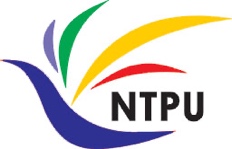 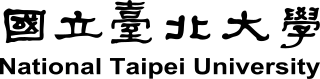 Obtaining Data From the Web with Python
1121PAA09
ACC2, NTPU (M5265) (Fall 2023) Wed 6, 7, 8, (14:10-17:00) (9:10-12:00) (B3F10)
Min-Yuh Day, Ph.D, Associate Professor
Institute of Information Management, National Taipei University
https://web.ntpu.edu.tw/~myday
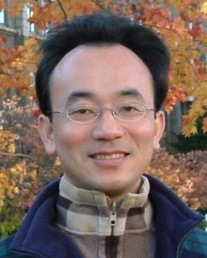 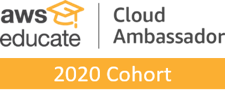 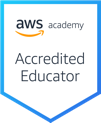 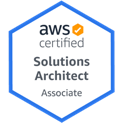 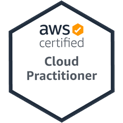 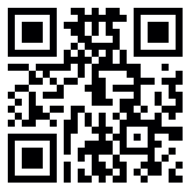 1
2023-11-15
Syllabus
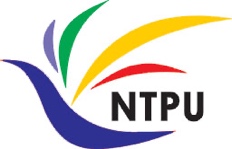 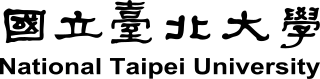 Week    Date    Subject/Topics
1 2023/09/13 Introduction to Python for Accounting Applications
2 2023/09/20 Python Programming and Data Science
3 2023/09/27 Foundations of Python Programming
4 2023/10/04 Data Structures
5 2023/10/11 Control Logic and Loops
6 2023/10/18 Functions and Modules 
7 2023/10/25 Files and Exception Handling
8 2023/11/01 Midterm Project Report
2
Syllabus
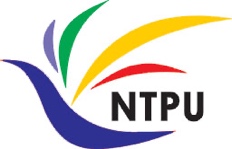 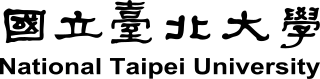 Week    Date    Subject/Topics
9   2023/11/08 Data Analytics and Visualization with Python
10 2023/11/15 Obtaining Data From the Web with Python
11 2023/11/22 Statistical Analysis with Python
12 2023/11/29 Machine Learning with Python
13 2023/12/06 Text Analytics with Python and                              Large Language Models (LLMs)
14 2023/12/13 Applications of Accounting Data Analytics with Python
15 2023/12/20 Applications of ESG Data Analytics with Python
16 2023/12/27 Final Project Report
3
Obtaining Data From the Web with Python
4
Outline
Requests
BeautifulSoup
Pandas
5
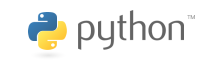 PythonProgramming
6
Top Programming Languages
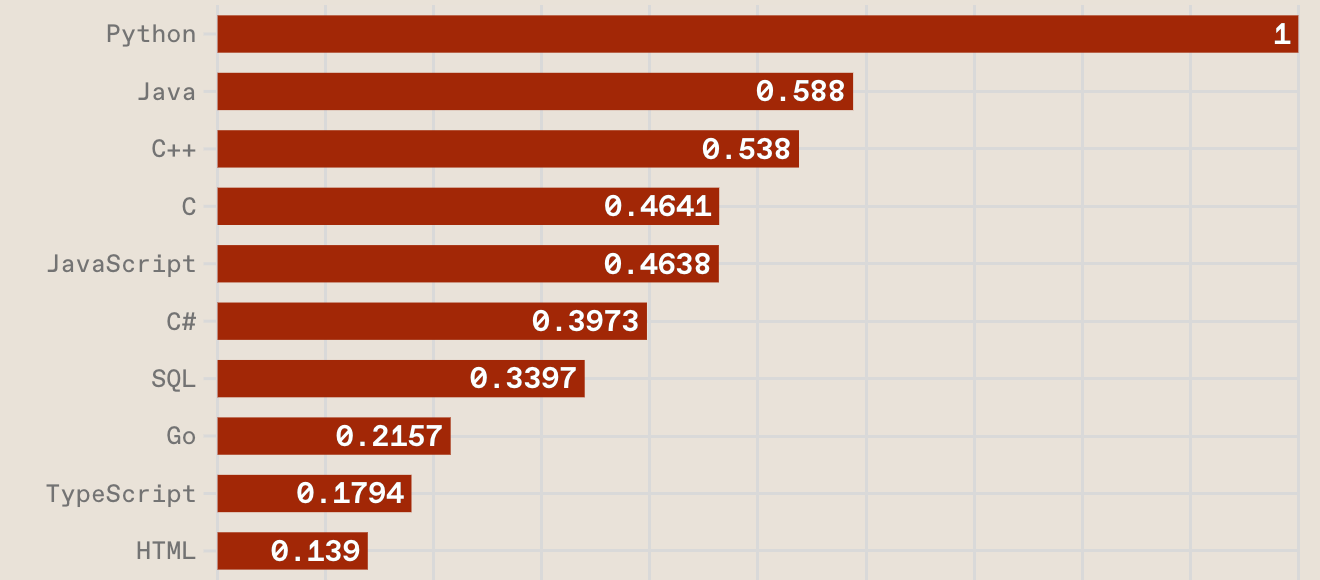 https://spectrum.ieee.org/the-top-programming-languages-2023
7
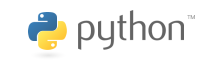 Python is an interpreted, object-oriented, high-level programming language with dynamic semantics.
Source: https://www.python.org/doc/essays/blurb/
8
Python Ecosystem for Data Science
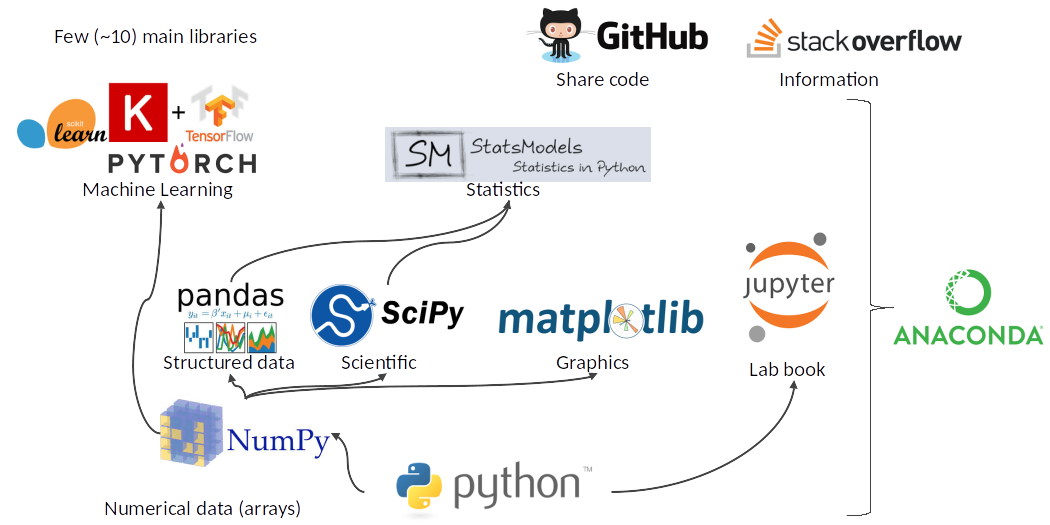 9
Source: https://medium.com/pyfinance/why-python-is-best-choice-for-financial-data-modeling-in-2019-c0d0d1858c45
Python Ecosystem for Data Science
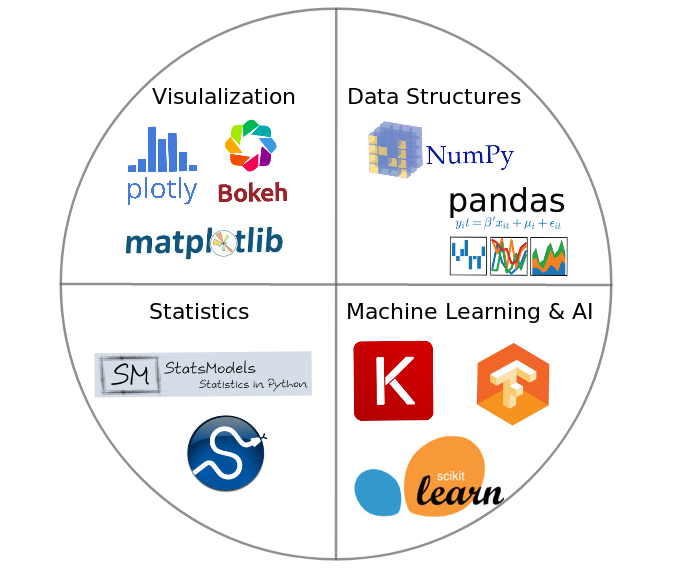 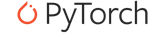 10
Source:https://duchesnay.github.io/pystatsml/introduction/python_ecosystem.html
The Quant Finance PyData Stack
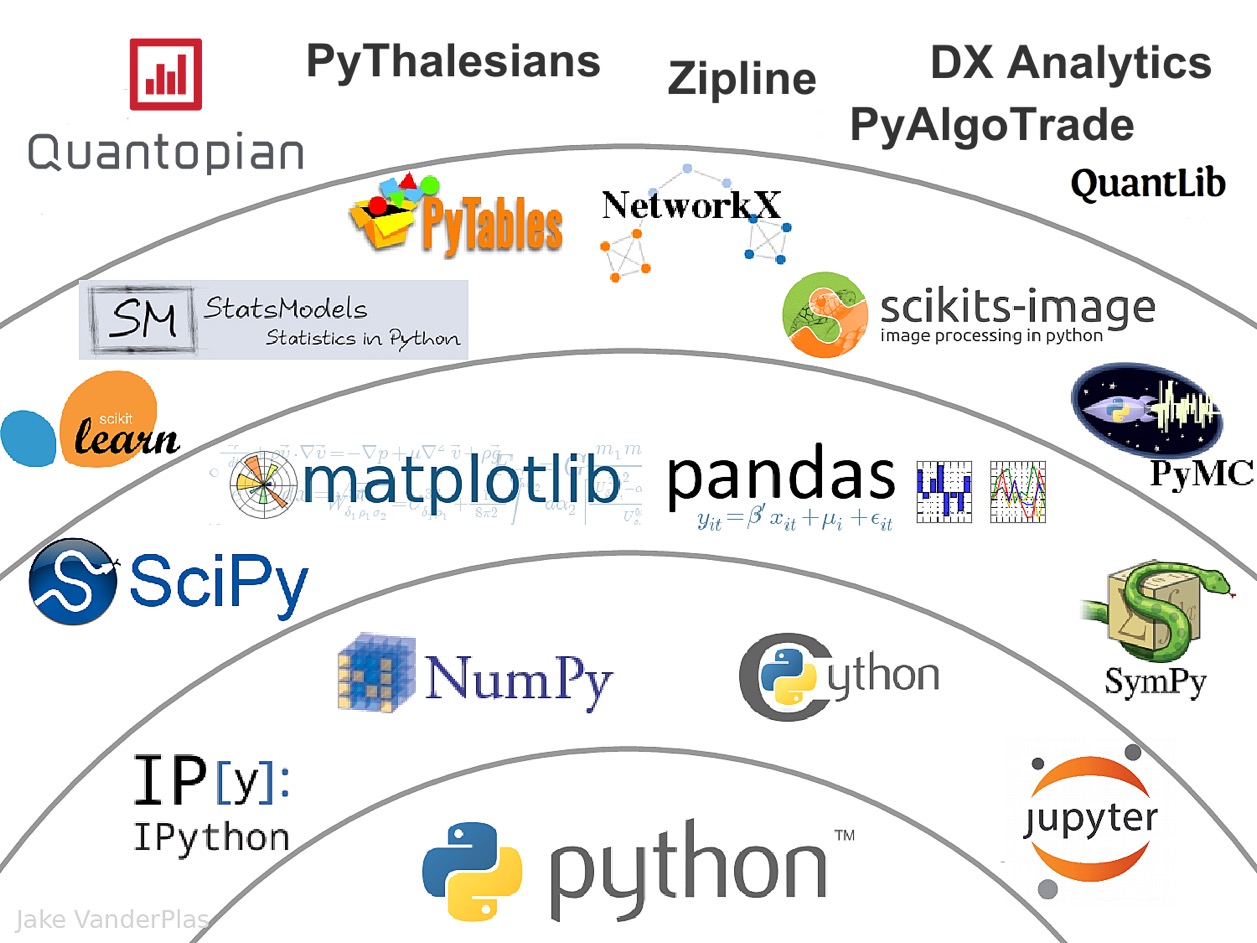 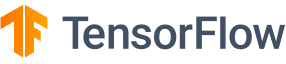 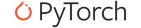 11
Source: http://nbviewer.jupyter.org/format/slides/github/quantopian/pyfolio/blob/master/pyfolio/examples/overview_slides.ipynb#/5
Numpy
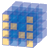 NumPy
Base N-dimensional array package
12
Python matplotlib
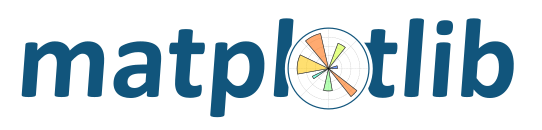 Source: https://matplotlib.org/
13
Python Pandas
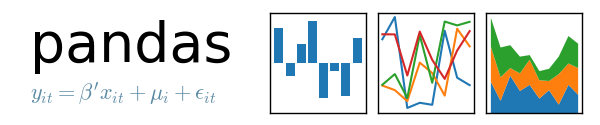 http://pandas.pydata.org/
14
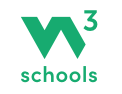 W3Schools Python
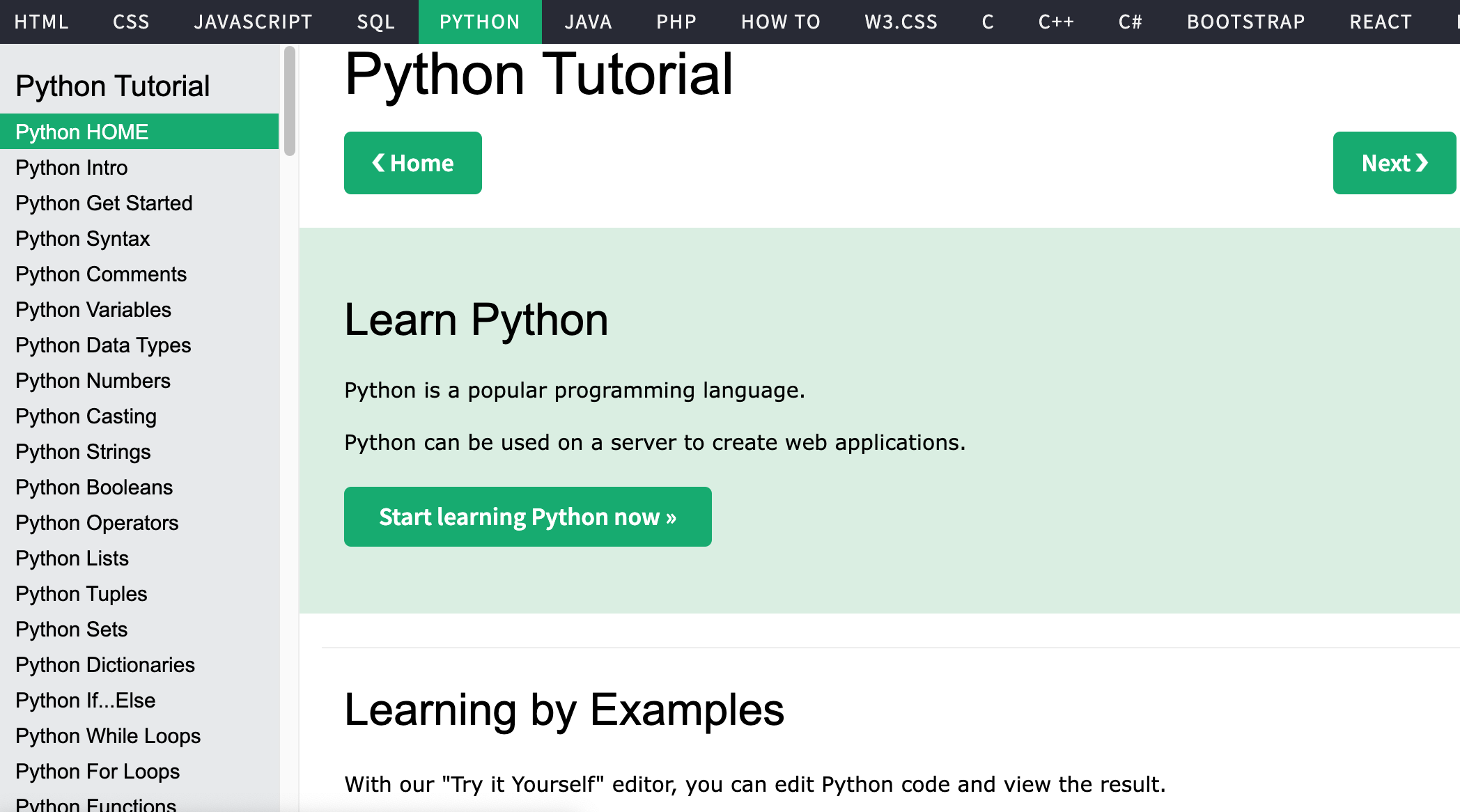 https://www.w3schools.com/python/
15
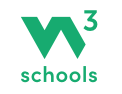 W3Schools Python Numpy
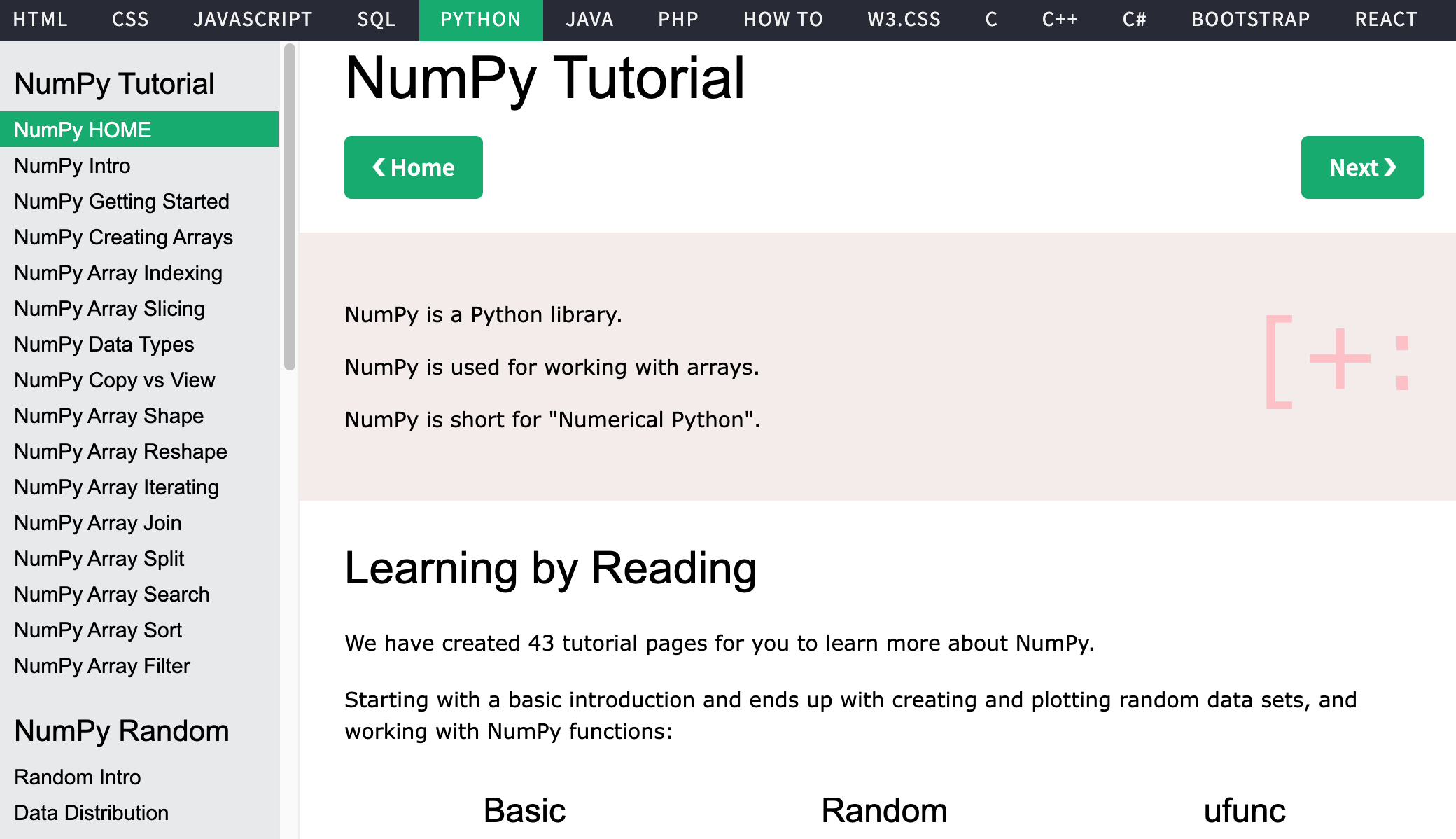 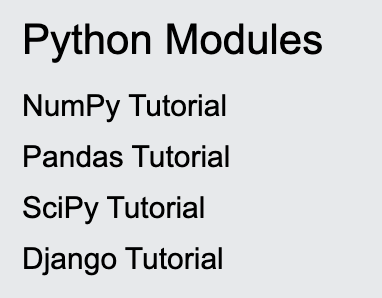 https://www.w3schools.com/python/numpy/default.asp
16
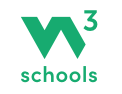 W3Schools Python Pandas
Pandas Tutorial
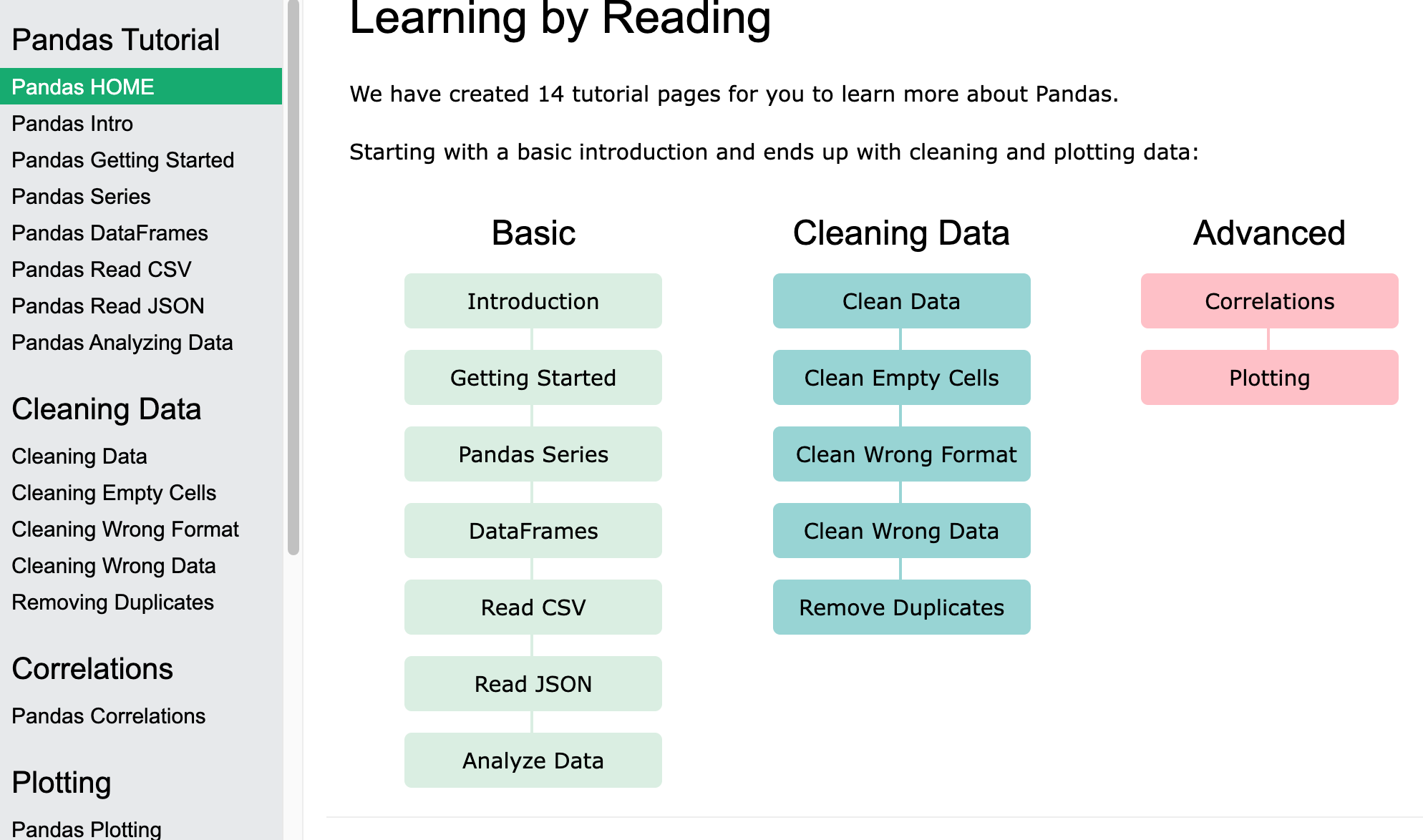 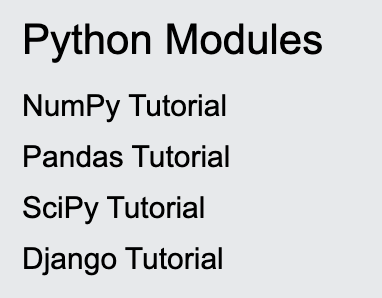 https://www.w3schools.com/python/pandas/default.asp
17
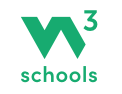 W3Schools Python Requests Module
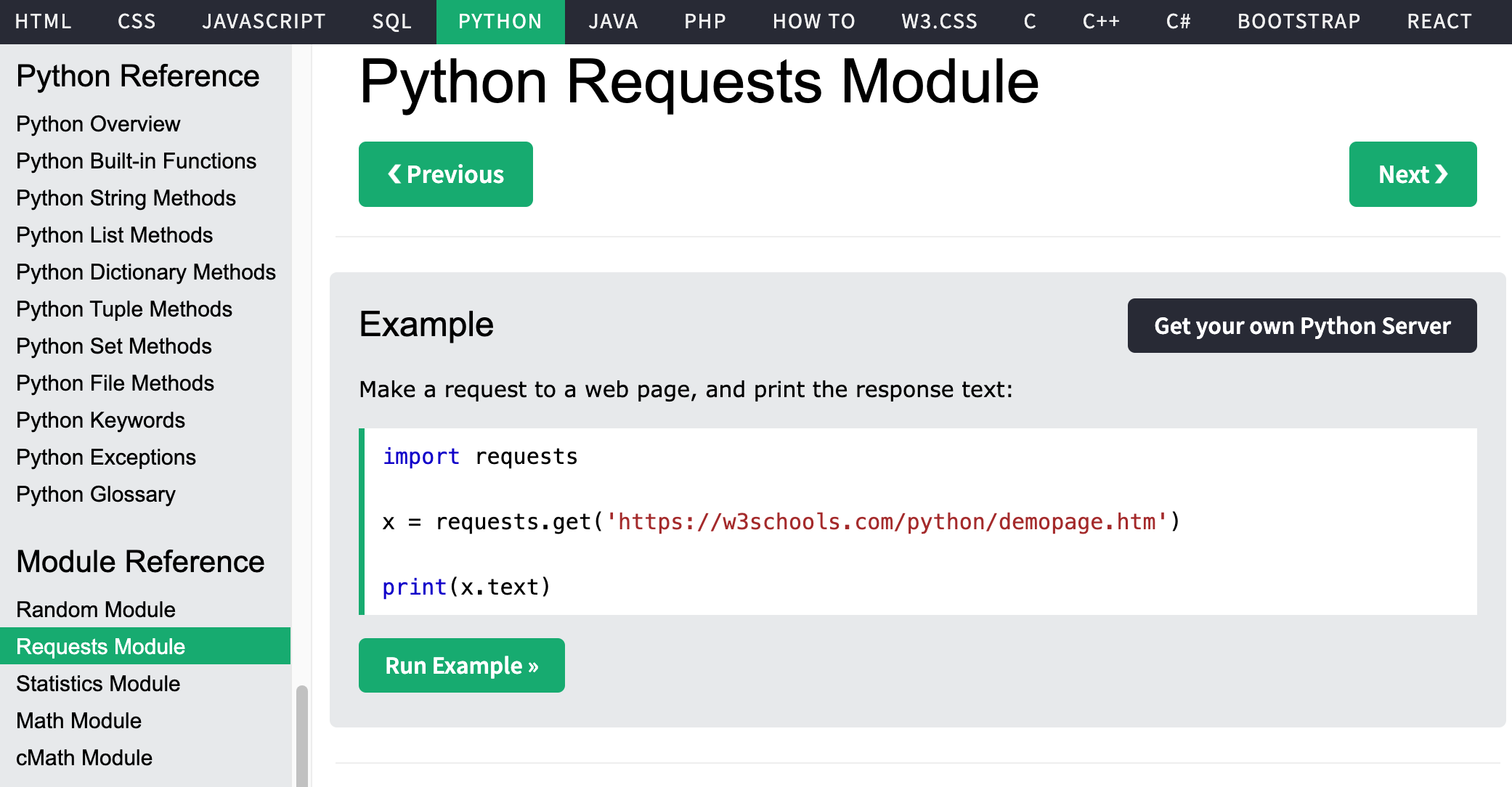 https://www.w3schools.com/python/
18
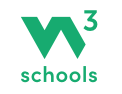 W3Schools Python: Try Python
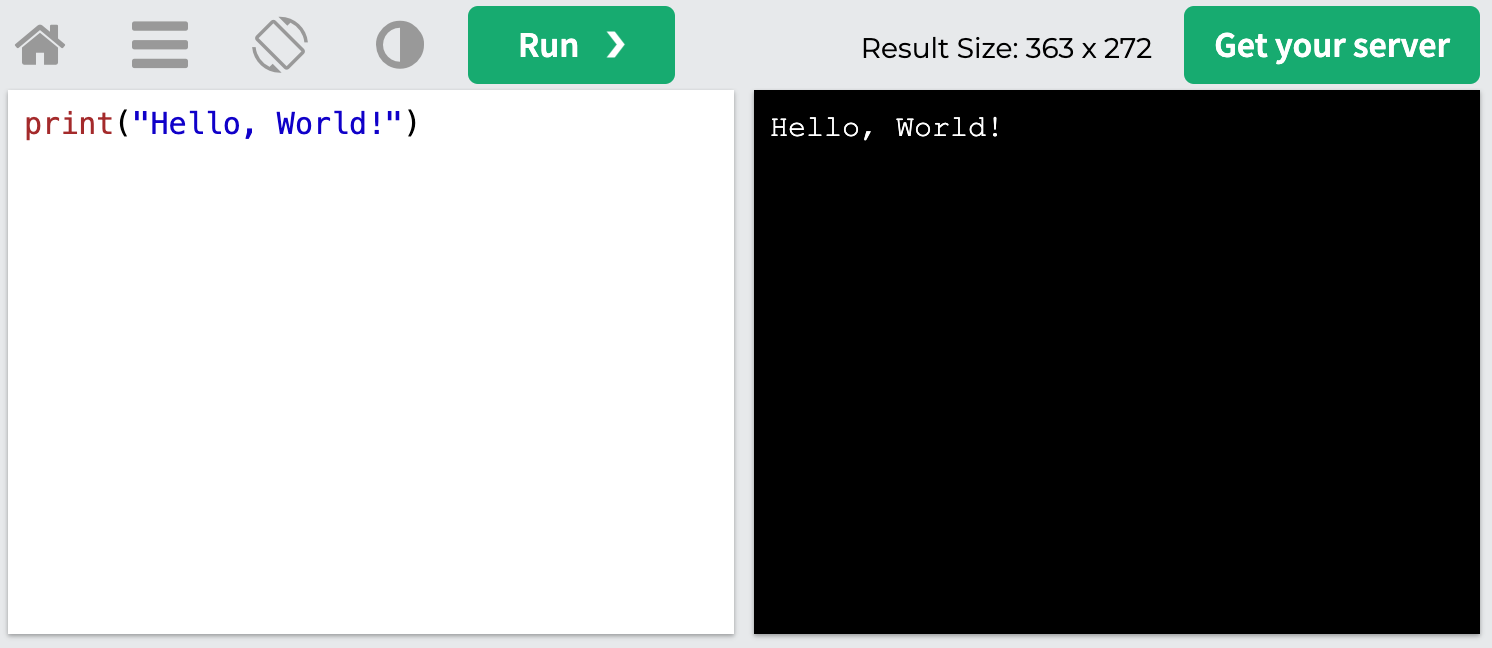 https://www.w3schools.com/python/trypython.asp?filename=demo_default
19
LearnPython.org
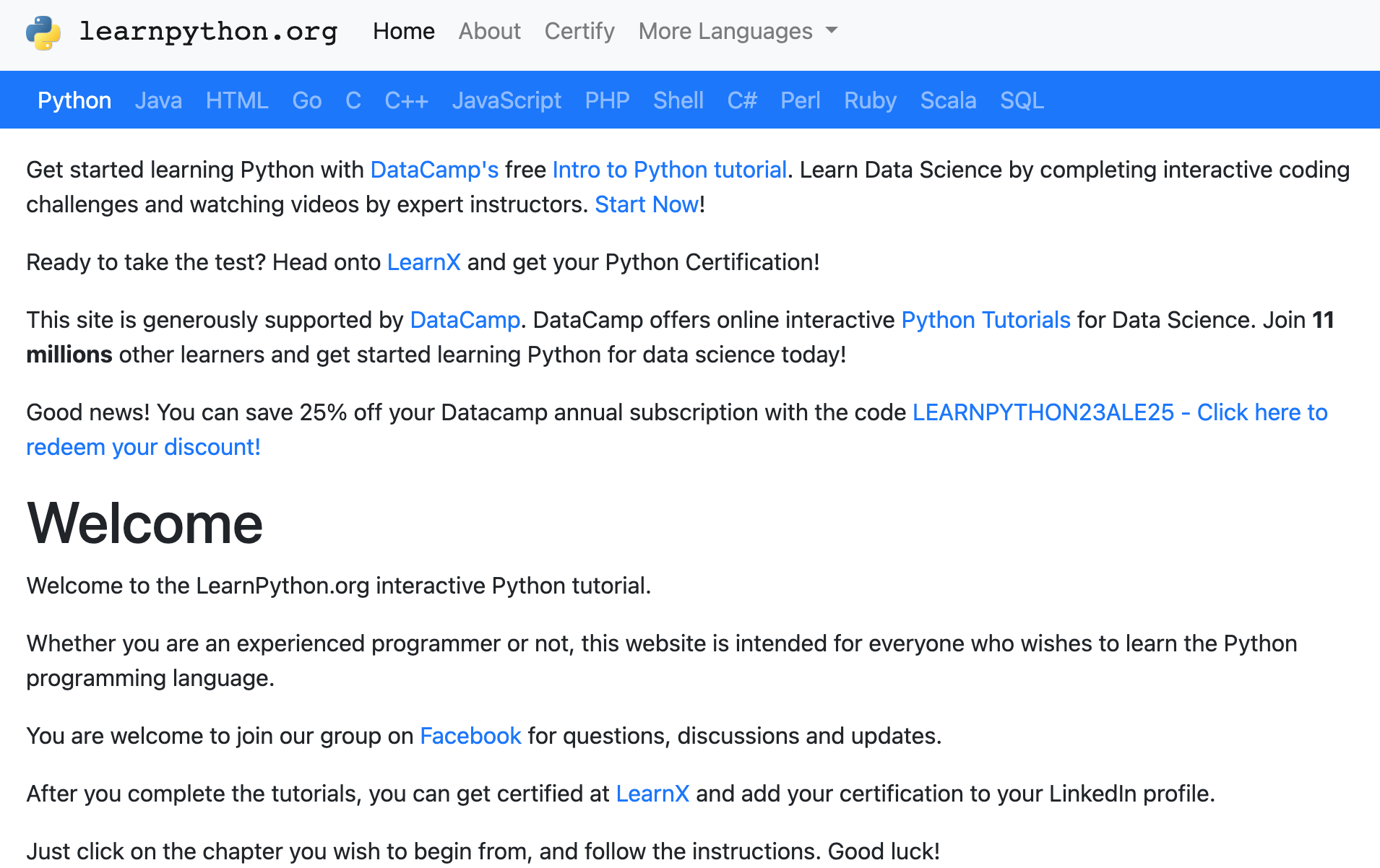 https://www.learnpython.org/
20
Google’s Python Class
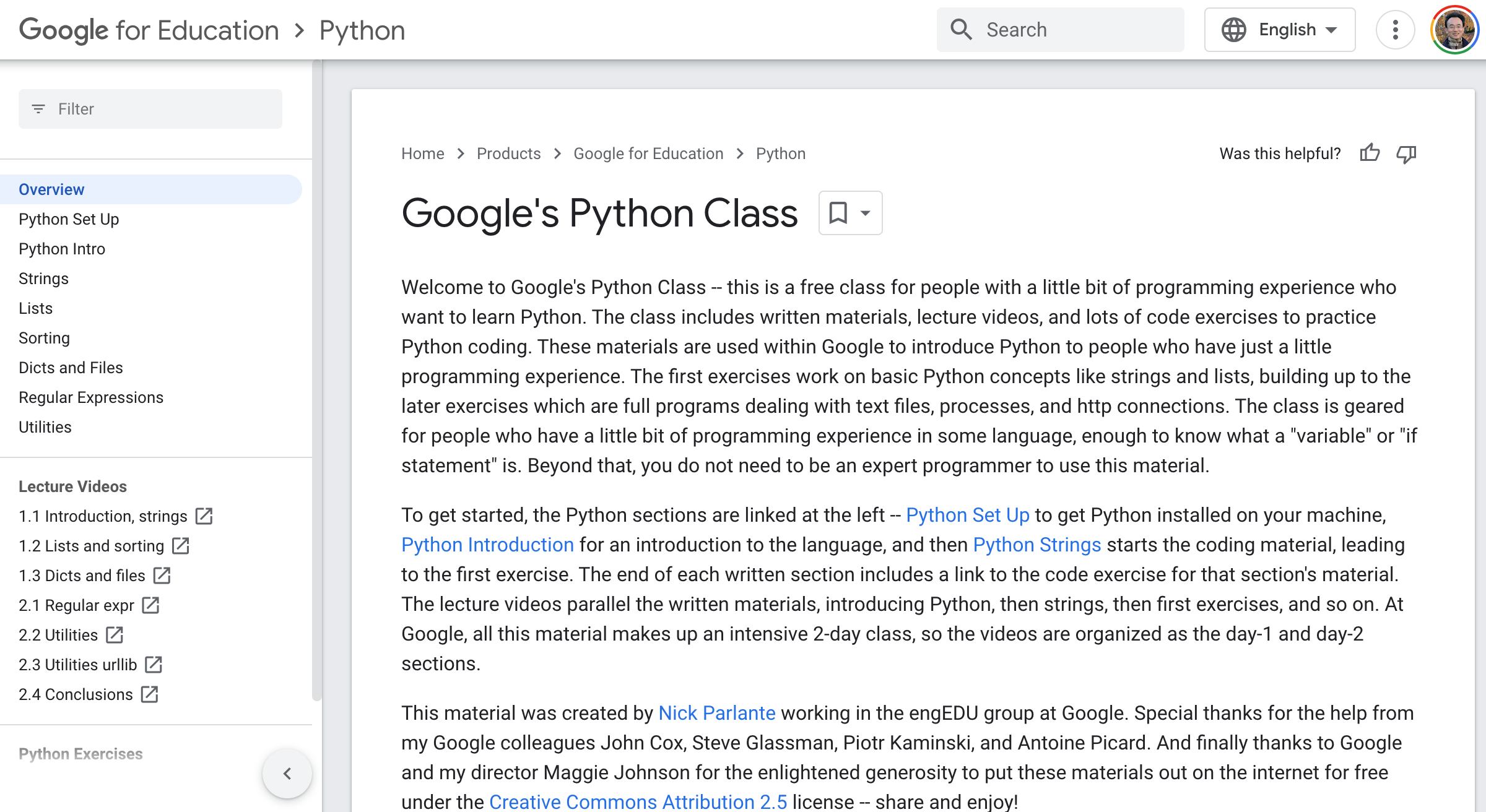 https://developers.google.com/edu/python
21
Google Colab
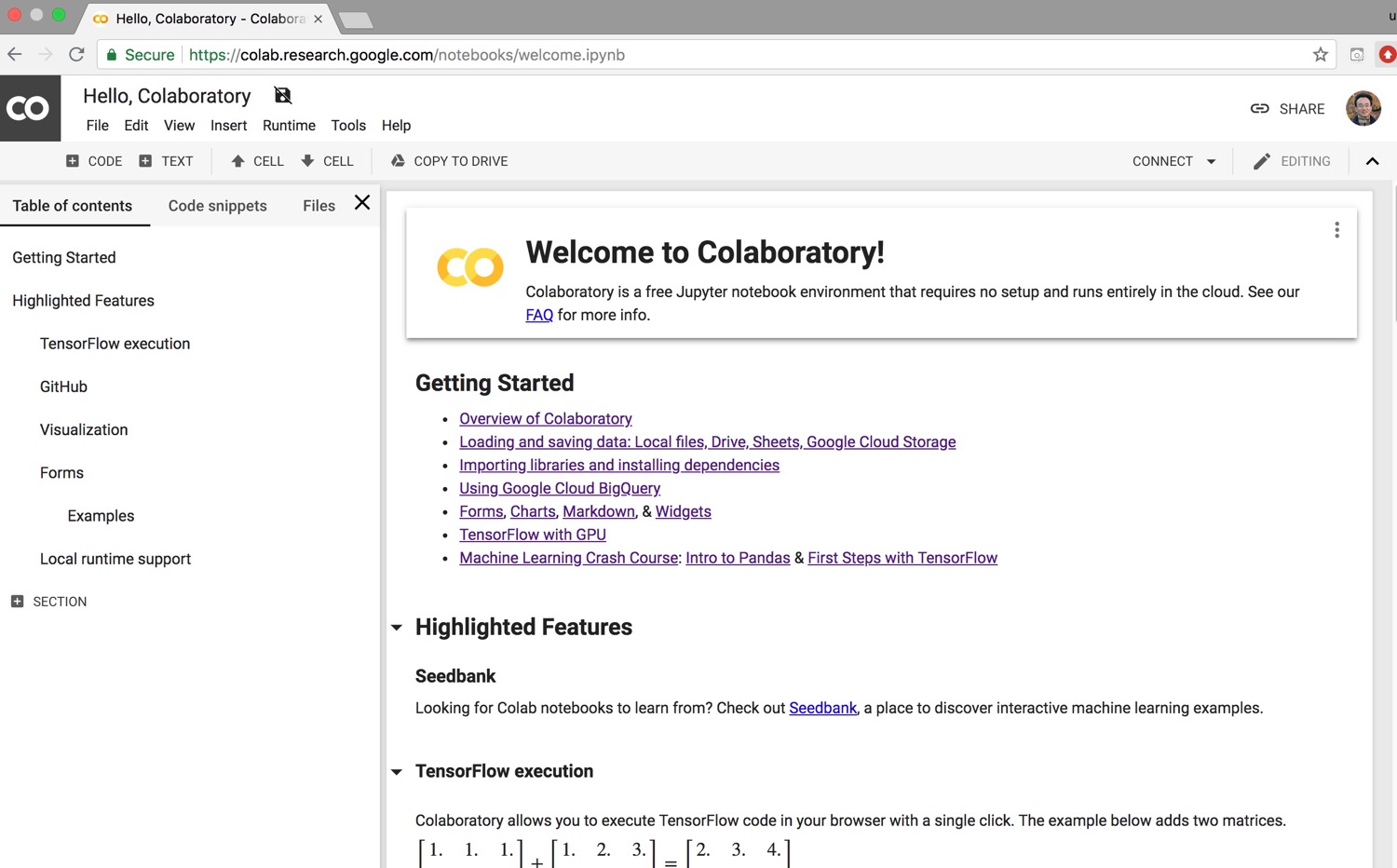 22
https://colab.research.google.com/notebooks/welcome.ipynb
Connect Google Colab in Google Drive
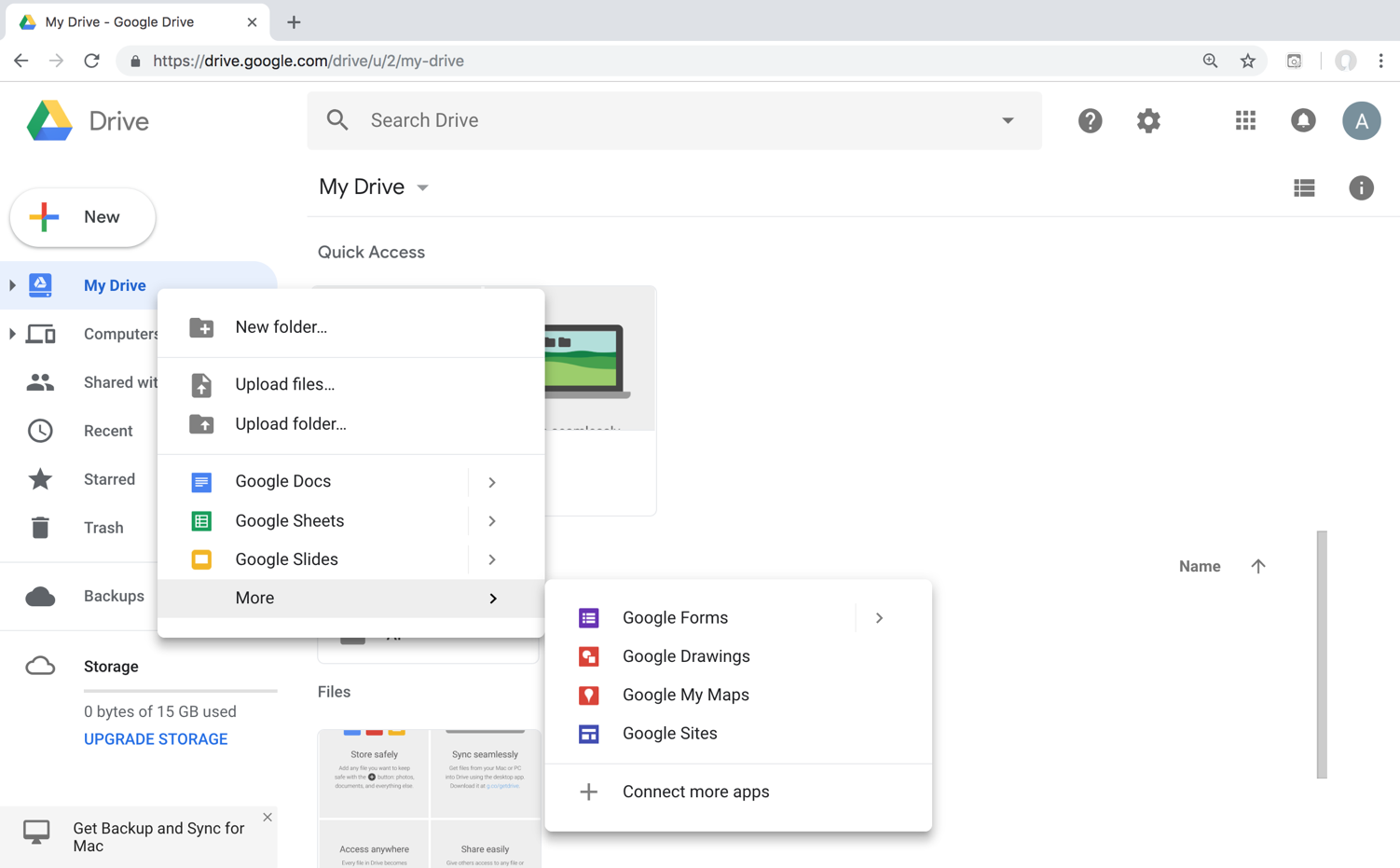 23
Google Colab
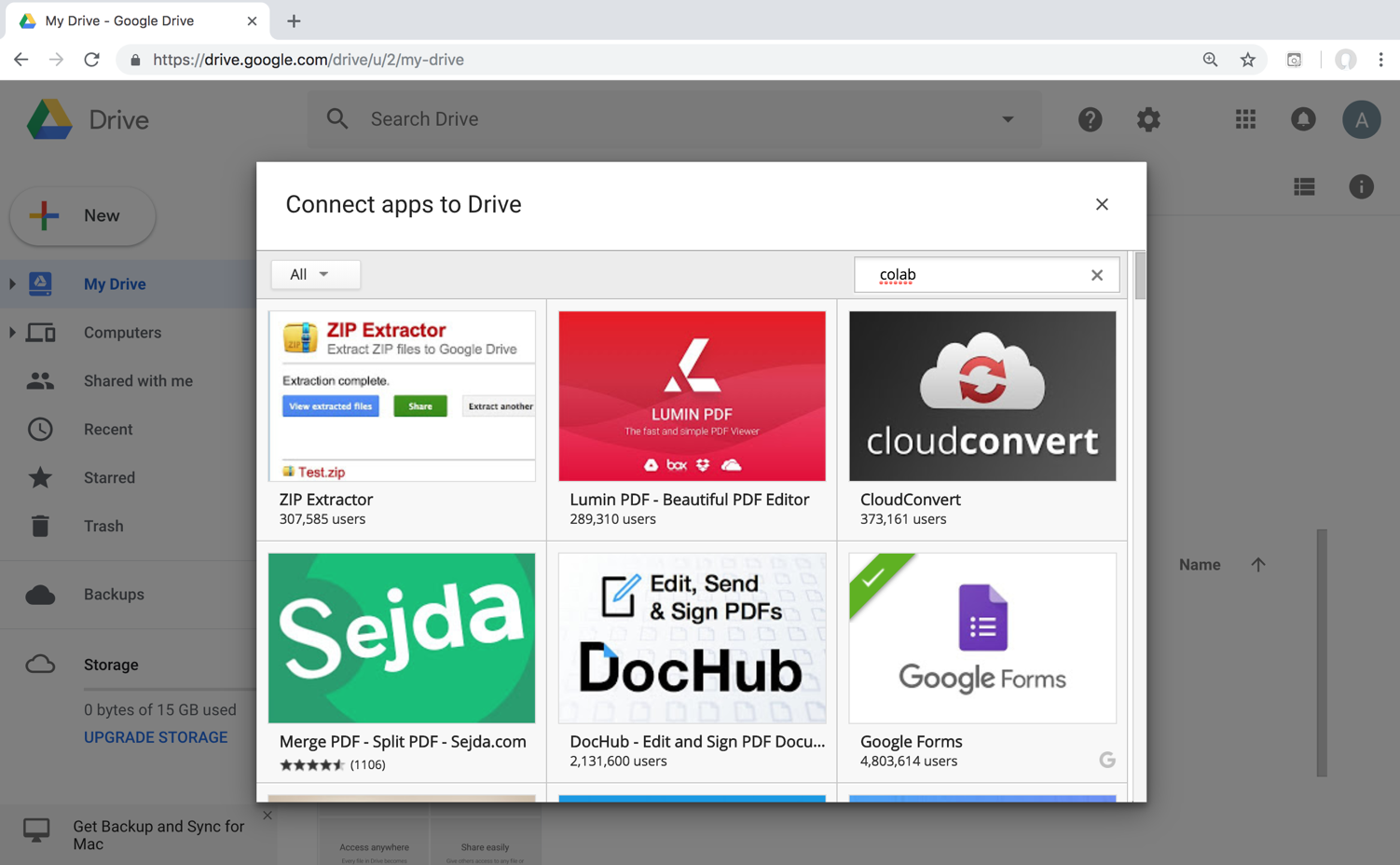 24
Google Colab
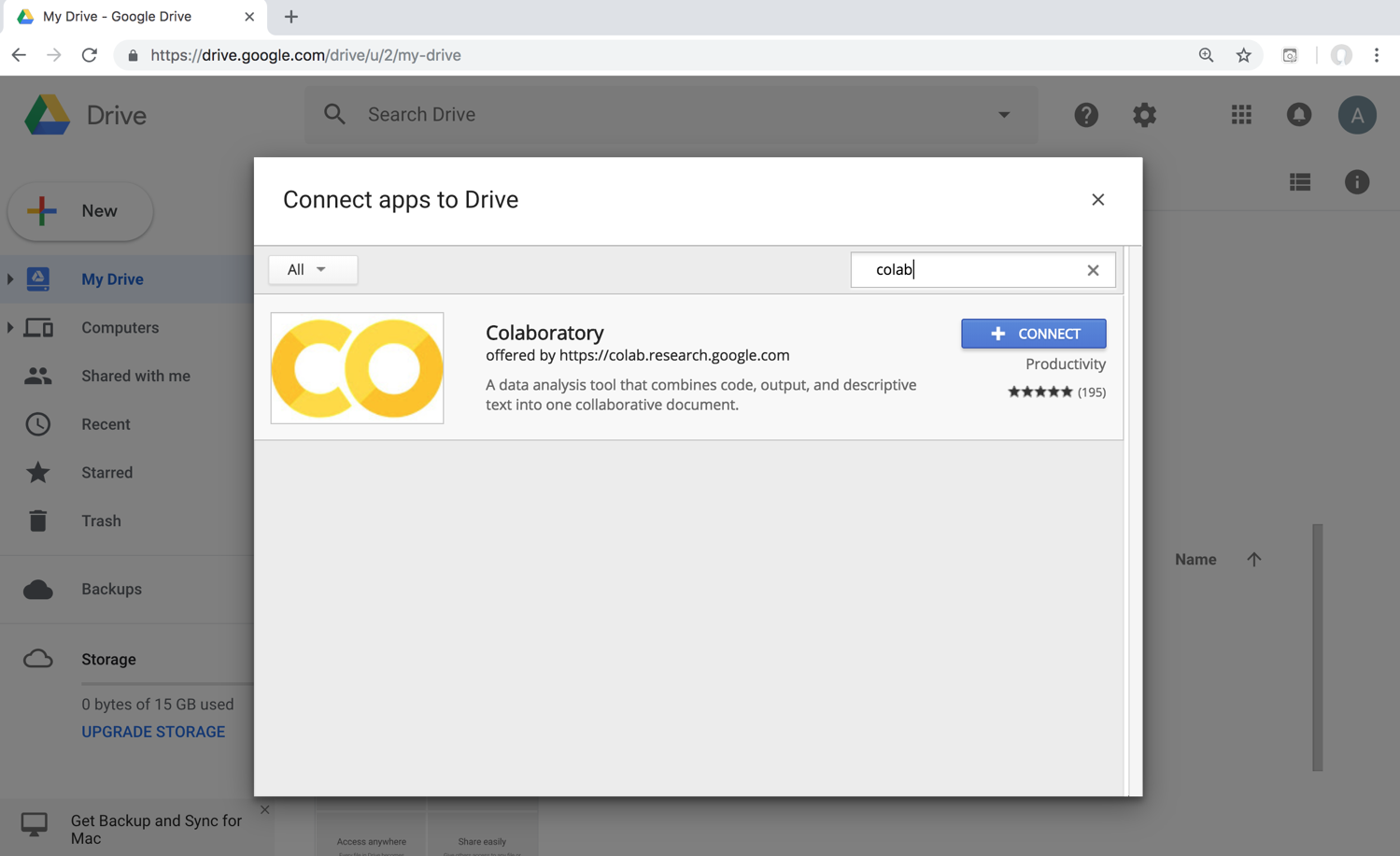 25
Connect Colaboratory to Google Drive
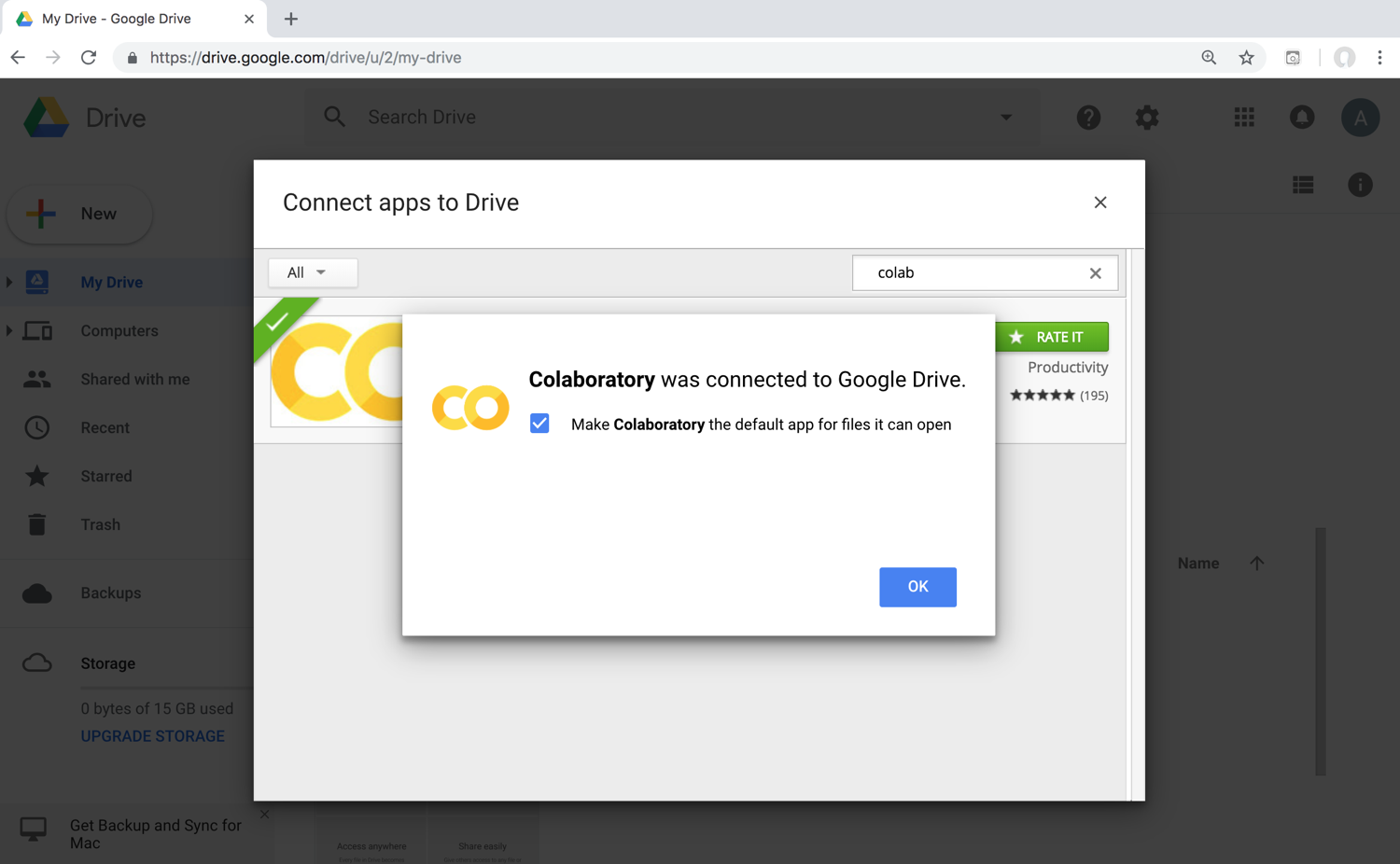 26
Google Colab
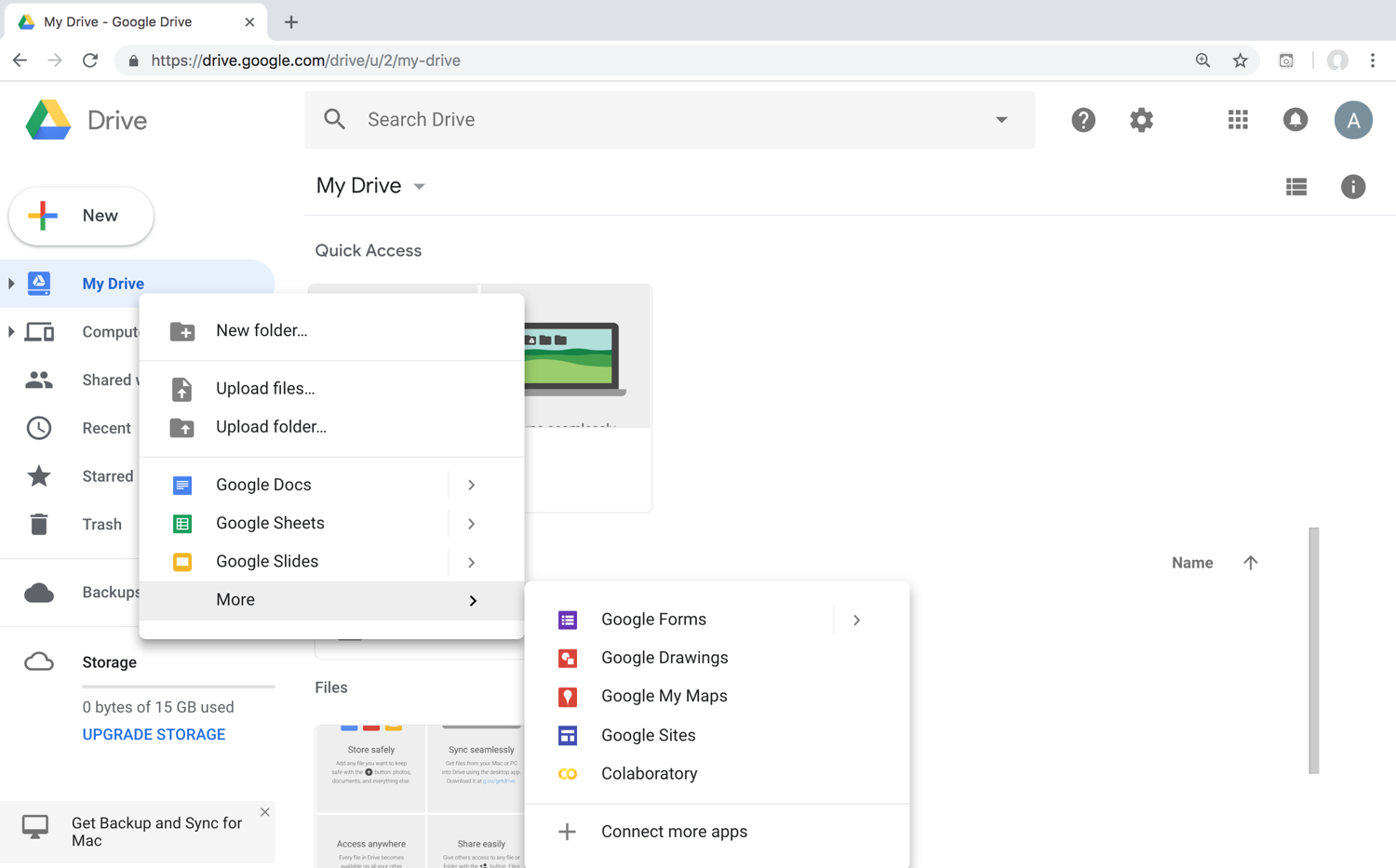 27
Google Colab
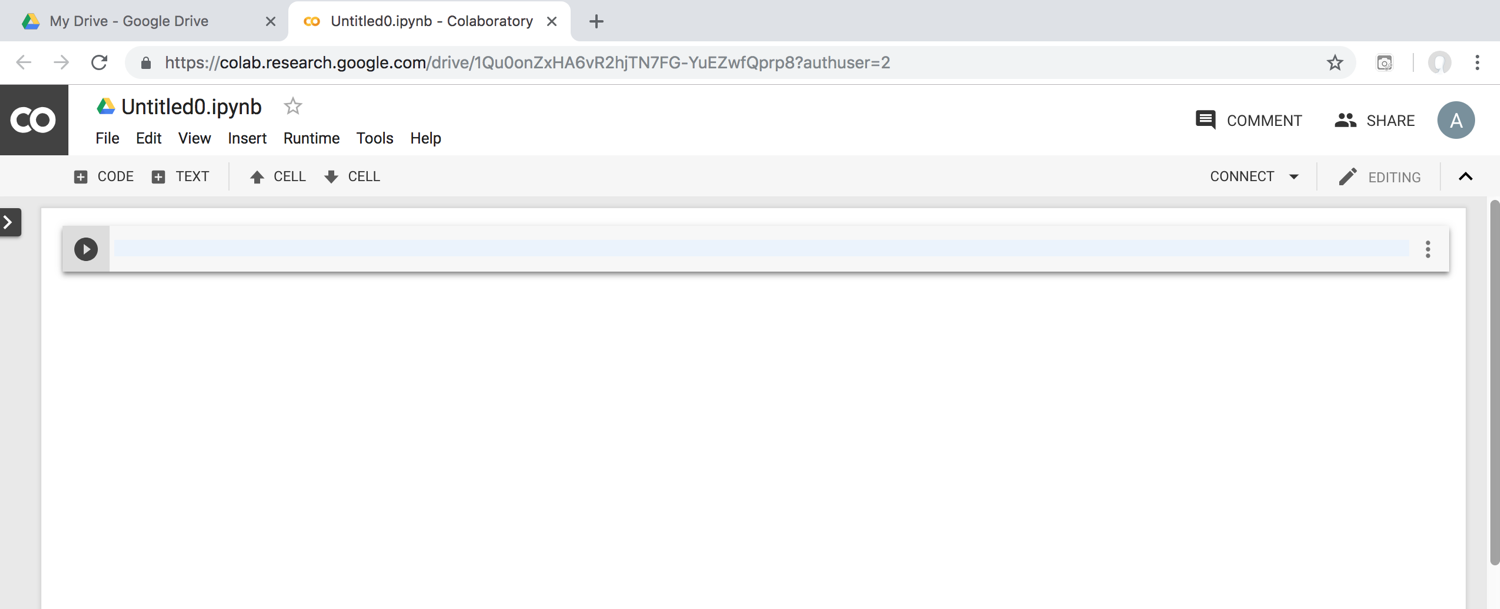 28
Google Colab
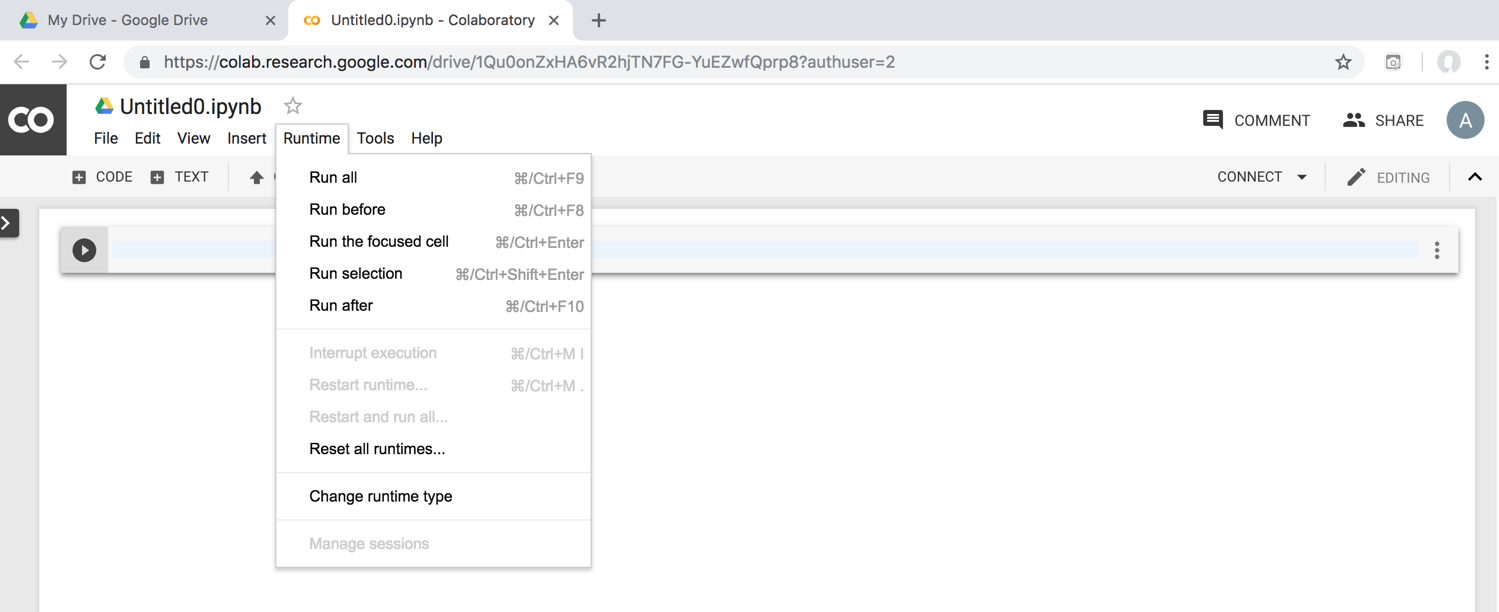 29
Run Jupyter Notebook Python3 GPUGoogle Colab
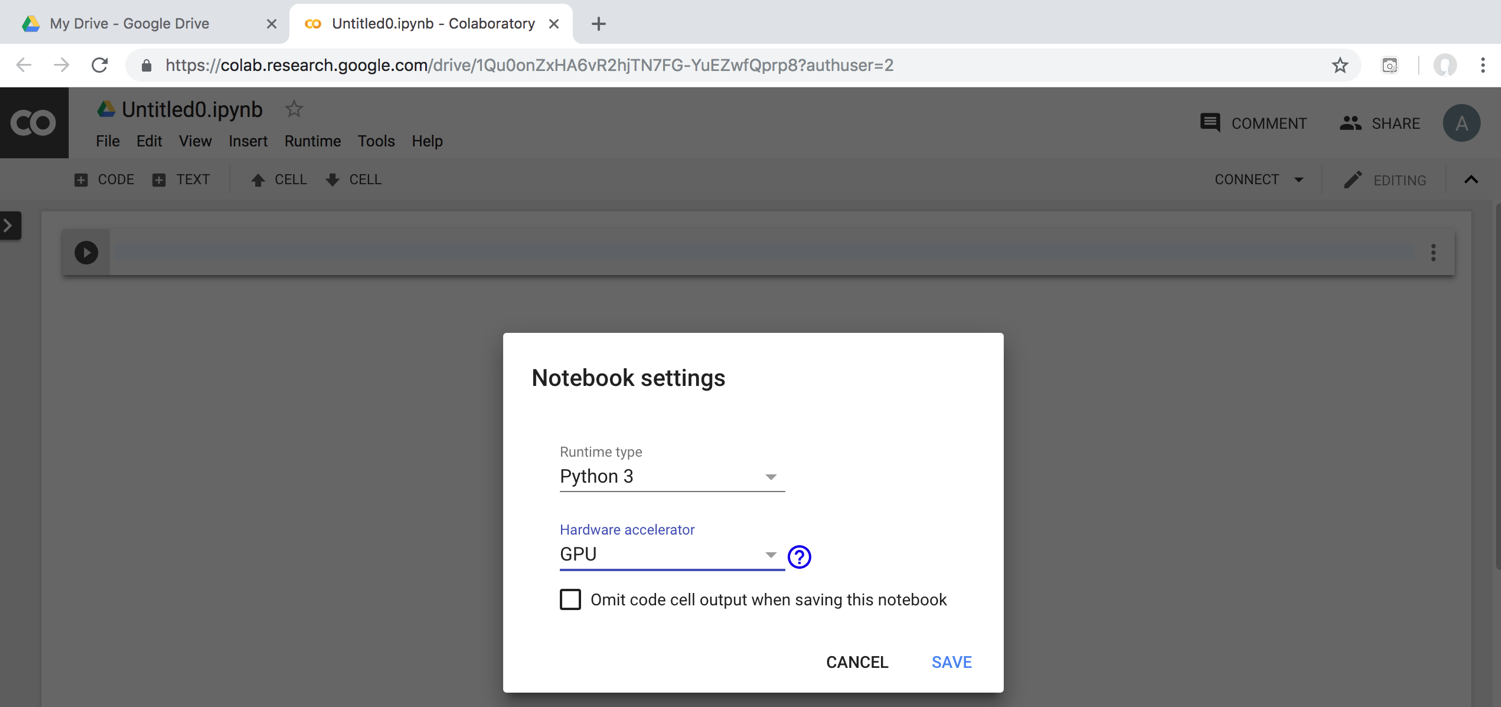 30
Google Colab Python Hello Worldprint('Hello World')
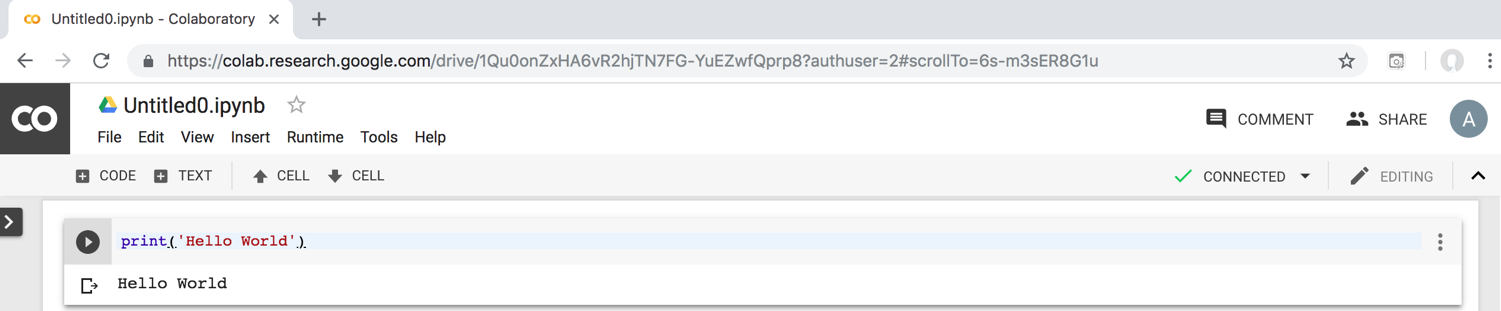 31
Python in Google Colab (Python101)
https://colab.research.google.com/drive/1FEG6DnGvwfUbeo4zJ1zTunjMqf2RkCrT
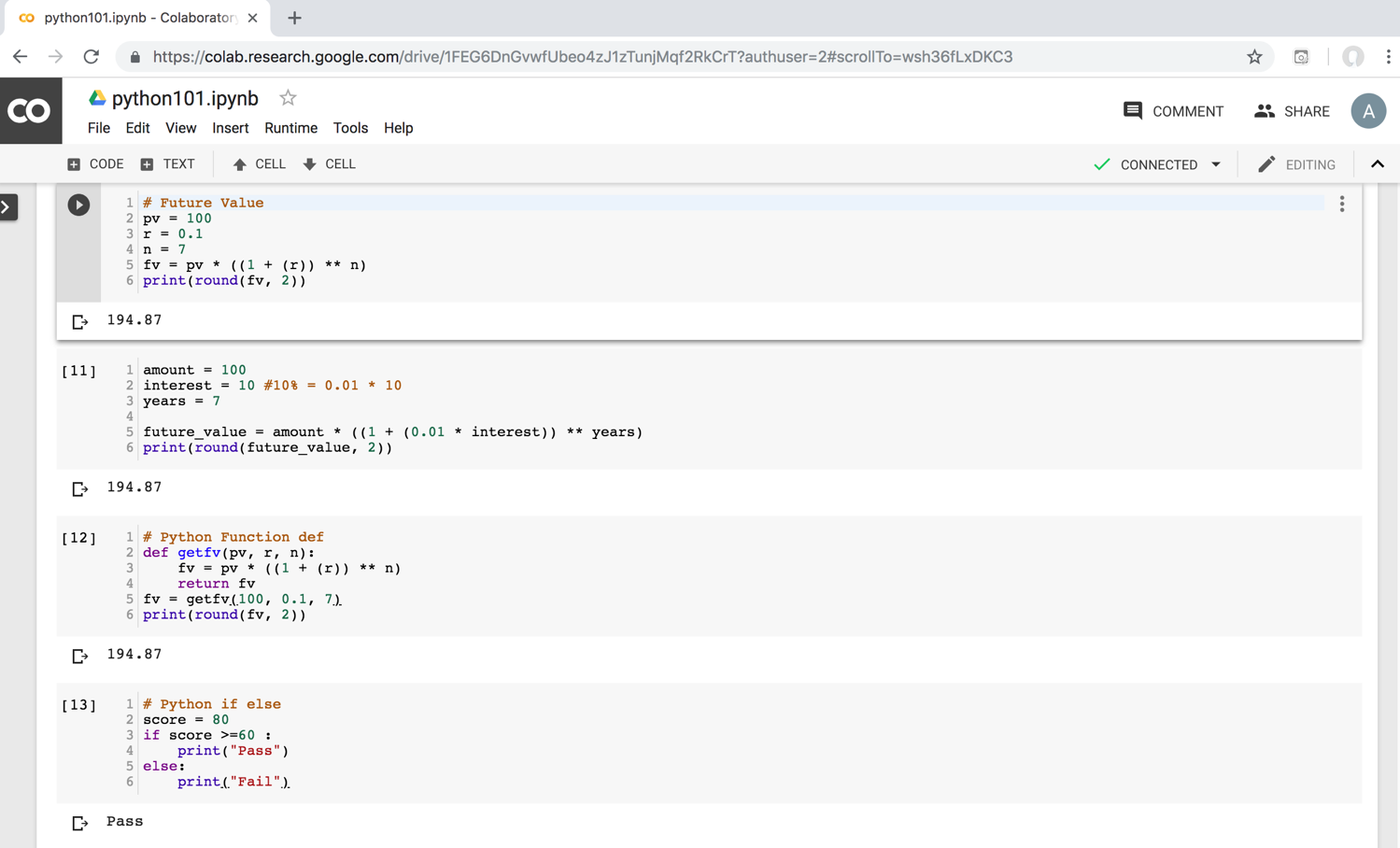 https://tinyurl.com/aintpupython101
32
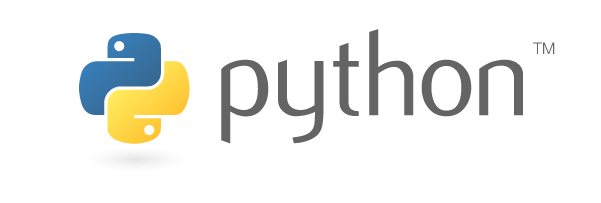 Source: https://www.python.org/community/logos/
33
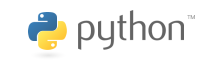 PythonProgramming
34
Data Analytics and Visualization with Python
35
Data Analytics and Visualization with Python
NumPy
Numerical Python N-dimensional array 
Pandas
Data Analytics
Matplotlib
Basic Data Visualization
Seaborn
Advanced Visualization
36
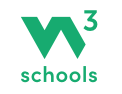 W3Schools Python Numpy
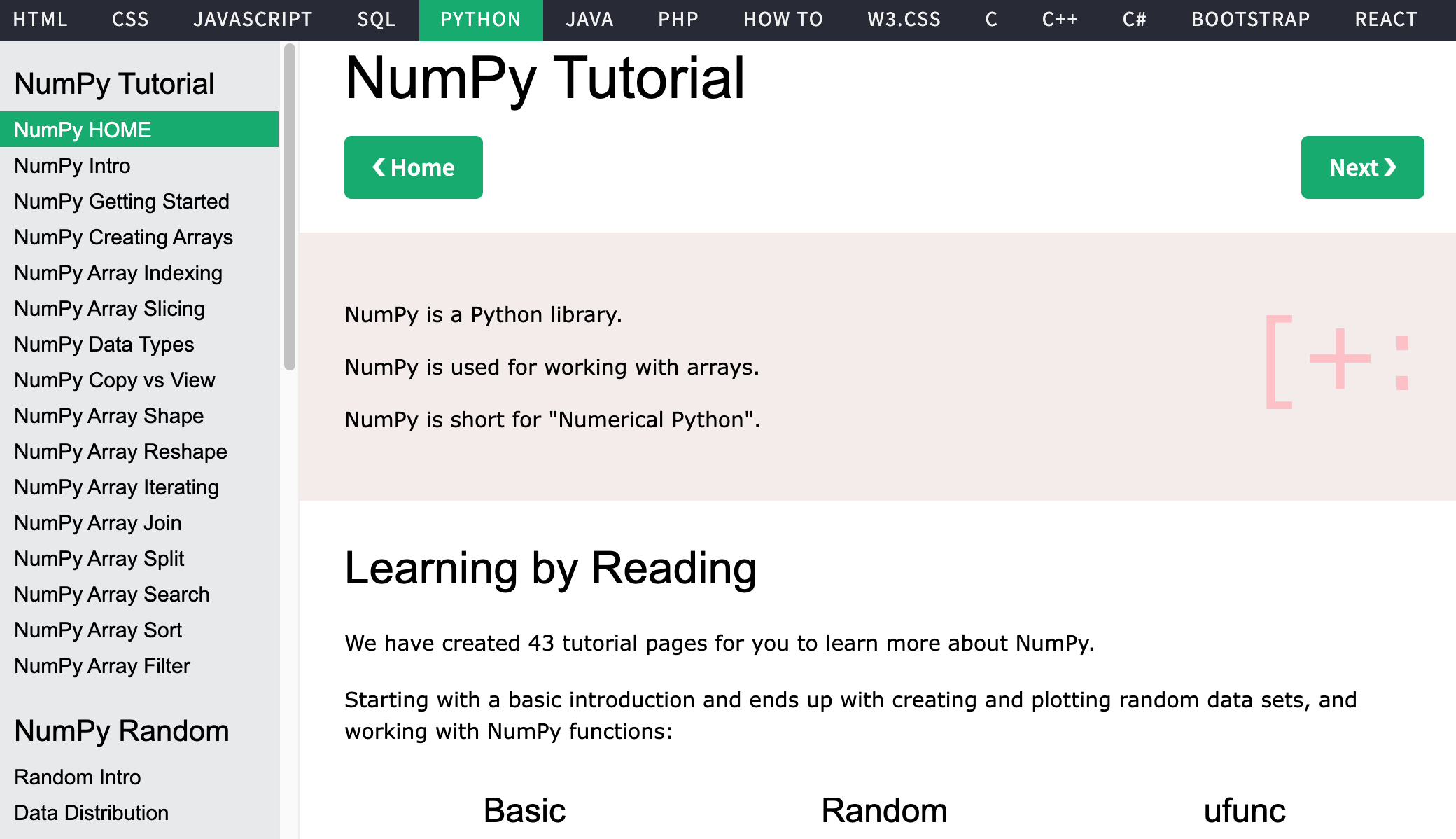 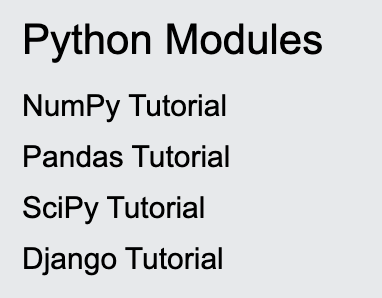 https://www.w3schools.com/python/numpy/default.asp
37
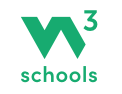 W3Schools Python Pandas
Pandas Tutorial
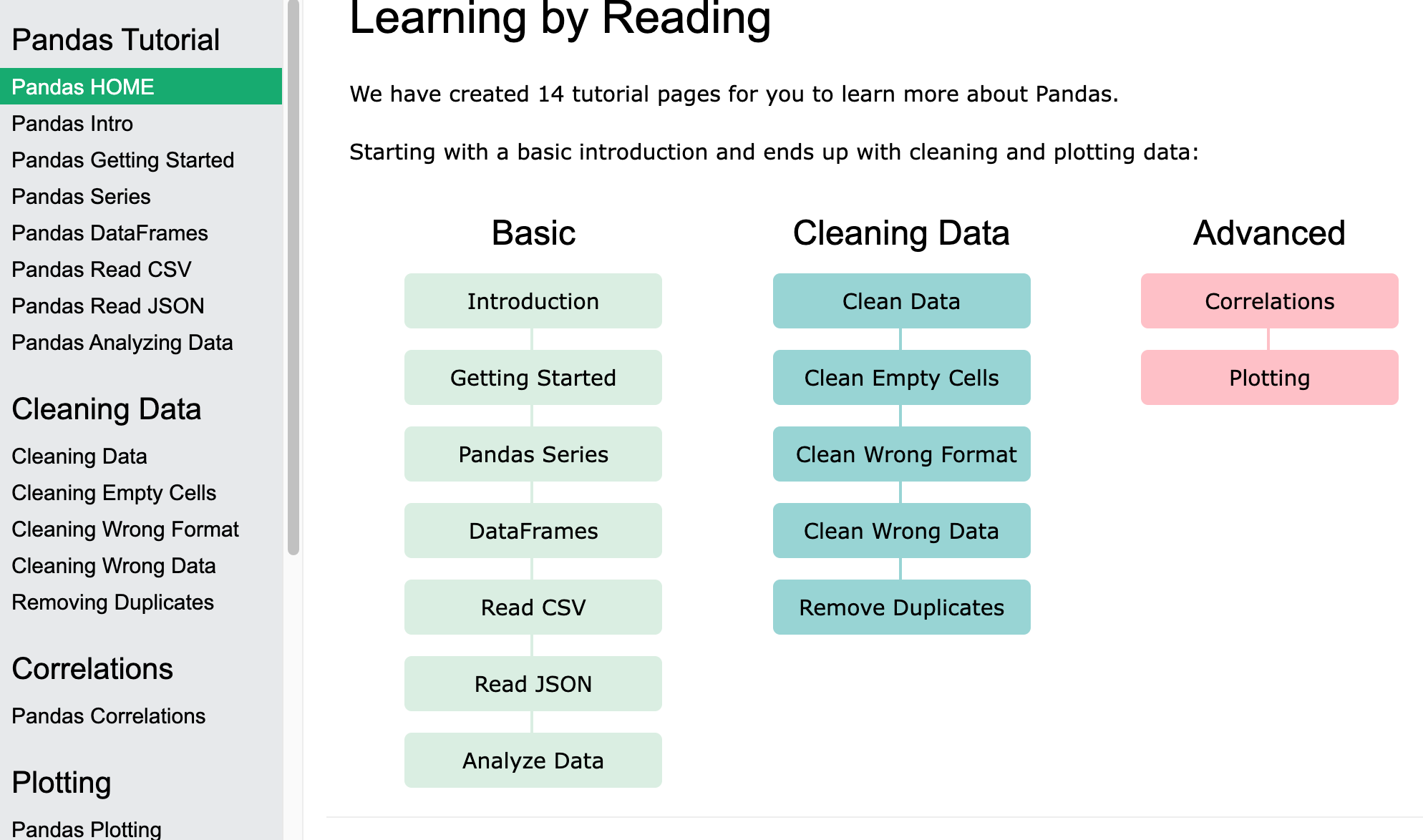 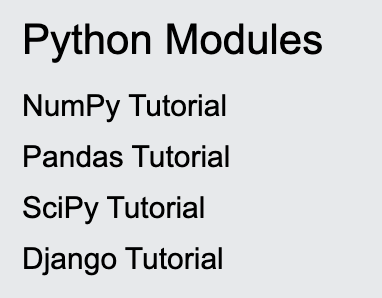 https://www.w3schools.com/python/pandas/default.asp
38
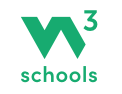 W3Schools Python
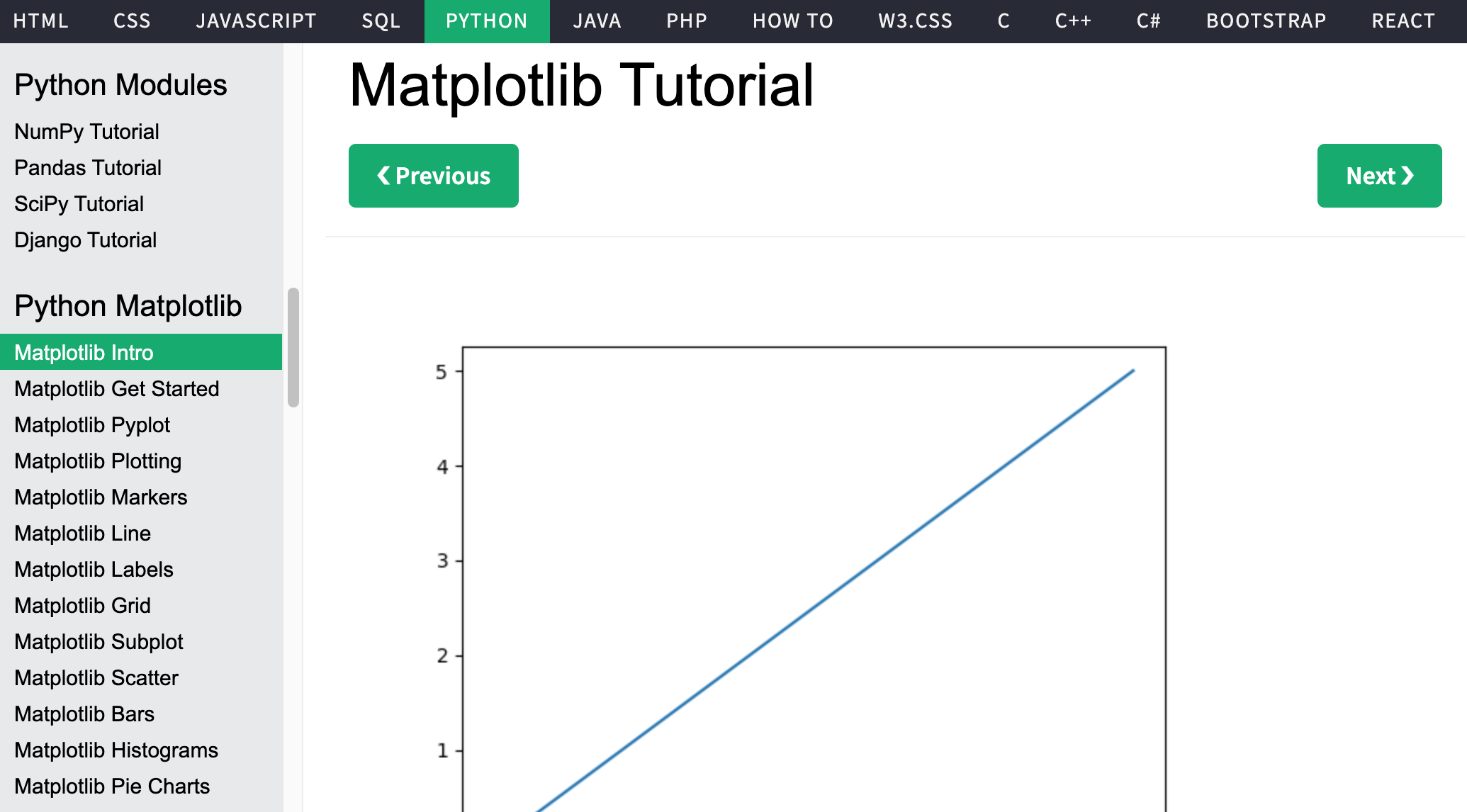 https://www.w3schools.com/python/
39
Pandas: Data Analytics and Visualization
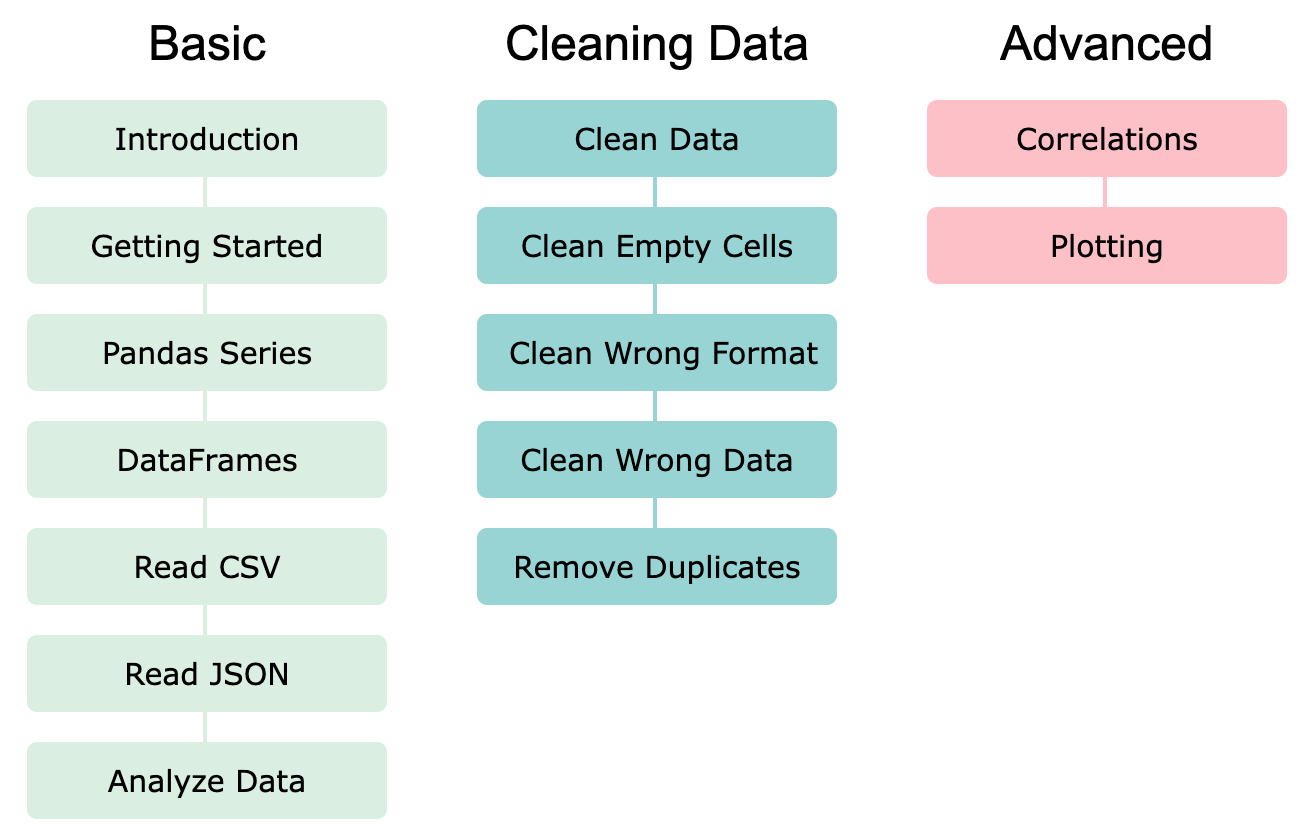 https://www.w3schools.com/python/pandas/default.asp
40
Wes McKinney (2022), "Python for Data Analysis: Data Wrangling with pandas, NumPy, and Jupyter", 3rd Edition, O'Reilly Media.
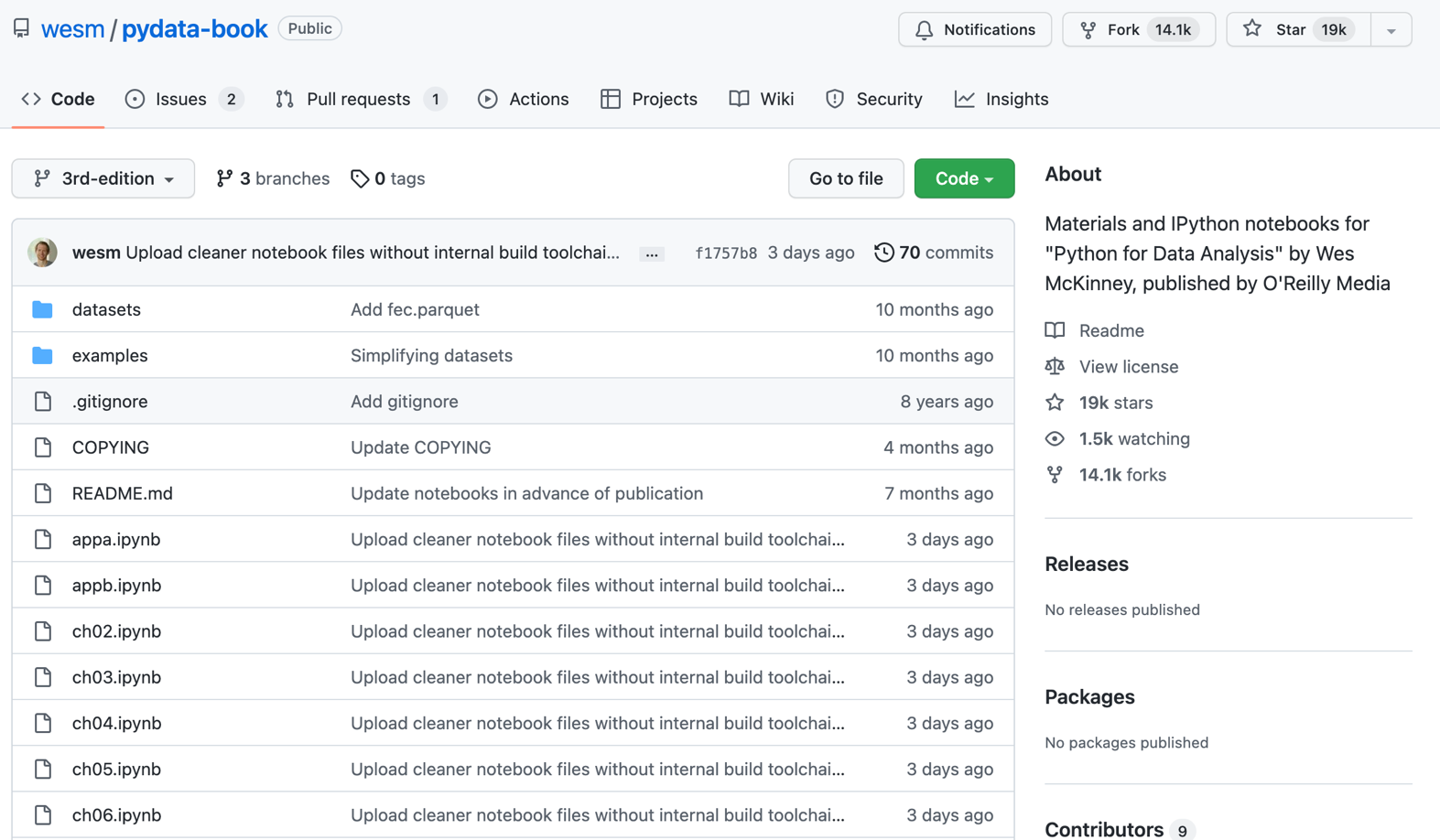 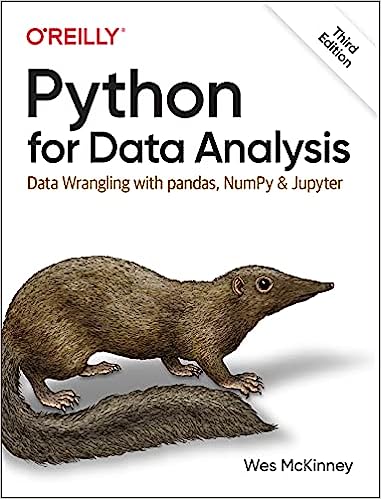 https://github.com/wesm/pydata-book
41
Numpy
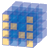 NumPy
Base N-dimensional array package
42
NumPy is the fundamental package for scientific computing with Python.
43
Source: http://www.numpy.org/
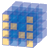 NumPy
NumPy
NumPy provides a multidimensional array object to store homogenous or heterogeneous data; it also provides optimized functions/methods to operate on this array object.
44
Source: Yves Hilpisch (2014), Python for Finance: Analyze Big Financial Data, O'Reilly
NumPy ndarray
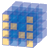 One-dimensional Array (1-D Array)
NumPy
Two-dimensional Array (2-D Array)
45
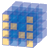 NumPy
NumPy
v = list(range(1, 6))v2 * vimport numpy as npv = np.arange(1, 6)v2 * v
46
Source: Yves Hilpisch (2014), Python for Finance: Analyze Big Financial Data, O'Reilly
[Speaker Notes: # pip3 install numpy
# pip install numpy
# sudo pip3 install numpy
import numpy as np]
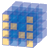 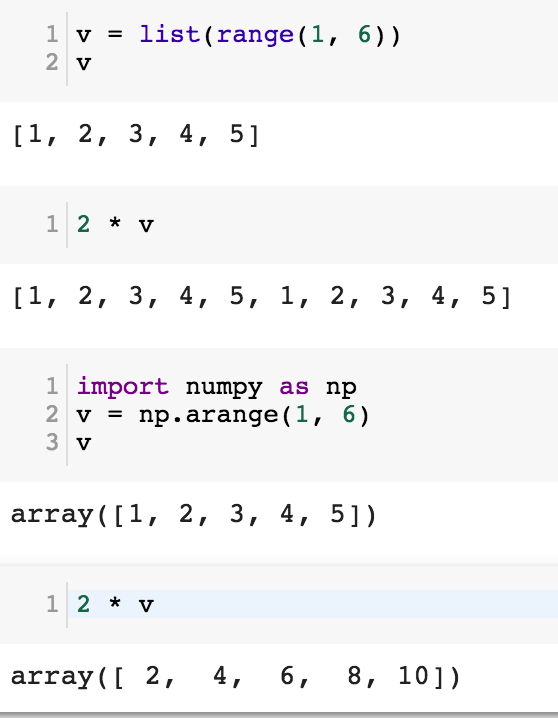 NumPy
Base N-dimensional array package
47
Python Data Structures
fruits = ["apple", "banana", "cherry"] #lists []
colors = ("red", "green", "blue") #tuples ()
animals = {'cat', 'dog'} #sets {}
person = {"name" : "Tom", "age" : 20} #dictionaries {}
https://tinyurl.com/aintpupython101
48
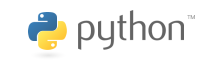 Lists []
x = [60, 70, 80, 90]
print(len(x))
print(x[0])
print(x[1])
print(x[-1])
4 
60 
70 
90
49
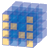 NumPy Create Array
NumPy
import numpy as npa = np.array([1, 2, 3])b = np.array([4, 5, 6])c = a * bc
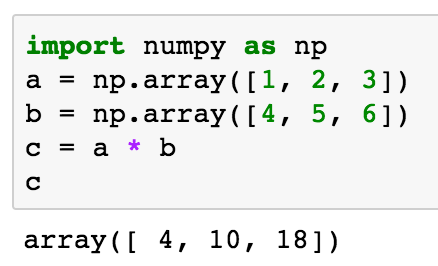 50
Source: Yves Hilpisch (2014), Python for Finance: Analyze Big Financial Data, O'Reilly
NumPy
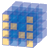 NumPy
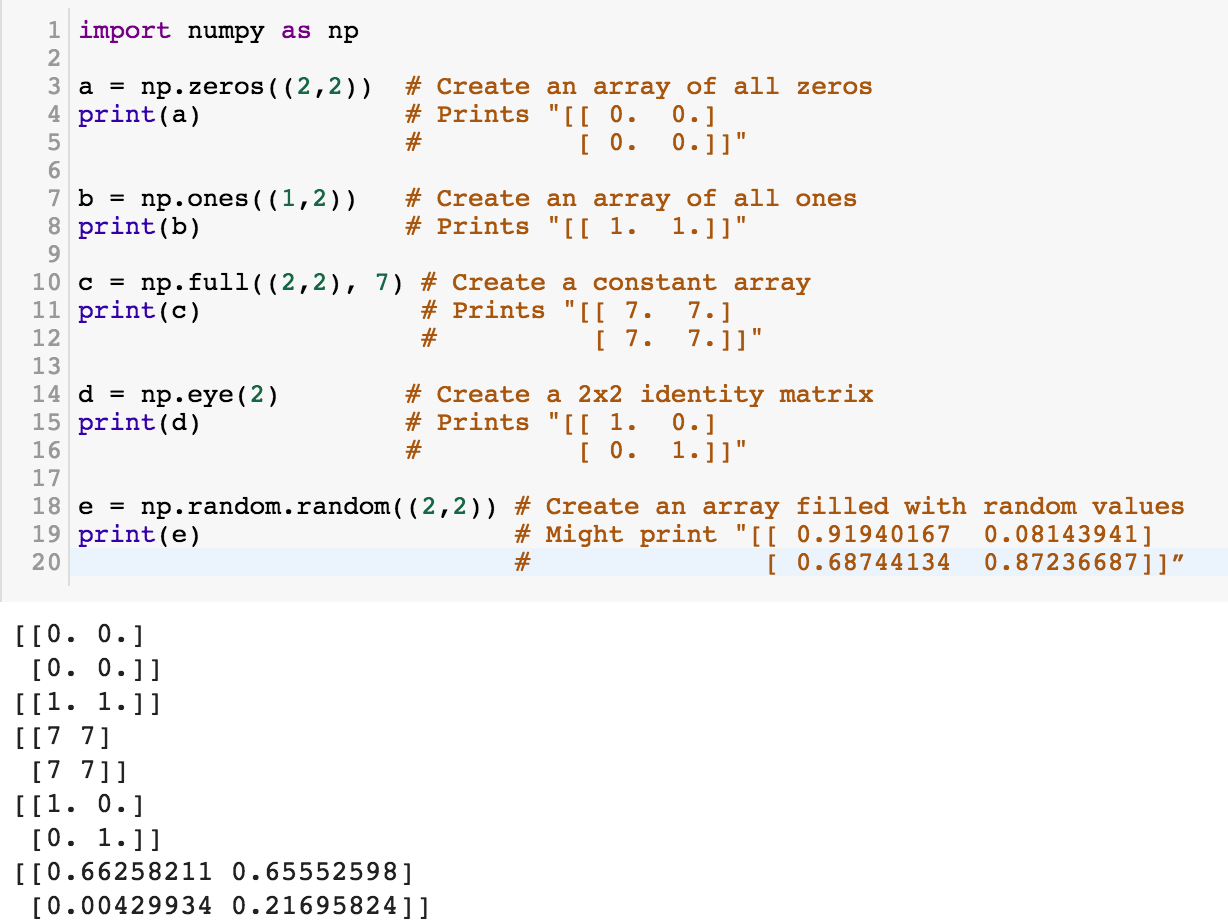 51
Source: http://cs231n.github.io/python-numpy-tutorial/
[Speaker Notes: import numpy as np

a = np.zeros((2,2))  # Create an array of all zeros
print(a)             # Prints "[[ 0.  0.]
                     #          [ 0.  0.]]"

b = np.ones((1,2))   # Create an array of all ones
print(b)             # Prints "[[ 1.  1.]]"

c = np.full((2,2), 7) # Create a constant array
print(c)              # Prints "[[ 7.  7.]
                      #          [ 7.  7.]]"

d = np.eye(2)        # Create a 2x2 identity matrix
print(d)             # Prints "[[ 1.  0.]
                     #          [ 0.  1.]]"

e = np.random.random((2,2)) # Create an array filled with random values
print(e)                    # Might print "[[ 0.91940167  0.08143941]
                            #               [ 0.68744134  0.87236687]]”

Source: http://cs231n.github.io/python-numpy-tutorial/]
import numpy as np
a = np.arange(15).reshape(3, 5)
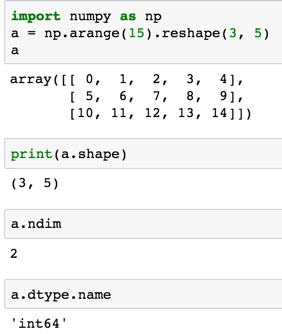 a.shape
a.ndim
a.dtype.name
52
Source: https://docs.scipy.org/doc/numpy-dev/user/quickstart.html
[Speaker Notes: Numpy Tutorial
Source: https://docs.scipy.org/doc/numpy-dev/user/quickstart.html
In [1]:
import numpy as np
a = np.arange(15).reshape(3, 5)
a
Out[1]:
array([[ 0,  1,  2,  3,  4],
       [ 5,  6,  7,  8,  9],
       [10, 11, 12, 13, 14]])
In [2]:
print(a.shape)
(3, 5)
In [3]:
a.ndim
Out[3]:
2
In [4]:
a.dtype.name
Out[4]:
'int64'
In [5]:
a.itemsize
Out[5]:
8
In [6]:
a.size
Out[6]:
15
In [7]:
type(a)
Out[7]:
numpy.ndarray
In [8]:
b = np.array([1, 2, 3])
In [9]:
b
Out[9]:
array([1, 2, 3])
In [10]:
type(b)
Out[10]:
numpy.ndarray]
Matrix
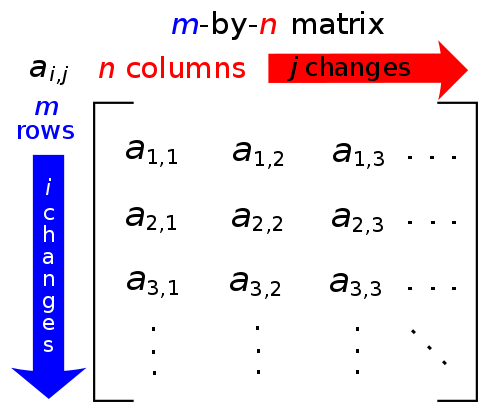 53
Source: https://simple.wikipedia.org/wiki/Matrix_(mathematics)
NumPy ndarray: Multidimensional Array Object
54
NumPy ndarray
One-dimensional Array (1-D Array)
Two-dimensional Array (2-D Array)
55
import numpy as npa = np.array([1,2,3,4,5])
One-dimensional Array (1-D Array)
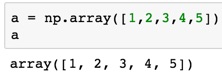 56
a = np.array([[1,2,3,4,5],[6,7,8,9,10],[11,12,13,14,15],[16,17,18,19,20]])
Two-dimensional Array (2-D Array)
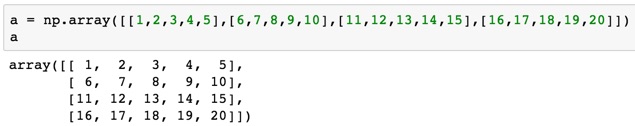 57
import numpy as npa = np.array([[0, 1, 2, 3], [10, 11, 12, 13], [20, 21, 22, 23]])
a
58
[Speaker Notes: import numpy as npa = np.array([[0, 1, 2, 3], [10, 11, 12, 13], [20, 21, 22, 23]])
a]
a = np.array([[0, 1, 2, 3], [10, 11, 12, 13], [20, 21, 22, 23]])
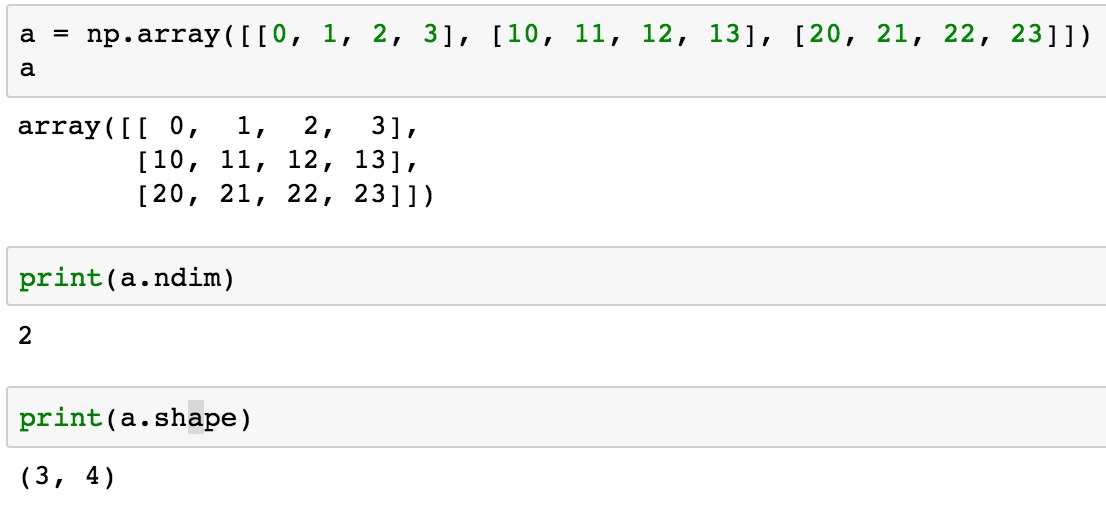 59
NumPy Basics: Arrays and Vectorized Computation
60
Source: https://www.safaribooksonline.com/library/view/python-for-data/9781449323592/ch04.html
NumPy Array
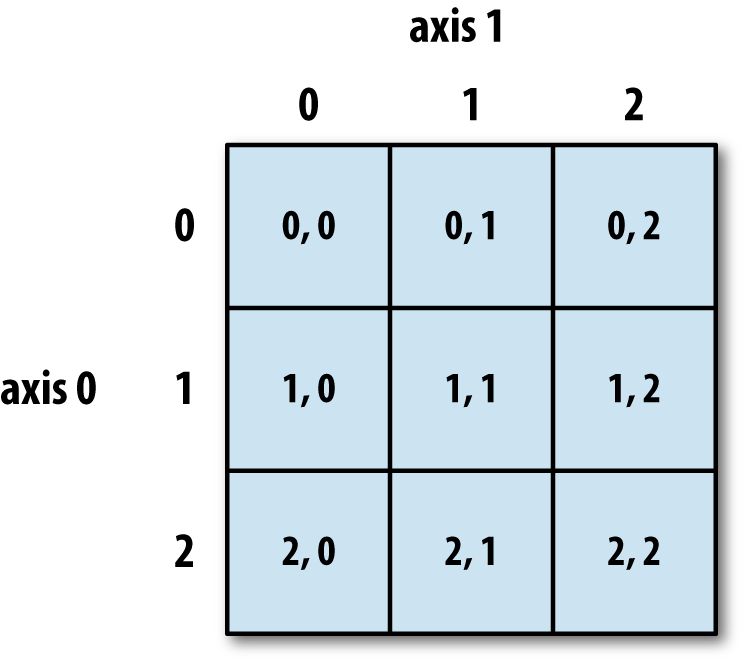 61
Source: https://www.safaribooksonline.com/library/view/python-for-data/9781449323592/ch04.html
Numpy Array
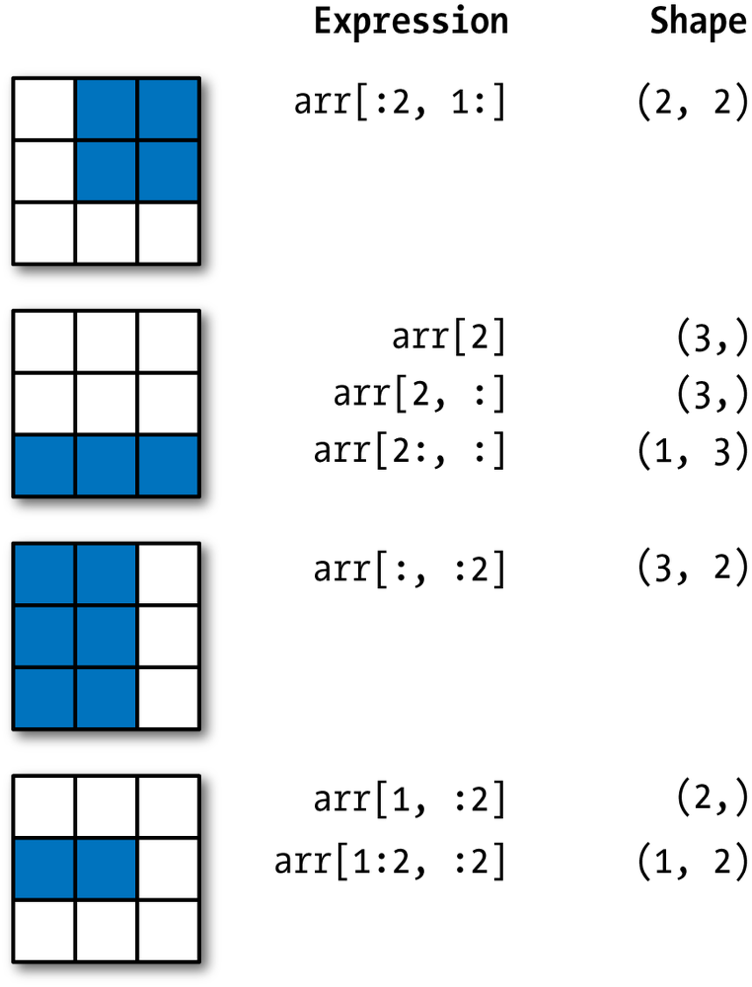 62
Source: https://www.safaribooksonline.com/library/view/python-for-data/9781449323592/ch04.html
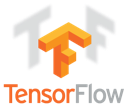 Tensor
3 
a rank 0 tensor; this is a scalar with shape []
[1. ,2., 3.] 
a rank 1 tensor; this is a vector with shape [3]
[[1., 2., 3.], [4., 5., 6.]] 
a rank 2 tensor; a matrix with shape [2, 3]
[[[1., 2., 3.]], [[7., 8., 9.]]] 
a rank 3 tensor with shape [2, 1, 3]
https://www.tensorflow.org/
63
Scalar
80
Vector
[50 60 70]
50 60 70
55 65 75
Matrix
[50 60 70] [70 80 90]
[55 65 75] [75 85 95]
Tensor
64
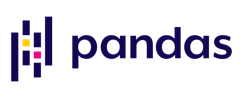 pandasPython Data Analysis Libraryproviding high-performance, easy-to-use data structures and data analysis tools for the Python programming language.
65
Source: http://pandas.pydata.org/
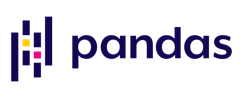 pandas: powerful Python data analysis toolkit
Tabular data with heterogeneously-typed columns, as in an SQL table or Excel spreadsheet
Ordered and unordered (not necessarily fixed-frequency) time series data.
Arbitrary matrix data (homogeneously typed or heterogeneous) with row and column labels
Any other form of observational / statistical data sets. The data actually need not be labeled at all to be placed into a pandas data structure
66
Source: http://pandas.pydata.org/pandas-docs/stable/
Series DataFrame
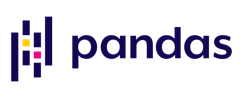 Primary data structures of pandas
Series (1-dimensional) 
DataFrame (2-dimensional) 
Handle the vast majority of typical use cases in finance, statistics, social science, and many areas of engineering.
67
Source: http://pandas.pydata.org/pandas-docs/stable/
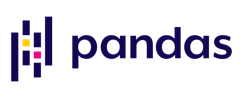 pandas DataFrame
DataFrame provides everything that R’s data.frame provides and much more. 
pandas is built on top of NumPy and is intended to integrate well within a scientific computing environment with many other 3rd party libraries.
68
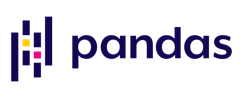 pandas Comparison with SAS
69
Source: http://pandas.pydata.org/pandas-docs/stable/comparison_with_sas.html
Python Pandas Cheat Sheet
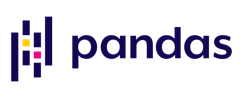 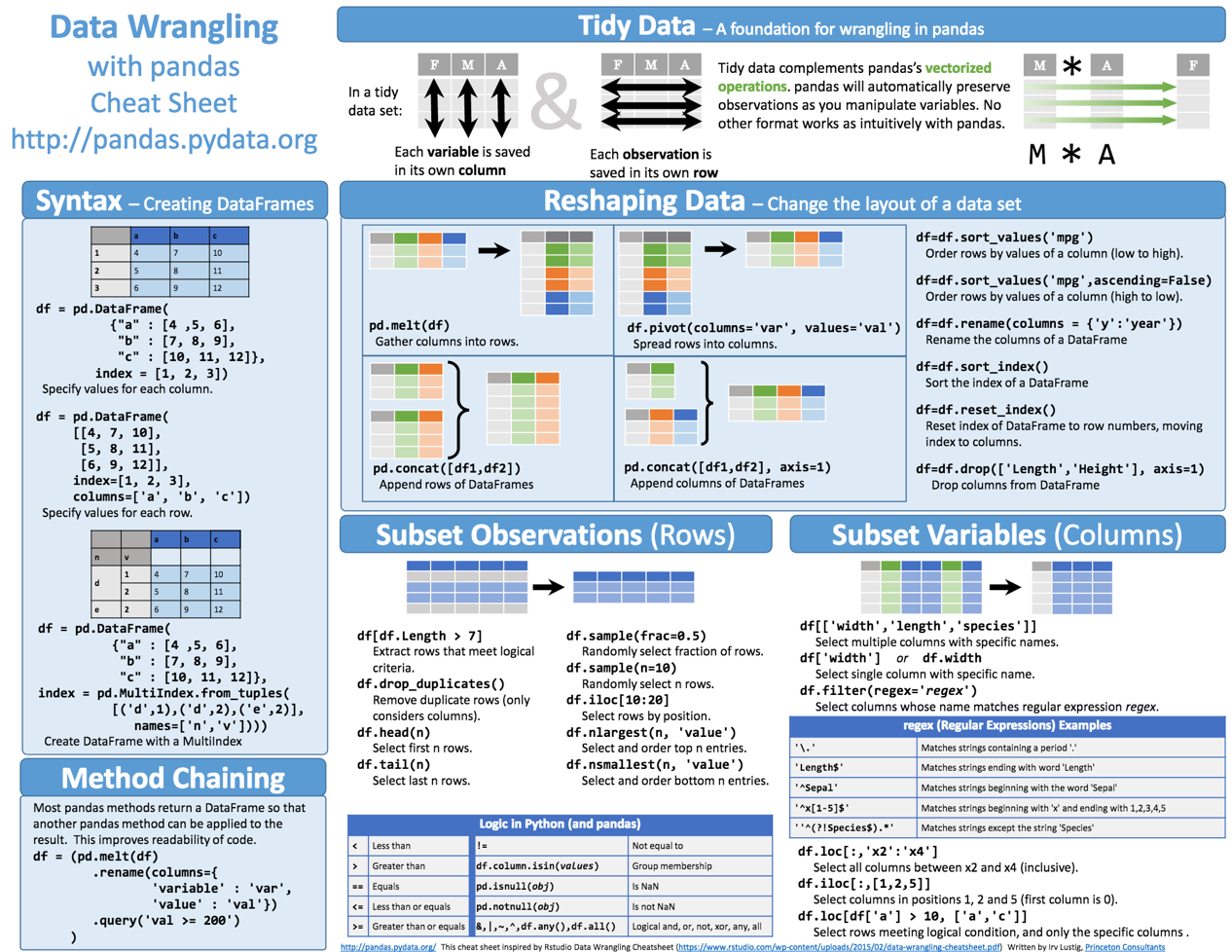 70
Source: https://github.com/pandas-dev/pandas/blob/master/doc/cheatsheet/Pandas_Cheat_Sheet.pdf
Creating pd.DataFrame
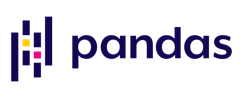 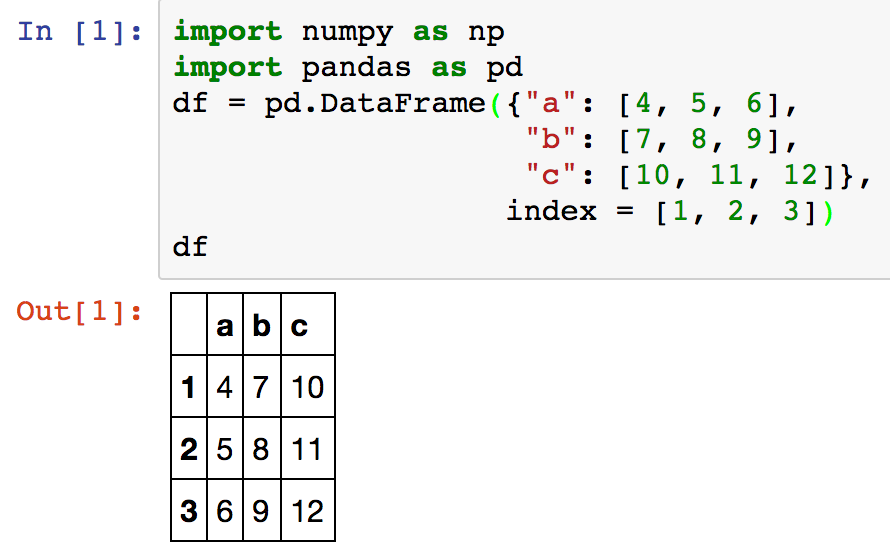 import pandas as pd
df = pd.DataFrame({"a": [4, 5, 6],
                   "b": [7, 8, 9],
                   "c": [10, 11, 12]},
                  index = [1, 2, 3])
71
Source: https://github.com/pandas-dev/pandas/blob/master/doc/cheatsheet/Pandas_Cheat_Sheet.pdf
[Speaker Notes: import numpy as np
import pandas as pd
df = pd.DataFrame({"a": [4, 5, 6],
                   "b": [7, 8, 9],
                   "c": [10, 11, 12]},
                  index = [1, 2, 3])
df]
Pandas DataFrame
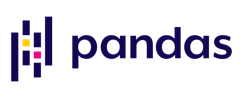 type(df)
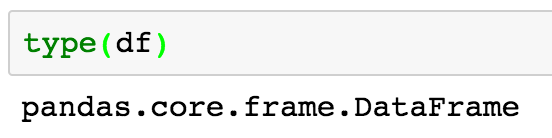 72
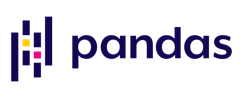 import numpy as np
import pandas as pd
import matplotlib.pyplot as plt
print('pandas imported')
s = pd.Series([1,3,5,np.nan,6,8])
s
dates = pd.date_range('20181001', periods=6)
dates
73
Source: http://pandas.pydata.org/pandas-docs/stable/10min.html
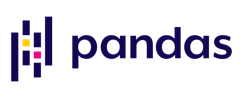 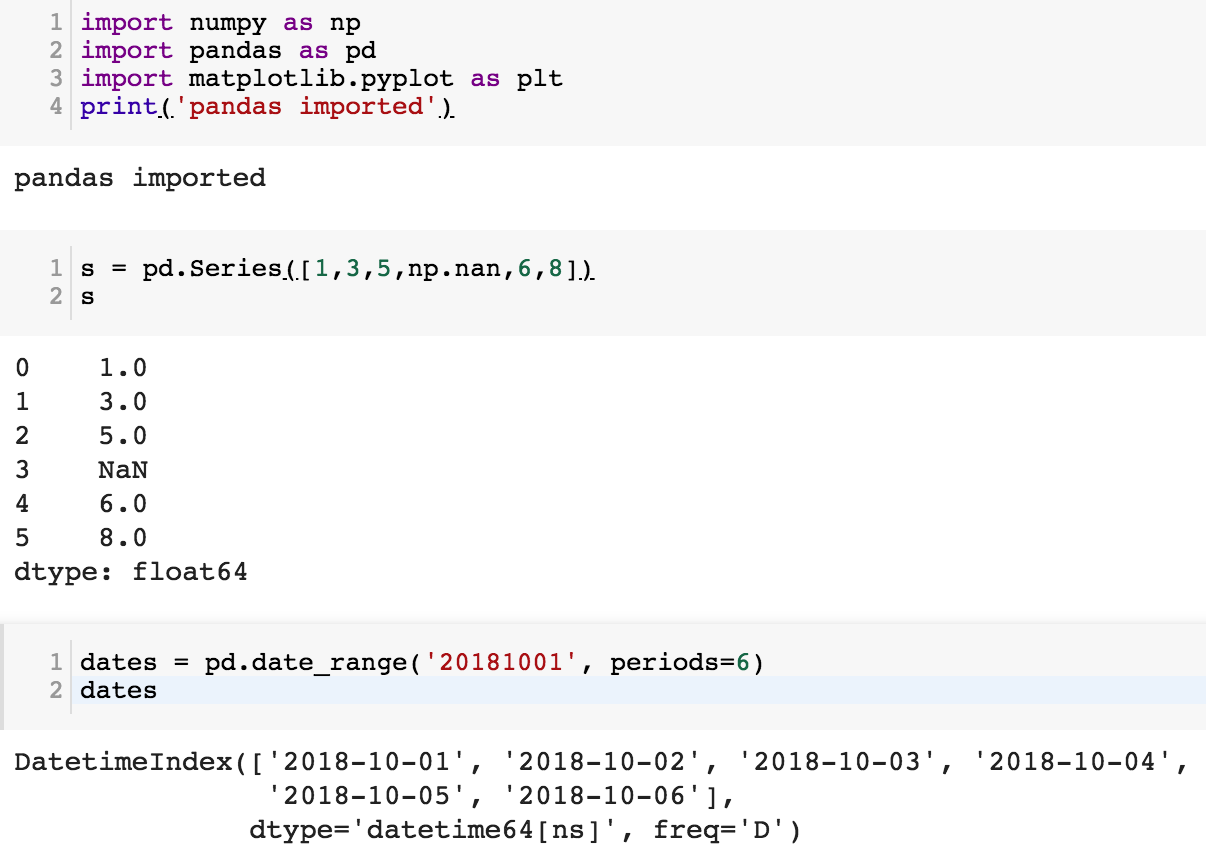 74
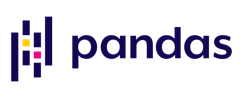 df = pd.DataFrame(np.random.randn(6,4), index=dates, columns=list('ABCD'))
df
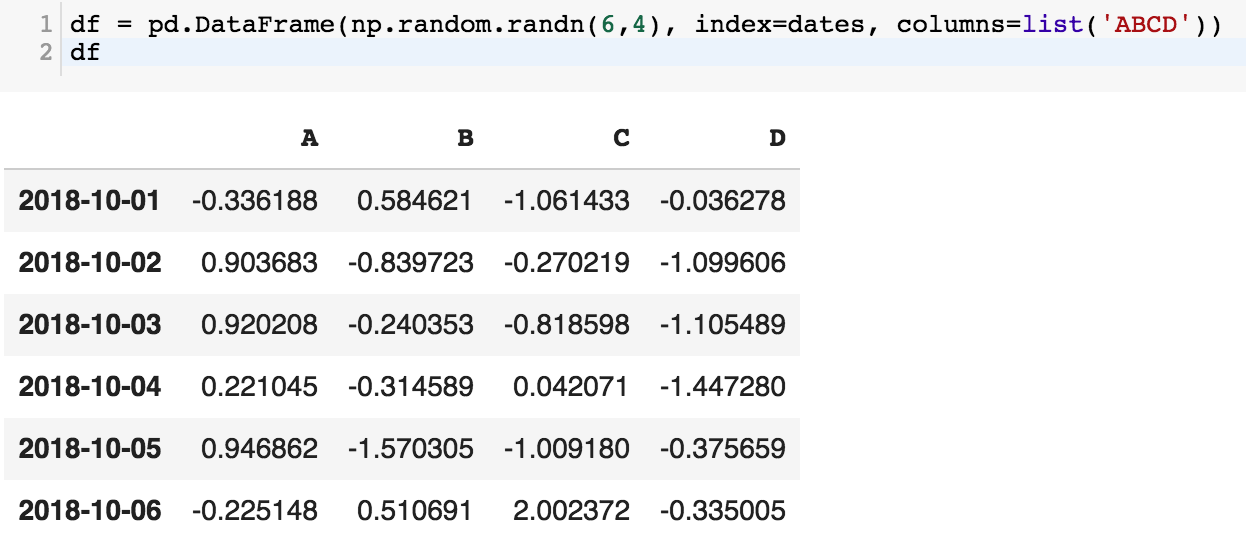 75
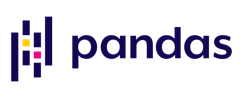 df = pd.DataFrame(np.random.randn(3,5), index=['student1','student2','student3'], columns=list('ABCDE'))
df
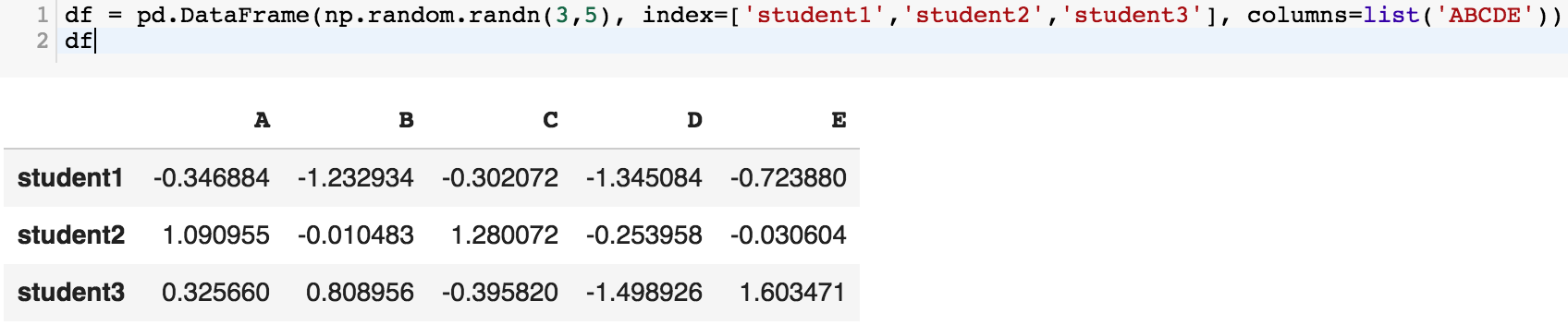 76
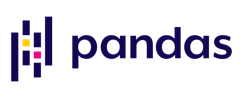 df2 = pd.DataFrame({ 'A' : 1.,
'B' : pd.Timestamp('20181001'),
'C' : pd.Series(2.5,index=list(range(4)),dtype='float32'),
'D' : np.array([3] * 4,dtype='int32'),
'E' : pd.Categorical(["test","train","test","train"]),
'F' : 'foo' })
df2
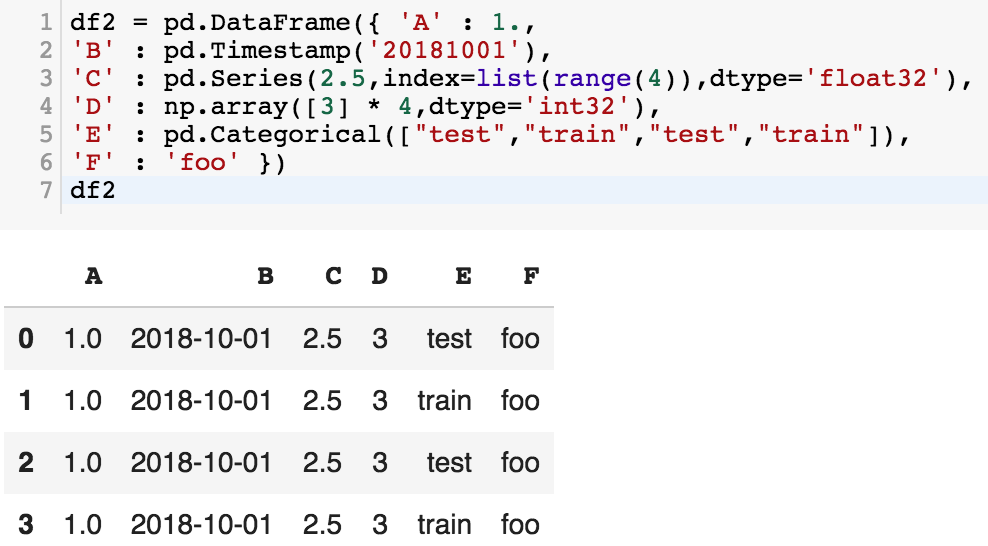 77
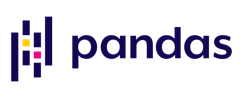 df2.dtypes
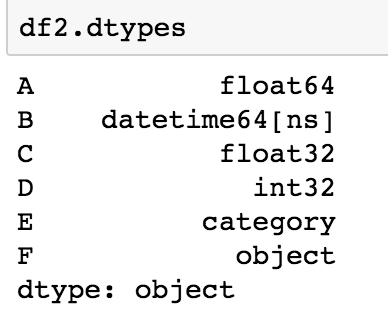 78
Python Accounting Application with Pandas
import pandas as pd
# Create a DataFrame to store transactions
columns = ['Date', 'Description', 'Amount']
ledger = pd.DataFrame(columns=columns)
# Function to add a transaction
def add_transaction(date, description, amount):
global ledger
new_transaction = pd.DataFrame([[date, description, amount]], columns=columns)
ledger = pd.concat([ledger, new_transaction], ignore_index=True)
# Function to view the ledger
def view_ledger():
print(ledger)
# Function to get the current balance
def get_balance():
return ledger['Amount'].sum()
# Adding sample transactions
add_transaction('2023-11-01', 'Income', 1000)
add_transaction('2023-11-02', 'Groceries', -200)
add_transaction('2023-11-03', 'Utilities', -100)
# Viewing the ledger
view_ledger()
# Checking the current balance
print("Current Balance:", get_balance())
Date Description Amount 
0 2023-11-01 Income 1000 
1 2023-11-02 Groceries -200 
2 2023-11-03 Utilities -100 
Current Balance: 700
https://tinyurl.com/aintpupython101
79
Python Data Analysis and Visualization
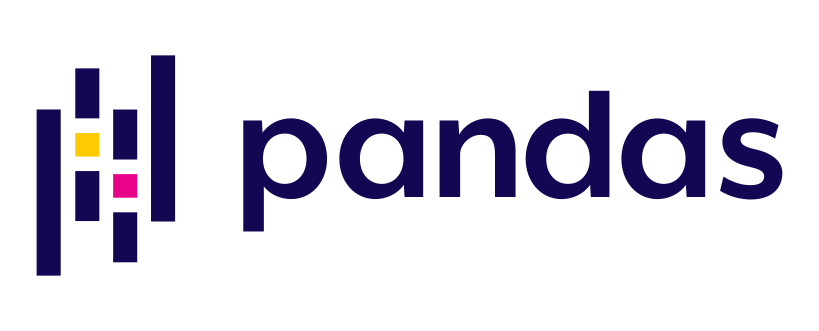 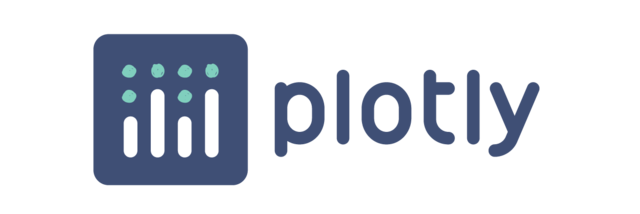 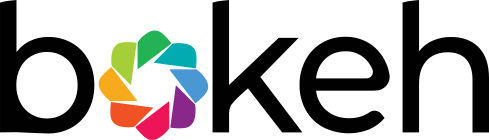 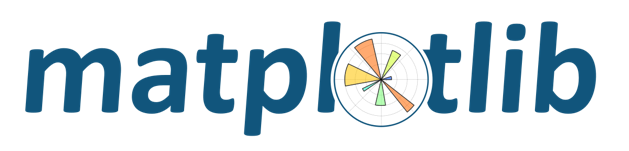 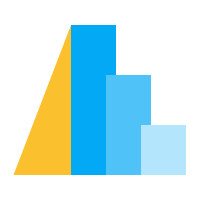 Altair
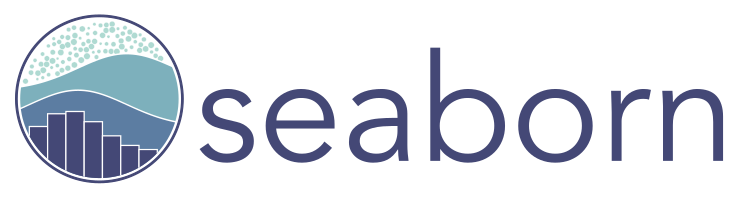 80
Python Pandas
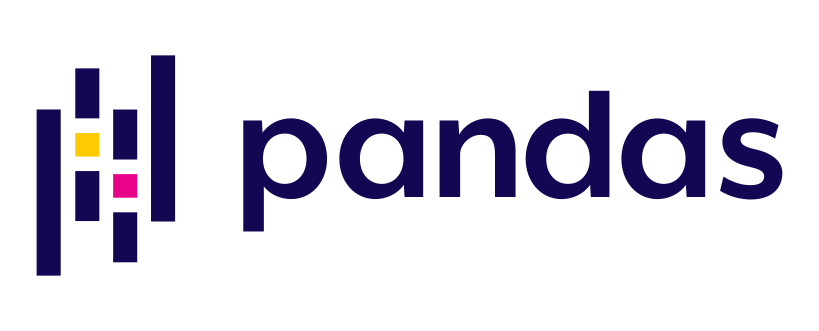 http://pandas.pydata.org/
81
Python matplotlib
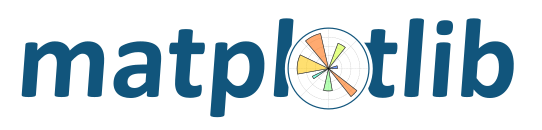 Source: https://matplotlib.org/
82
Python seaborn
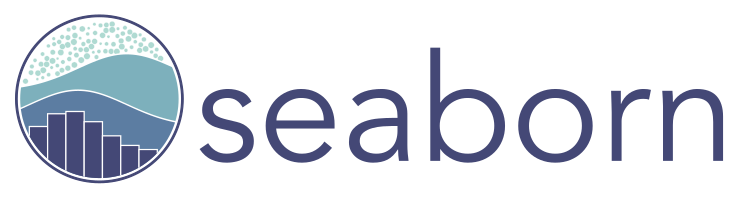 83
Source: https://seaborn.pydata.org/
Python plotly
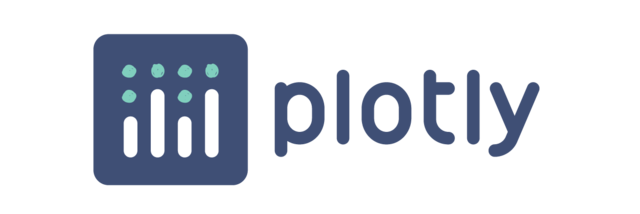 Source: https://plotly.com/python/
84
Python bokeh
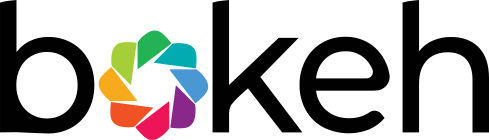 Source: https://bokeh.org/
85
Python Altair
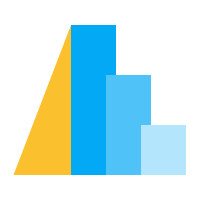 Altair
Source: https://altair-viz.github.io/
86
Python matplotlib
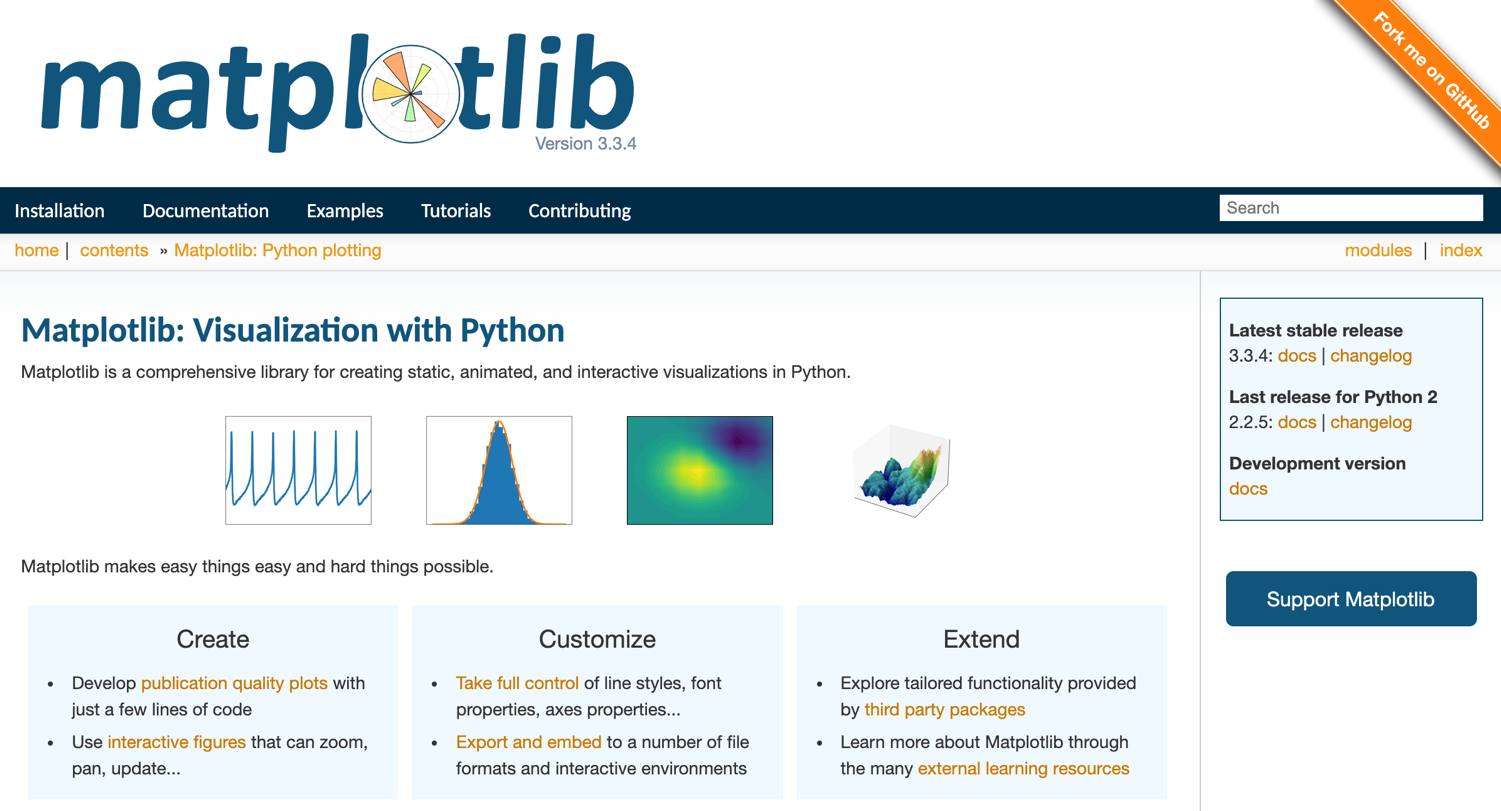 https://matplotlib.org/
87
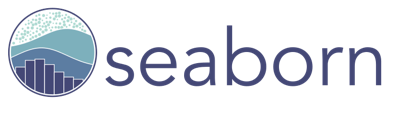 Python Seaborn
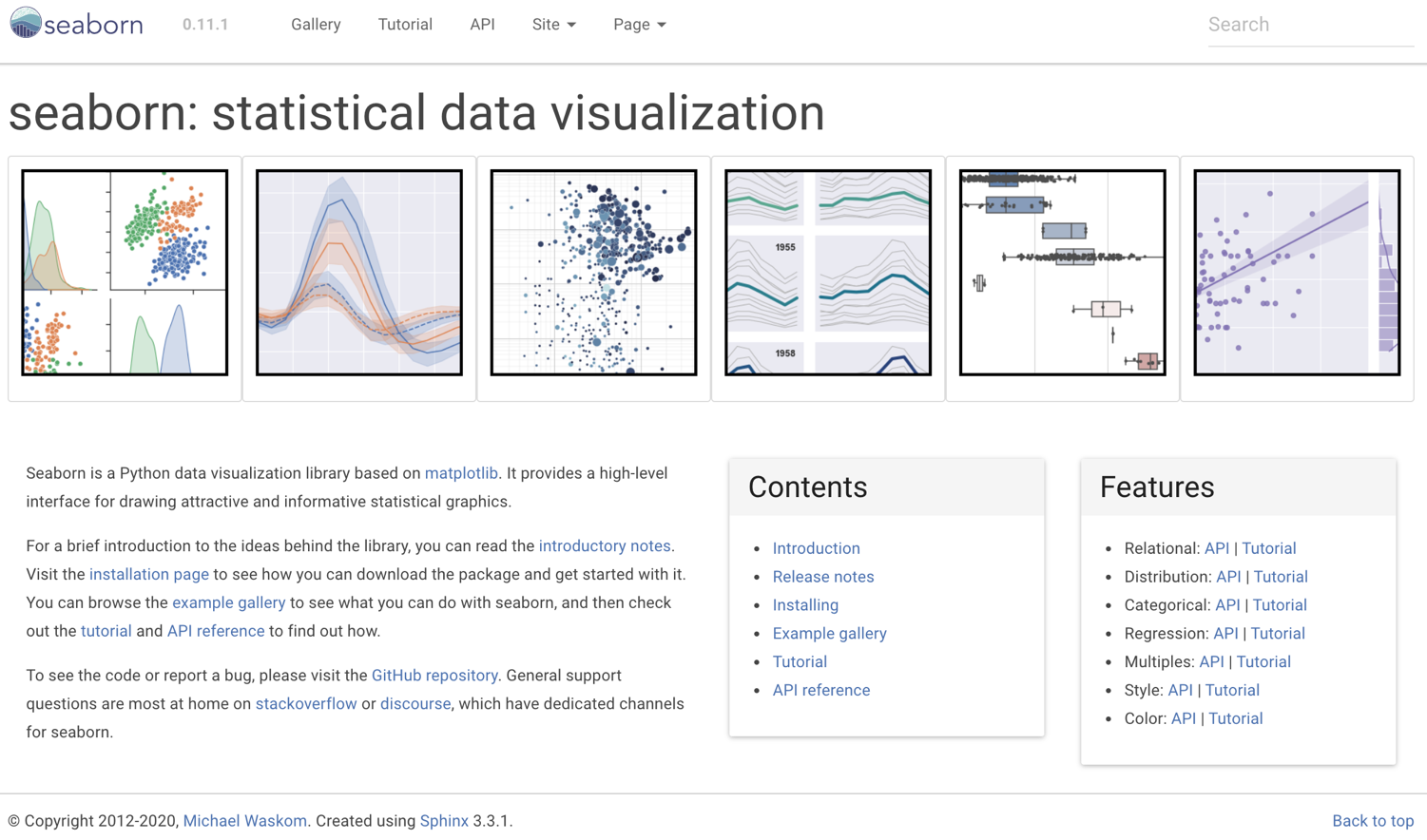 https://seaborn.pydata.org/
88
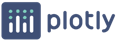 Python Plotly Graphing Library
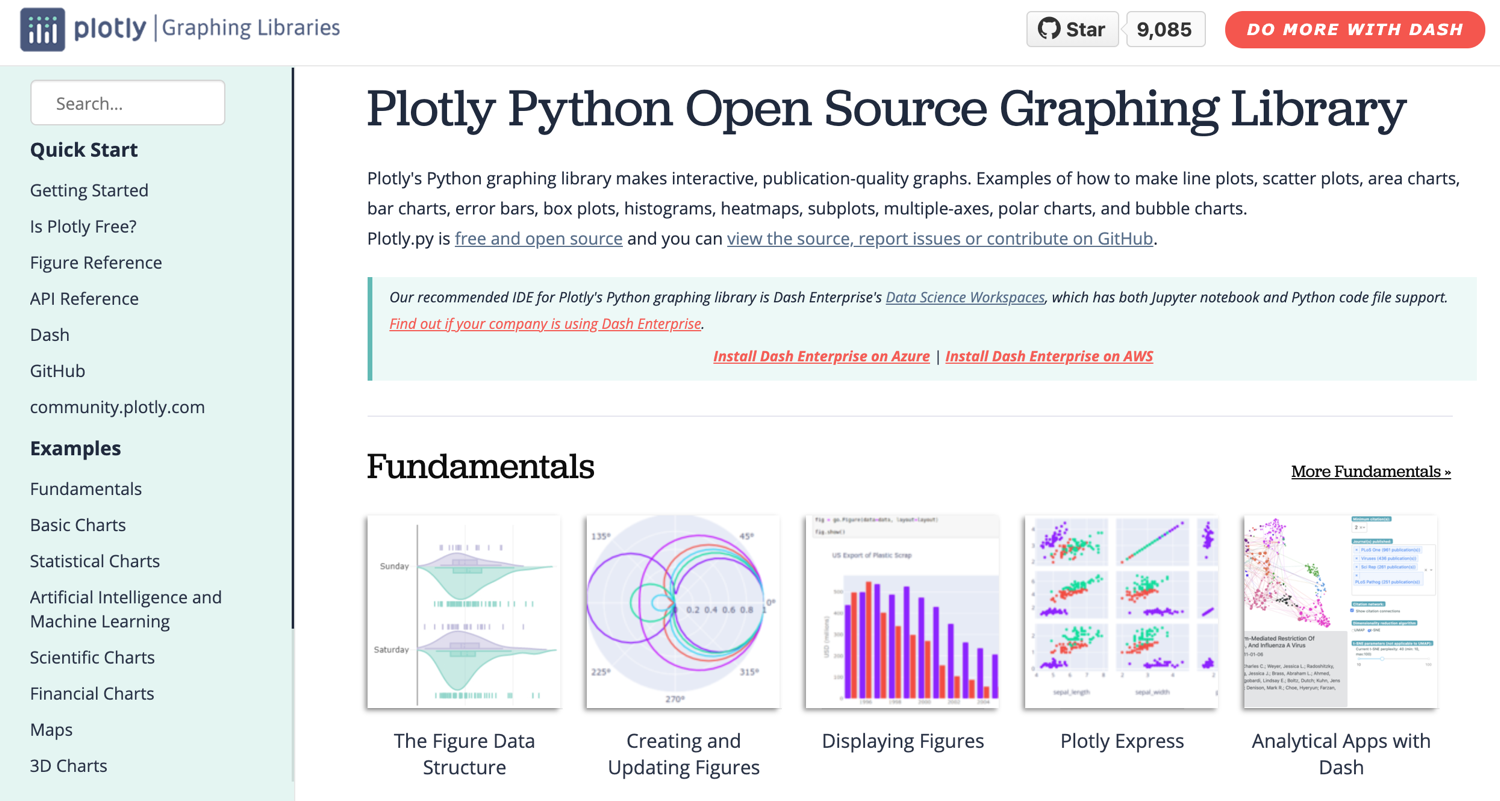 https://plotly.com/python/
89
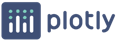 Python Plotly Graphing Library
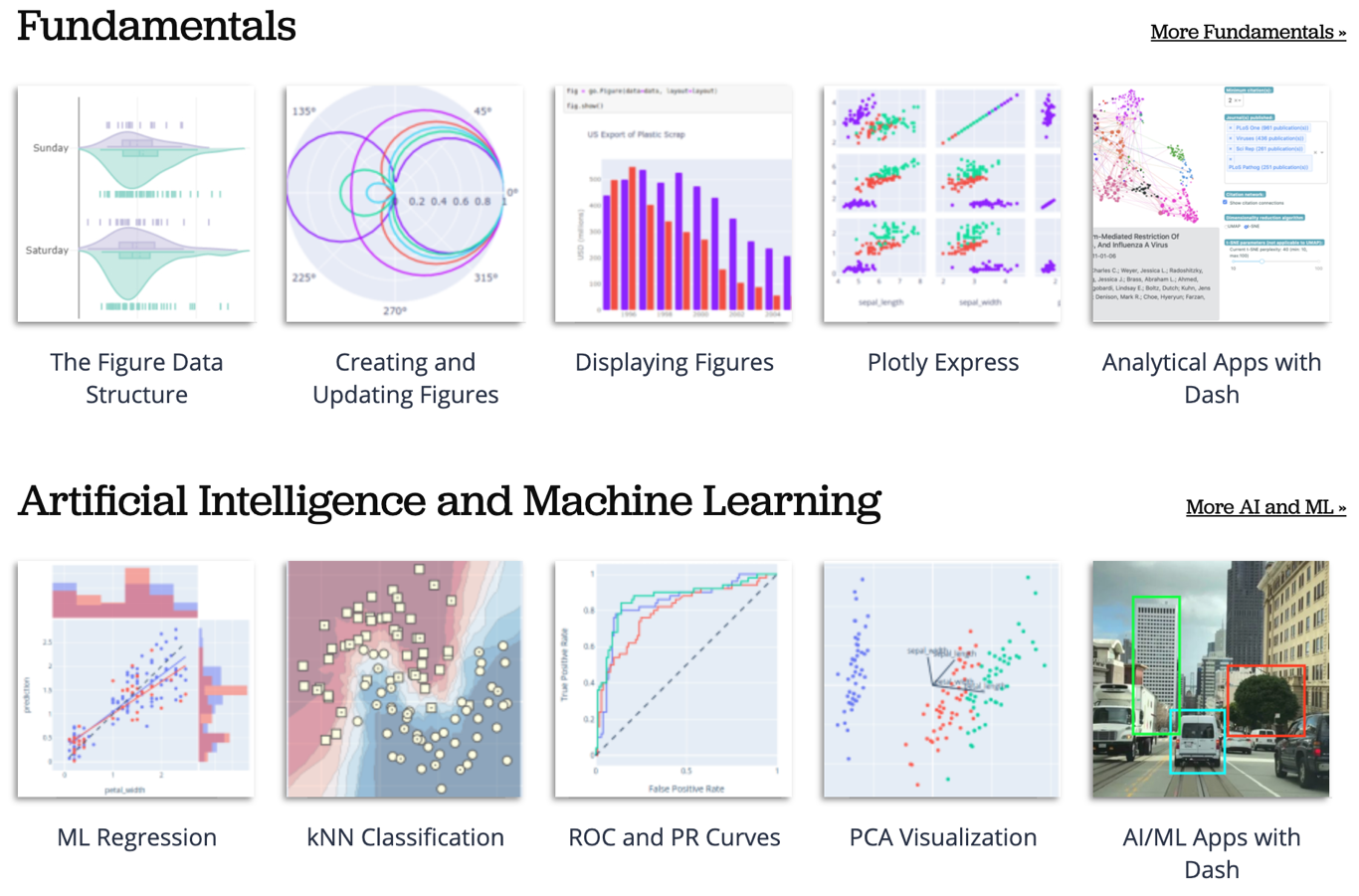 https://plotly.com/python/
90
Python Plotly Graphing Library
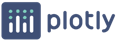 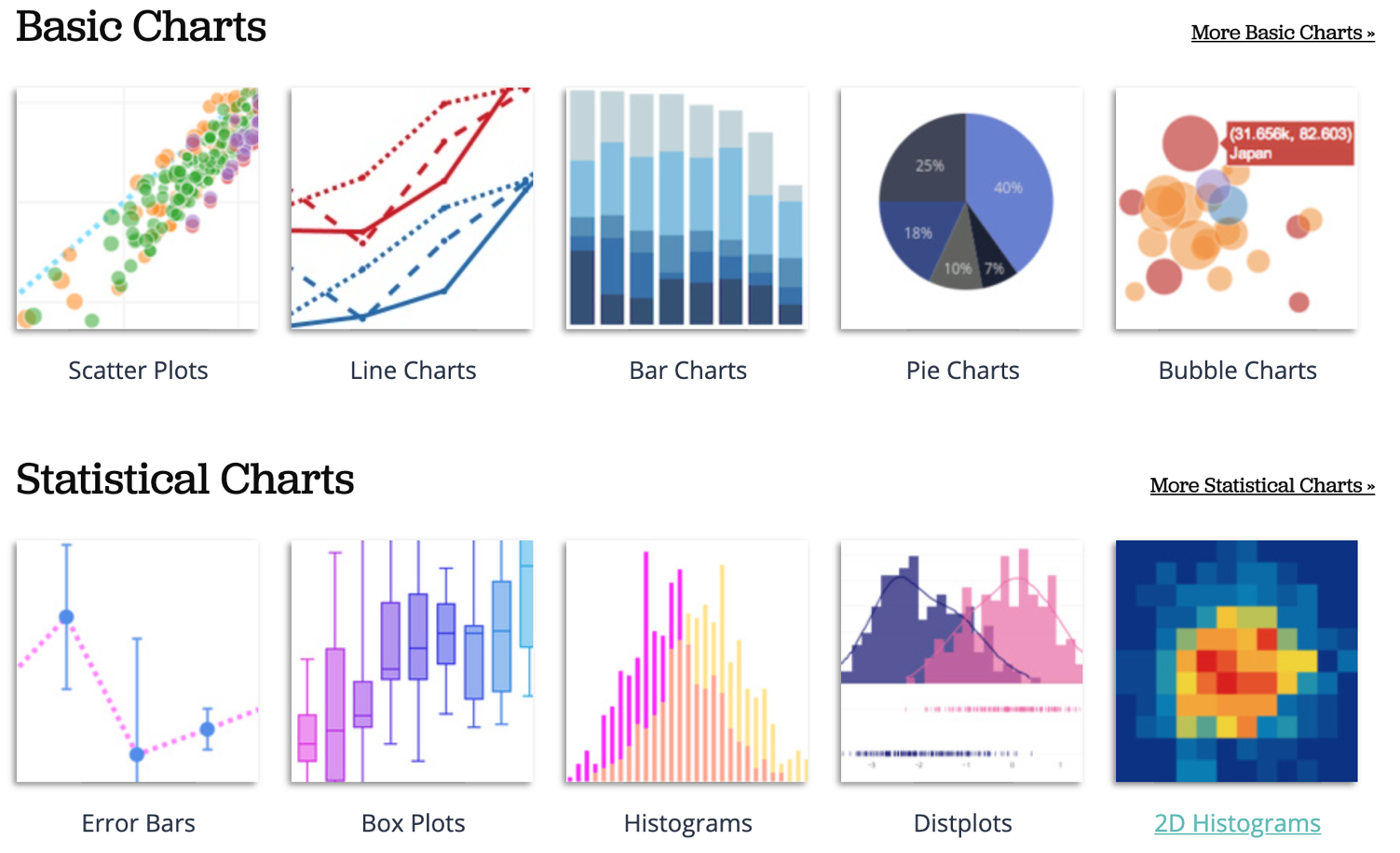 https://plotly.com/python/
91
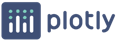 Python Plotly Graphing Library
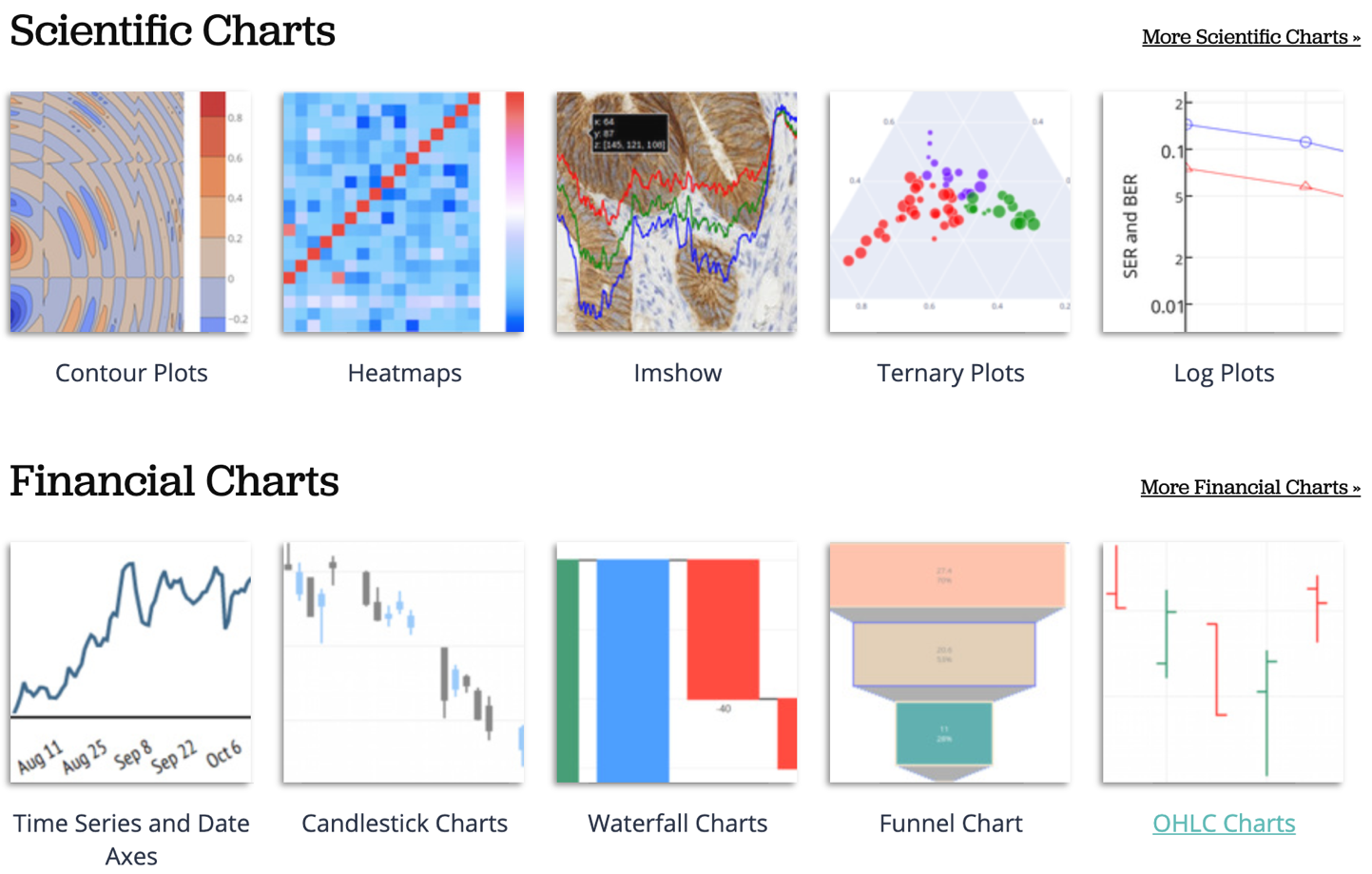 https://plotly.com/python/
92
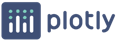 Python Plotly Graphing Library
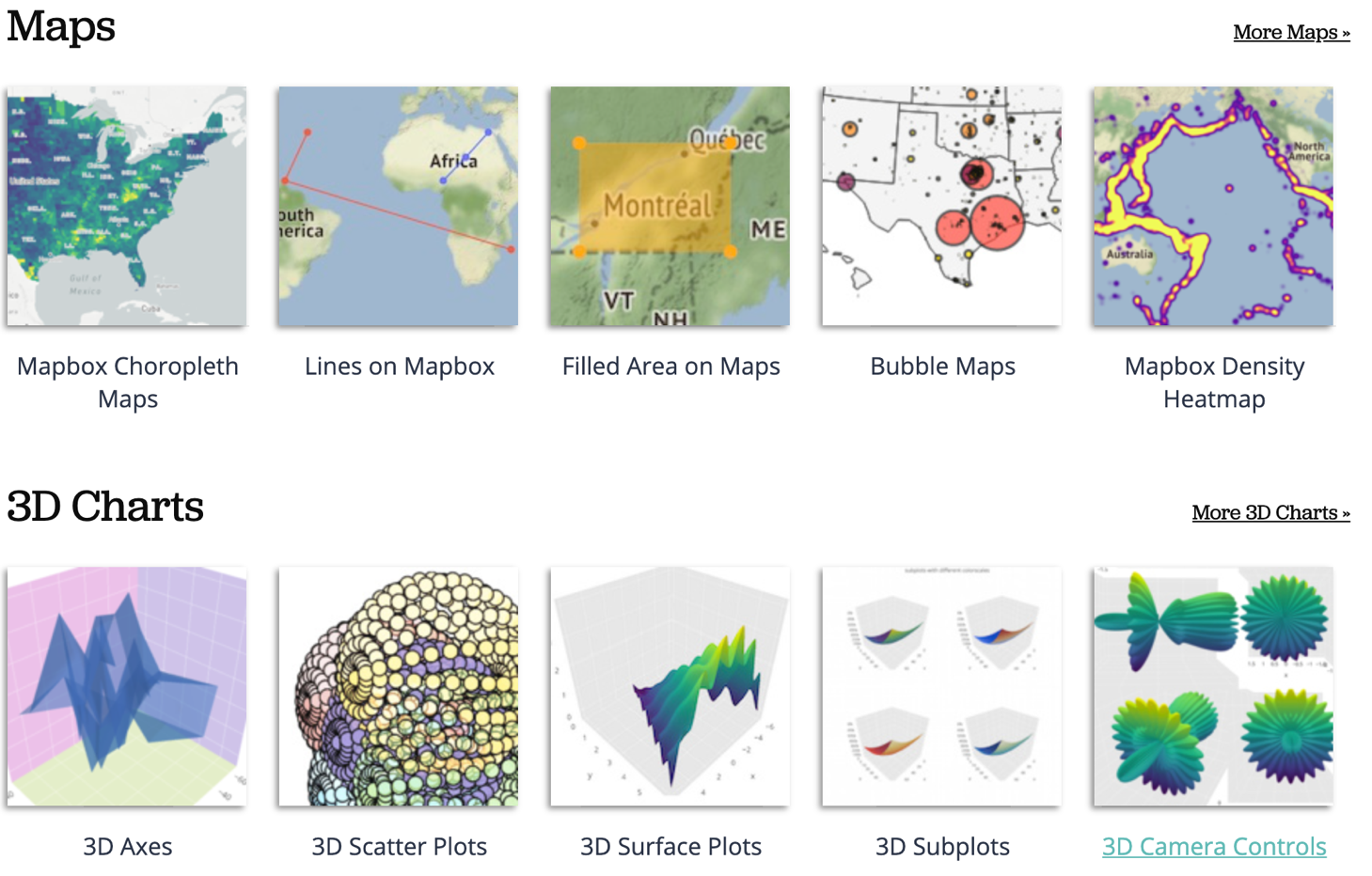 https://plotly.com/python/
93
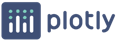 Python Plotly Graphing Library
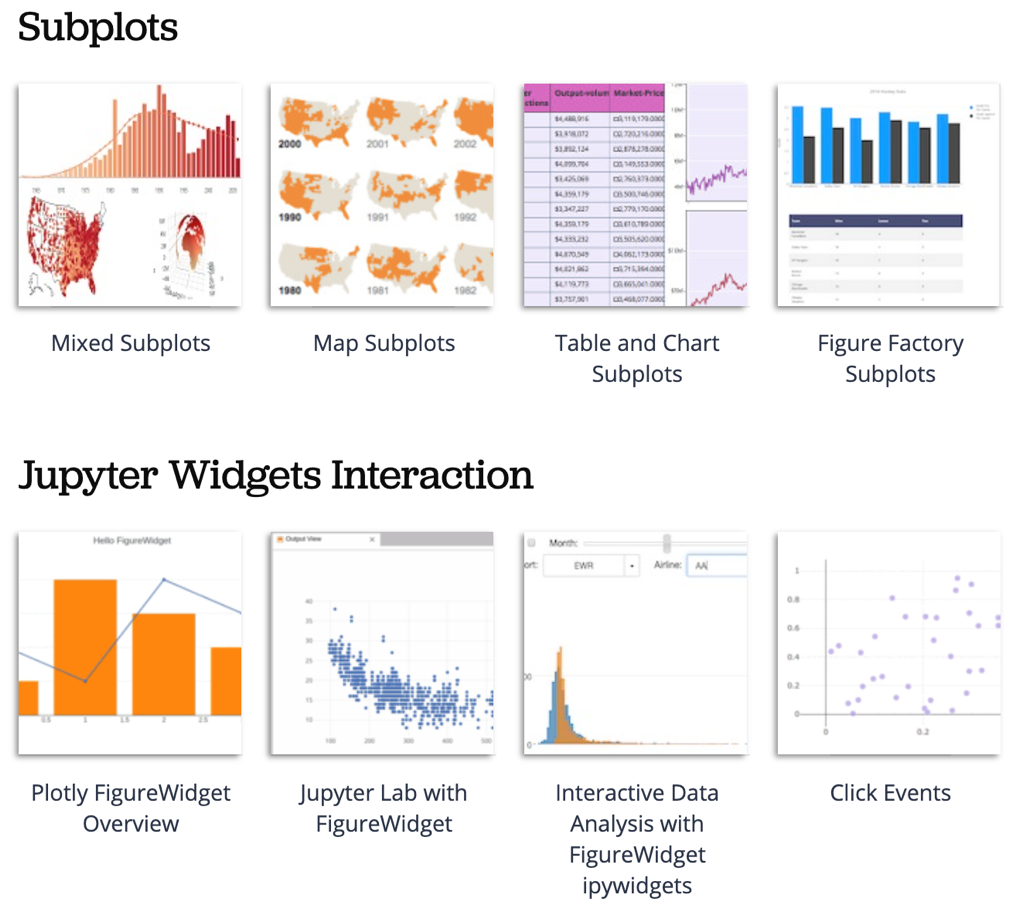 https://plotly.com/python/
94
Python Bokeh
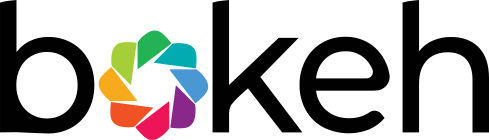 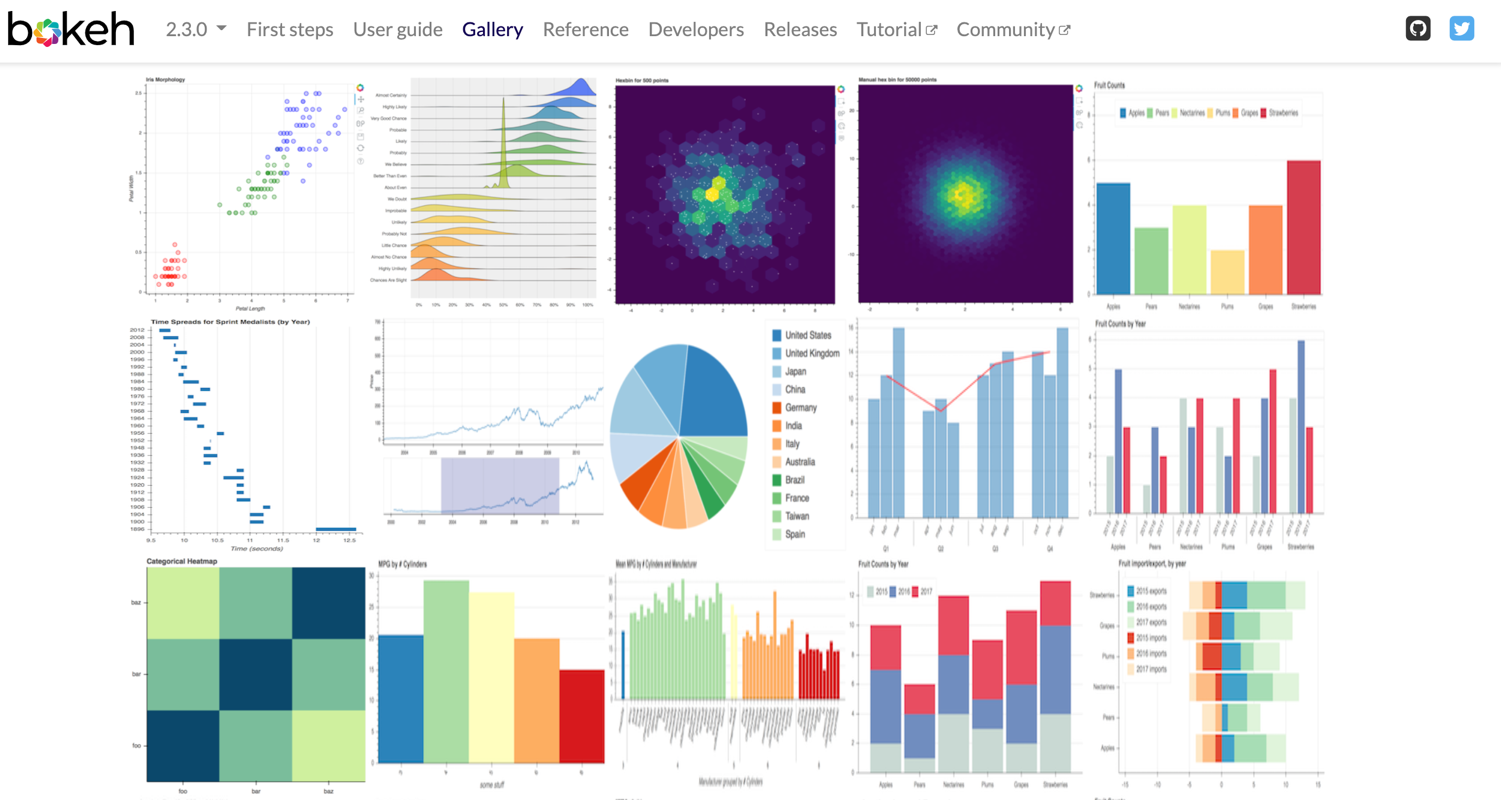 https://bokeh.org/
95
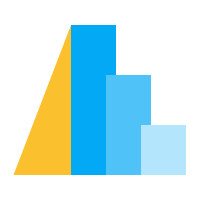 Python Altair
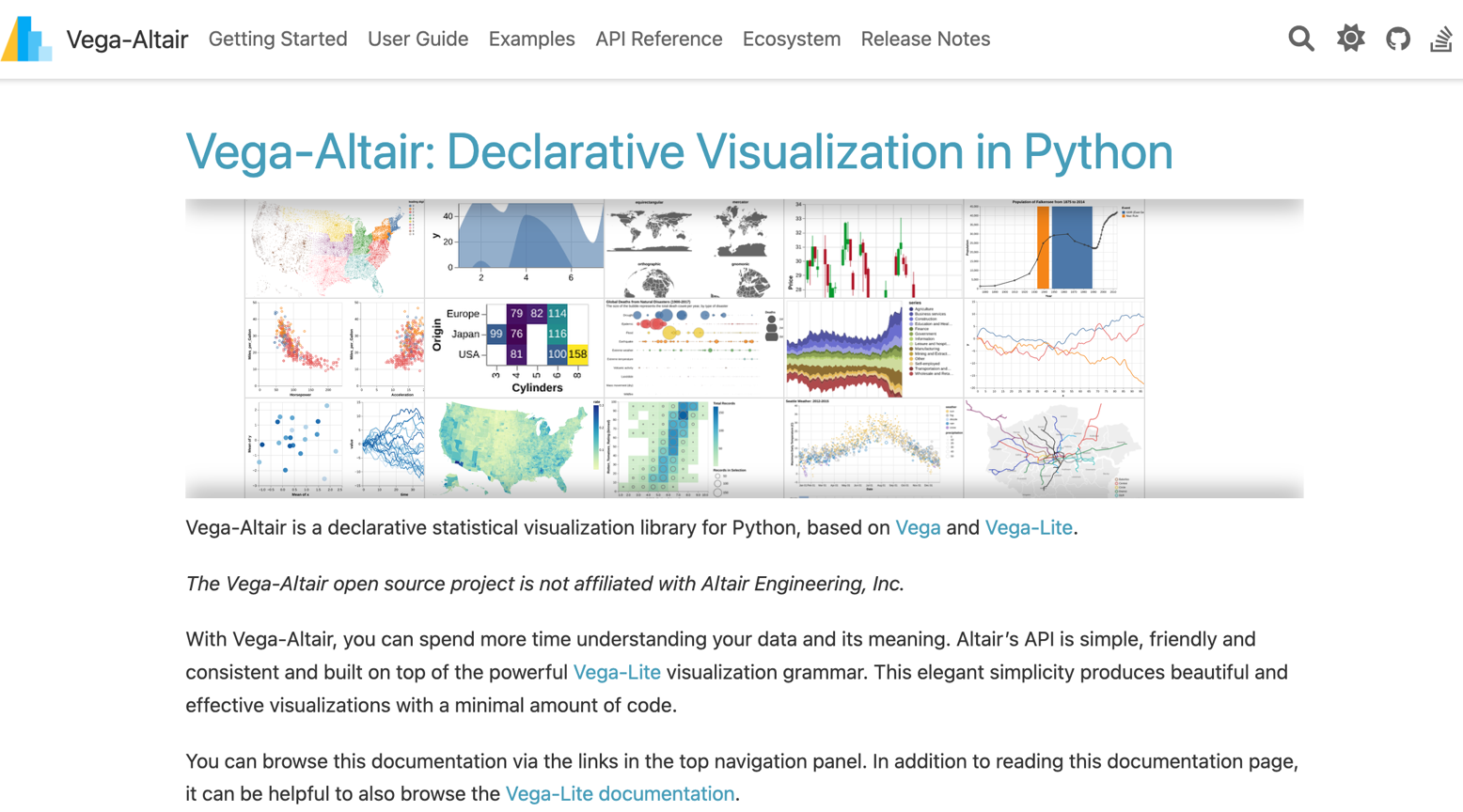 https://altair-viz.github.io/
96
Iris flower data set
setosa
versicolor
virginica
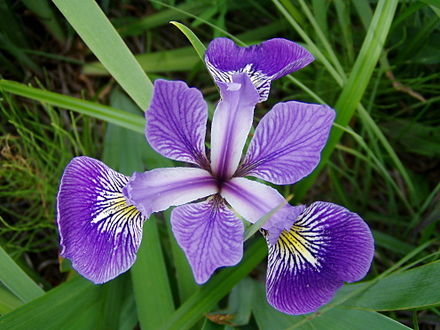 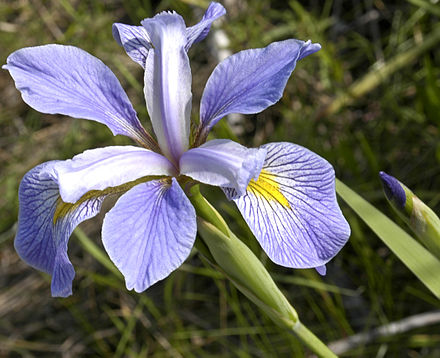 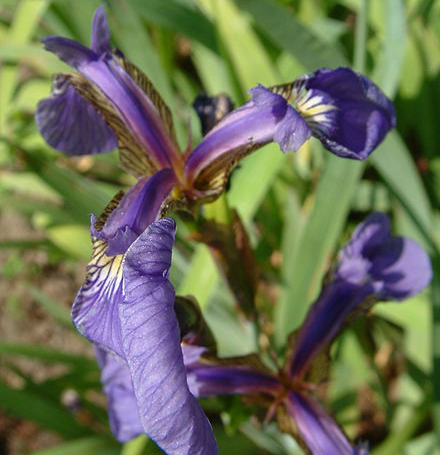 Source: https://en.wikipedia.org/wiki/Iris_flower_data_set
97
Source: http://suruchifialoke.com/2016-10-13-machine-learning-tutorial-iris-classification/
Iris Classfication
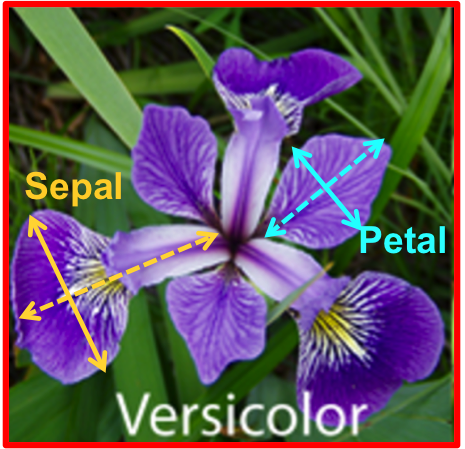 98
Source: http://suruchifialoke.com/2016-10-13-machine-learning-tutorial-iris-classification/
iris.data
https://archive.ics.uci.edu/ml/machine-learning-databases/iris/iris.data
setosa
5.1,3.5,1.4,0.2,Iris-setosa 4.9,3.0,1.4,0.2,Iris-setosa 4.7,3.2,1.3,0.2,Iris-setosa 4.6,3.1,1.5,0.2,Iris-setosa 5.0,3.6,1.4,0.2,Iris-setosa 5.4,3.9,1.7,0.4,Iris-setosa 4.6,3.4,1.4,0.3,Iris-setosa 5.0,3.4,1.5,0.2,Iris-setosa 4.4,2.9,1.4,0.2,Iris-setosa 4.9,3.1,1.5,0.1,Iris-setosa 5.4,3.7,1.5,0.2,Iris-setosa 4.8,3.4,1.6,0.2,Iris-setosa 4.8,3.0,1.4,0.1,Iris-setosa 4.3,3.0,1.1,0.1,Iris-setosa 5.8,4.0,1.2,0.2,Iris-setosa 5.7,4.4,1.5,0.4,Iris-setosa 5.4,3.9,1.3,0.4,Iris-setosa 5.1,3.5,1.4,0.3,Iris-setosa 5.7,3.8,1.7,0.3,Iris-setosa 5.1,3.8,1.5,0.3,Iris-setosa 5.4,3.4,1.7,0.2,Iris-setosa 5.1,3.7,1.5,0.4,Iris-setosa 4.6,3.6,1.0,0.2,Iris-setosa 5.1,3.3,1.7,0.5,Iris-setosa 4.8,3.4,1.9,0.2,Iris-setosa 5.0,3.0,1.6,0.2,Iris-setosa 5.0,3.4,1.6,0.4,Iris-setosa 5.2,3.5,1.5,0.2,Iris-setosa 5.2,3.4,1.4,0.2,Iris-setosa 4.7,3.2,1.6,0.2,Iris-setosa 4.8,3.1,1.6,0.2,Iris-setosa 5.4,3.4,1.5,0.4,Iris-setosa 5.2,4.1,1.5,0.1,Iris-setosa 5.5,4.2,1.4,0.2,Iris-setosa 4.9,3.1,1.5,0.1,Iris-setosa 5.0,3.2,1.2,0.2,Iris-setosa 5.5,3.5,1.3,0.2,Iris-setosa 4.9,3.1,1.5,0.1,Iris-setosa 4.4,3.0,1.3,0.2,Iris-setosa 5.1,3.4,1.5,0.2,Iris-setosa 5.0,3.5,1.3,0.3,Iris-setosa 4.5,2.3,1.3,0.3,Iris-setosa 4.4,3.2,1.3,0.2,Iris-setosa 5.0,3.5,1.6,0.6,Iris-setosa 5.1,3.8,1.9,0.4,Iris-setosa 4.8,3.0,1.4,0.3,Iris-setosa 5.1,3.8,1.6,0.2,Iris-setosa 4.6,3.2,1.4,0.2,Iris-setosa 5.3,3.7,1.5,0.2,Iris-setosa 5.0,3.3,1.4,0.2,Iris-setosa 7.0,3.2,4.7,1.4,Iris-versicolor 6.4,3.2,4.5,1.5,Iris-versicolor 6.9,3.1,4.9,1.5,Iris-versicolor 5.5,2.3,4.0,1.3,Iris-versicolor 6.5,2.8,4.6,1.5,Iris-versicolor 5.7,2.8,4.5,1.3,Iris-versicolor 6.3,3.3,4.7,1.6,Iris-versicolor 4.9,2.4,3.3,1.0,Iris-versicolor 6.6,2.9,4.6,1.3,Iris-versicolor 5.2,2.7,3.9,1.4,Iris-versicolor 5.0,2.0,3.5,1.0,Iris-versicolor 5.9,3.0,4.2,1.5,Iris-versicolor 6.0,2.2,4.0,1.0,Iris-versicolor 6.1,2.9,4.7,1.4,Iris-versicolor 5.6,2.9,3.6,1.3,Iris-versicolor 6.7,3.1,4.4,1.4,Iris-versicolor 5.6,3.0,4.5,1.5,Iris-versicolor 5.8,2.7,4.1,1.0,Iris-versicolor 6.2,2.2,4.5,1.5,Iris-versicolor 5.6,2.5,3.9,1.1,Iris-versicolor 5.9,3.2,4.8,1.8,Iris-versicolor 6.1,2.8,4.0,1.3,Iris-versicolor 6.3,2.5,4.9,1.5,Iris-versicolor 6.1,2.8,4.7,1.2,Iris-versicolor 6.4,2.9,4.3,1.3,Iris-versicolor 6.6,3.0,4.4,1.4,Iris-versicolor 6.8,2.8,4.8,1.4,Iris-versicolor 6.7,3.0,5.0,1.7,Iris-versicolor 6.0,2.9,4.5,1.5,Iris-versicolor 5.7,2.6,3.5,1.0,Iris-versicolor 5.5,2.4,3.8,1.1,Iris-versicolor 5.5,2.4,3.7,1.0,Iris-versicolor 5.8,2.7,3.9,1.2,Iris-versicolor 6.0,2.7,5.1,1.6,Iris-versicolor 5.4,3.0,4.5,1.5,Iris-versicolor 6.0,3.4,4.5,1.6,Iris-versicolor 6.7,3.1,4.7,1.5,Iris-versicolor 6.3,2.3,4.4,1.3,Iris-versicolor 5.6,3.0,4.1,1.3,Iris-versicolor 5.5,2.5,4.0,1.3,Iris-versicolor 5.5,2.6,4.4,1.2,Iris-versicolor 6.1,3.0,4.6,1.4,Iris-versicolor 5.8,2.6,4.0,1.2,Iris-versicolor 5.0,2.3,3.3,1.0,Iris-versicolor 5.6,2.7,4.2,1.3,Iris-versicolor 5.7,3.0,4.2,1.2,Iris-versicolor 5.7,2.9,4.2,1.3,Iris-versicolor 6.2,2.9,4.3,1.3,Iris-versicolor 5.1,2.5,3.0,1.1,Iris-versicolor 5.7,2.8,4.1,1.3,Iris-versicolor 6.3,3.3,6.0,2.5,Iris-virginica 5.8,2.7,5.1,1.9,Iris-virginica 7.1,3.0,5.9,2.1,Iris-virginica 6.3,2.9,5.6,1.8,Iris-virginica 6.5,3.0,5.8,2.2,Iris-virginica 7.6,3.0,6.6,2.1,Iris-virginica 4.9,2.5,4.5,1.7,Iris-virginica 7.3,2.9,6.3,1.8,Iris-virginica 6.7,2.5,5.8,1.8,Iris-virginica 7.2,3.6,6.1,2.5,Iris-virginica 6.5,3.2,5.1,2.0,Iris-virginica 6.4,2.7,5.3,1.9,Iris-virginica 6.8,3.0,5.5,2.1,Iris-virginica 5.7,2.5,5.0,2.0,Iris-virginica 5.8,2.8,5.1,2.4,Iris-virginica 6.4,3.2,5.3,2.3,Iris-virginica 6.5,3.0,5.5,1.8,Iris-virginica 7.7,3.8,6.7,2.2,Iris-virginica 7.7,2.6,6.9,2.3,Iris-virginica 6.0,2.2,5.0,1.5,Iris-virginica 6.9,3.2,5.7,2.3,Iris-virginica 5.6,2.8,4.9,2.0,Iris-virginica 7.7,2.8,6.7,2.0,Iris-virginica 6.3,2.7,4.9,1.8,Iris-virginica 6.7,3.3,5.7,2.1,Iris-virginica 7.2,3.2,6.0,1.8,Iris-virginica 6.2,2.8,4.8,1.8,Iris-virginica 6.1,3.0,4.9,1.8,Iris-virginica 6.4,2.8,5.6,2.1,Iris-virginica 7.2,3.0,5.8,1.6,Iris-virginica 7.4,2.8,6.1,1.9,Iris-virginica 7.9,3.8,6.4,2.0,Iris-virginica 6.4,2.8,5.6,2.2,Iris-virginica 6.3,2.8,5.1,1.5,Iris-virginica 6.1,2.6,5.6,1.4,Iris-virginica 7.7,3.0,6.1,2.3,Iris-virginica 6.3,3.4,5.6,2.4,Iris-virginica 6.4,3.1,5.5,1.8,Iris-virginica 6.0,3.0,4.8,1.8,Iris-virginica 6.9,3.1,5.4,2.1,Iris-virginica 6.7,3.1,5.6,2.4,Iris-virginica 6.9,3.1,5.1,2.3,Iris-virginica 5.8,2.7,5.1,1.9,Iris-virginica 6.8,3.2,5.9,2.3,Iris-virginica 6.7,3.3,5.7,2.5,Iris-virginica 6.7,3.0,5.2,2.3,Iris-virginica 6.3,2.5,5.0,1.9,Iris-virginica 6.5,3.0,5.2,2.0,Iris-virginica 6.2,3.4,5.4,2.3,Iris-virginica 5.9,3.0,5.1,1.8,Iris-virginica
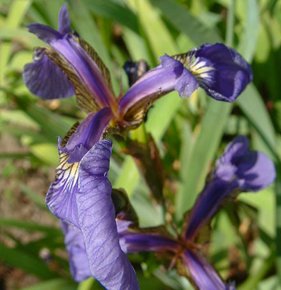 virginica
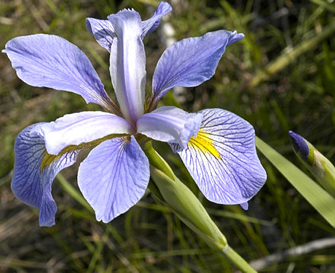 versicolor
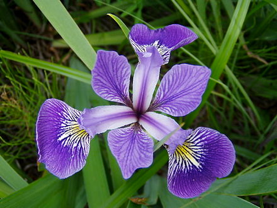 99
Iris Data Visualization
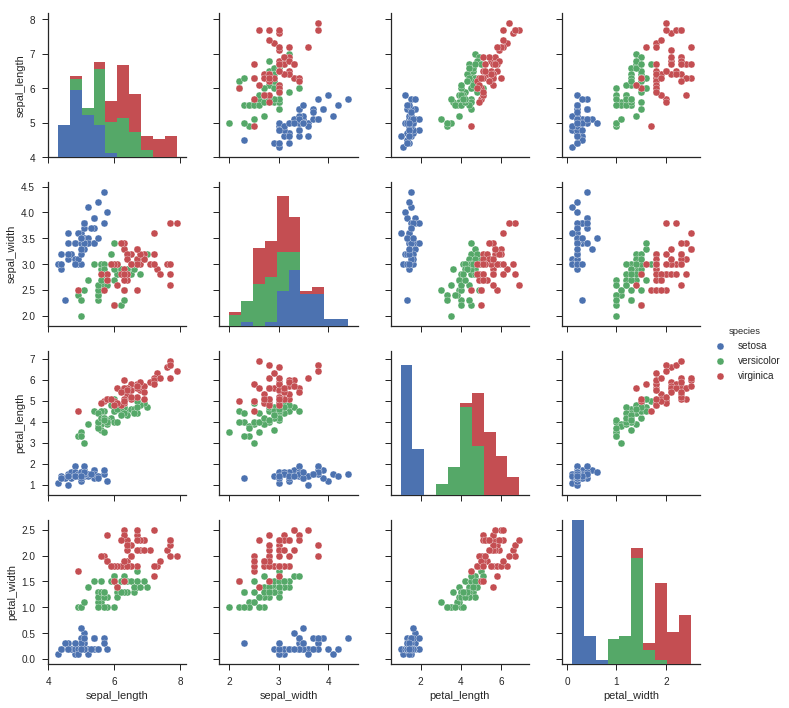 100
Source: https://seaborn.pydata.org/generated/seaborn.pairplot.html
Data Visualization in Google Colab
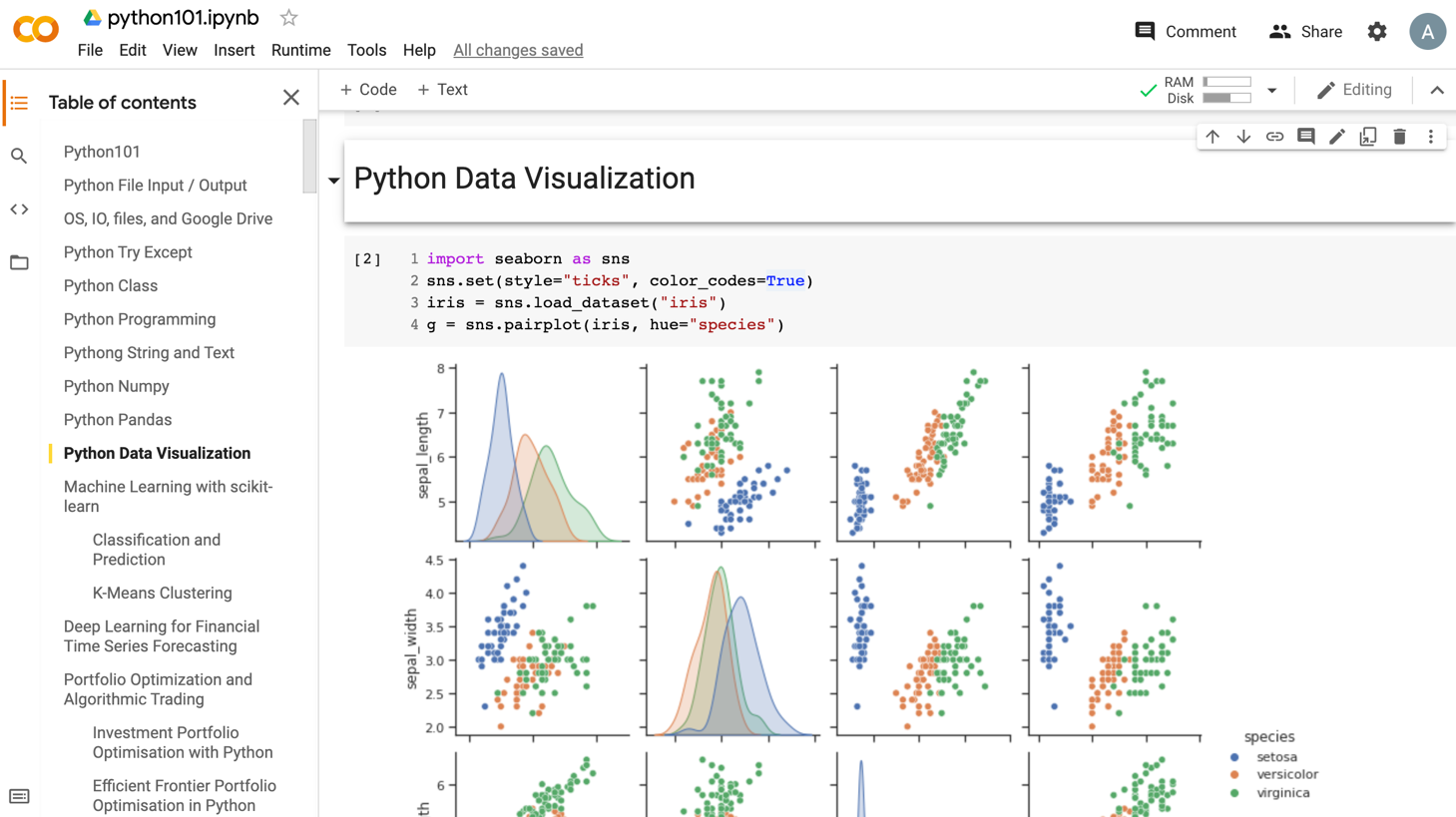 https://tinyurl.com/aintpupython101
101
import seaborn as sns
sns.set(style="ticks", color_codes=True)
iris = sns.load_dataset("iris")
g = sns.pairplot(iris, hue="species")
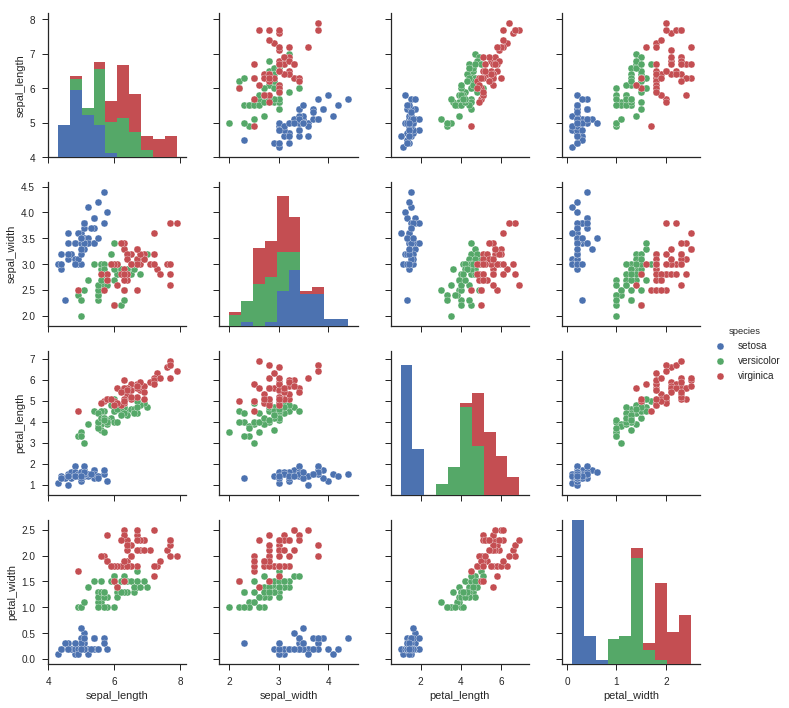 102
Source: https://seaborn.pydata.org/generated/seaborn.pairplot.html
import numpy as np
import pandas as pd
%matplotlib inline
import matplotlib.pyplot as plt
import seaborn as sns
from pandas.plotting import scatter_matrix
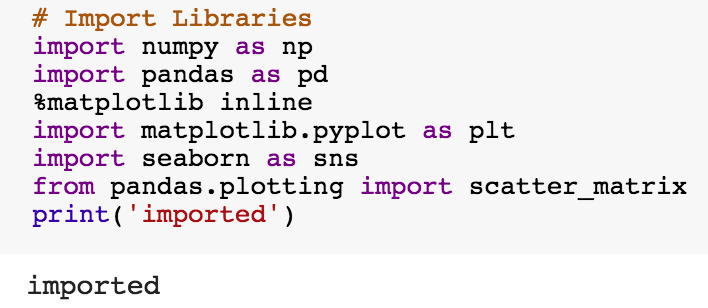 103
url = "https://archive.ics.uci.edu/ml/machine-learning-databases/iris/iris.data"
names = ['sepal-length', 'sepal-width', 'petal-length', 'petal-width', 'class']
df = pd.read_csv(url, names=names)
print(df.head(10))
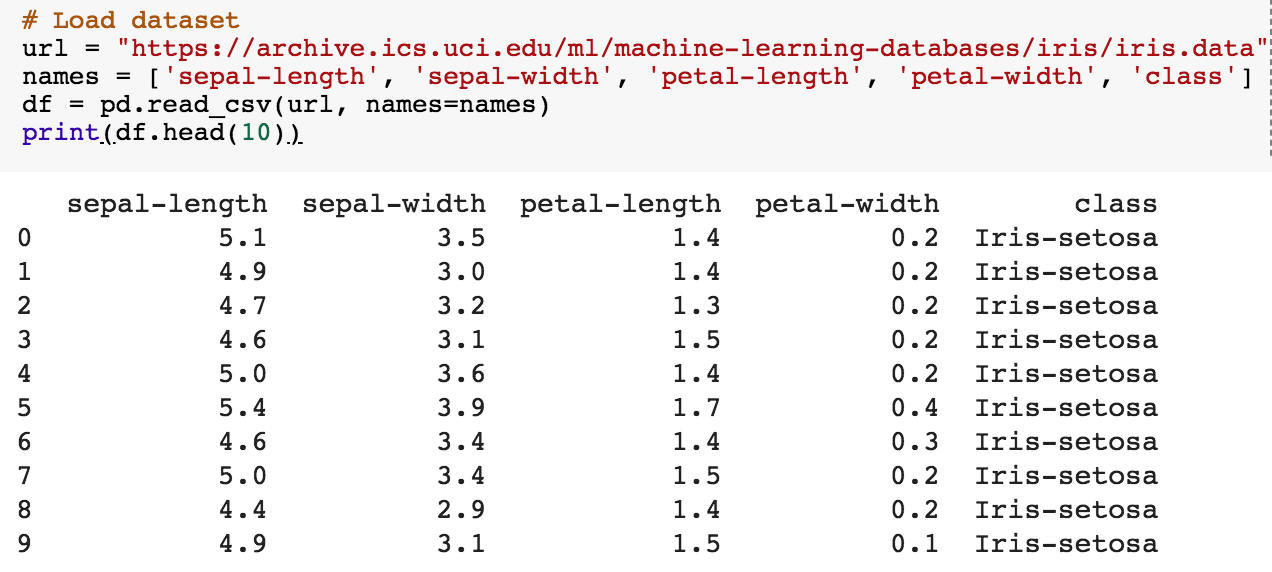 104
df.tail(10)
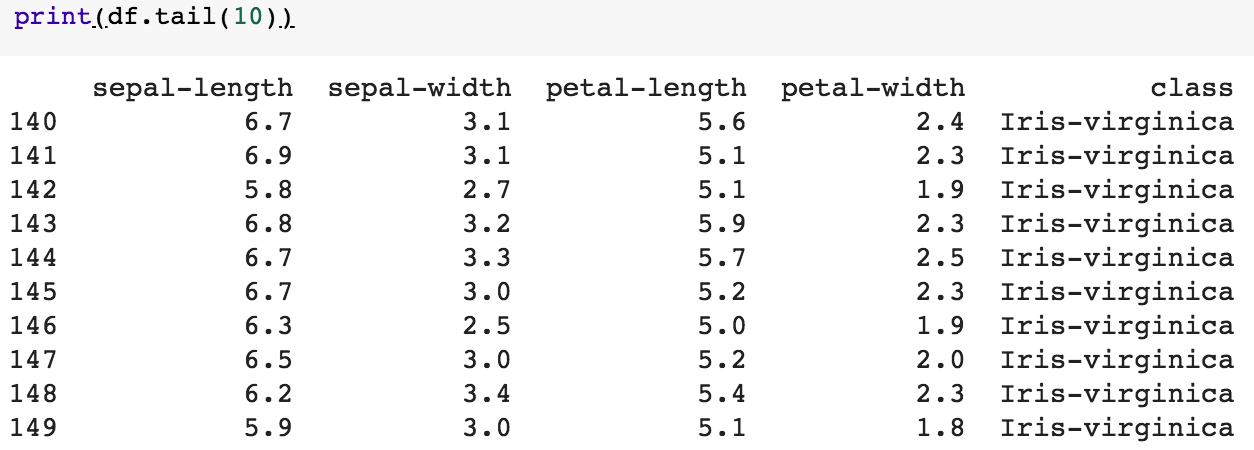 105
df.describe()
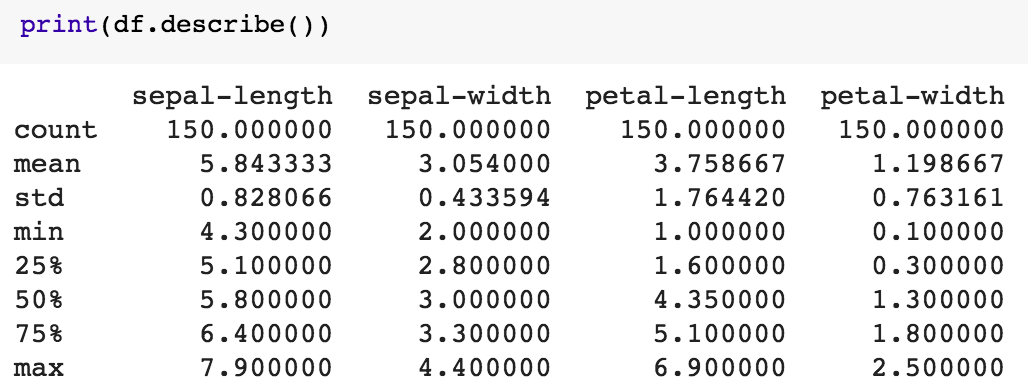 106
print(df.info())
print(df.shape)
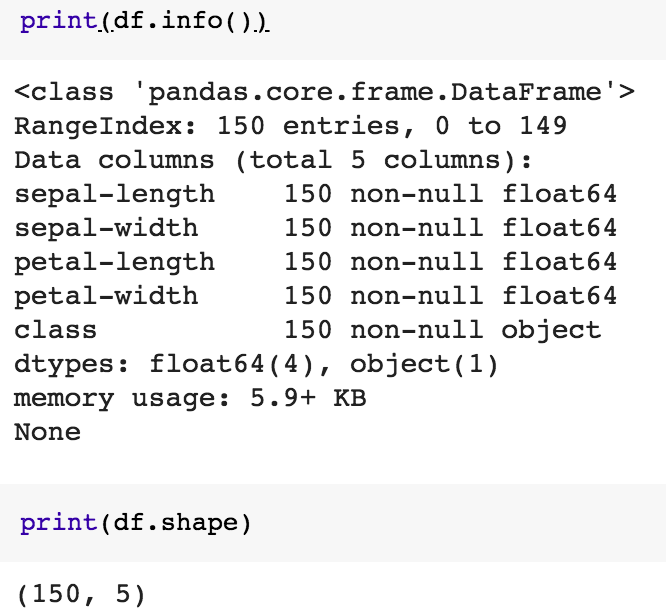 107
df.groupby('class').size()
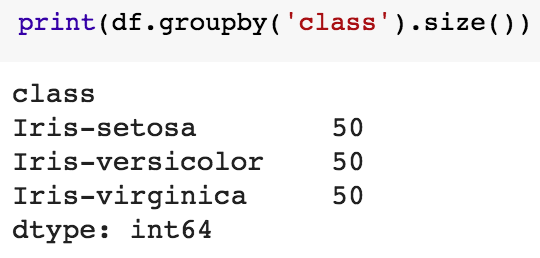 108
plt.rcParams["figure.figsize"] = (10,8)
df.plot(kind='box', subplots=True, layout=(2,2), sharex=False, sharey=False)
plt.show()
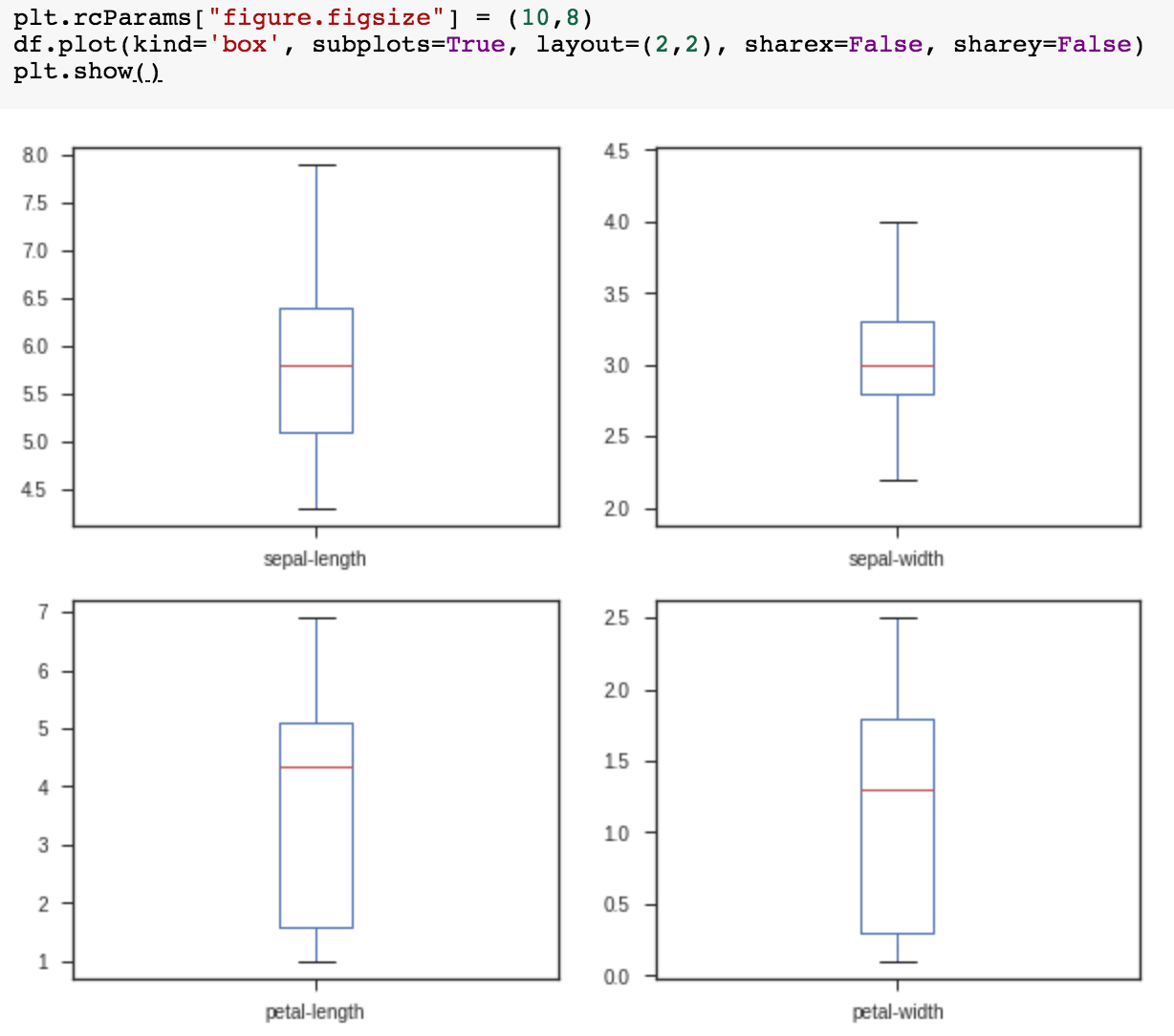 109
df.hist()
plt.show()
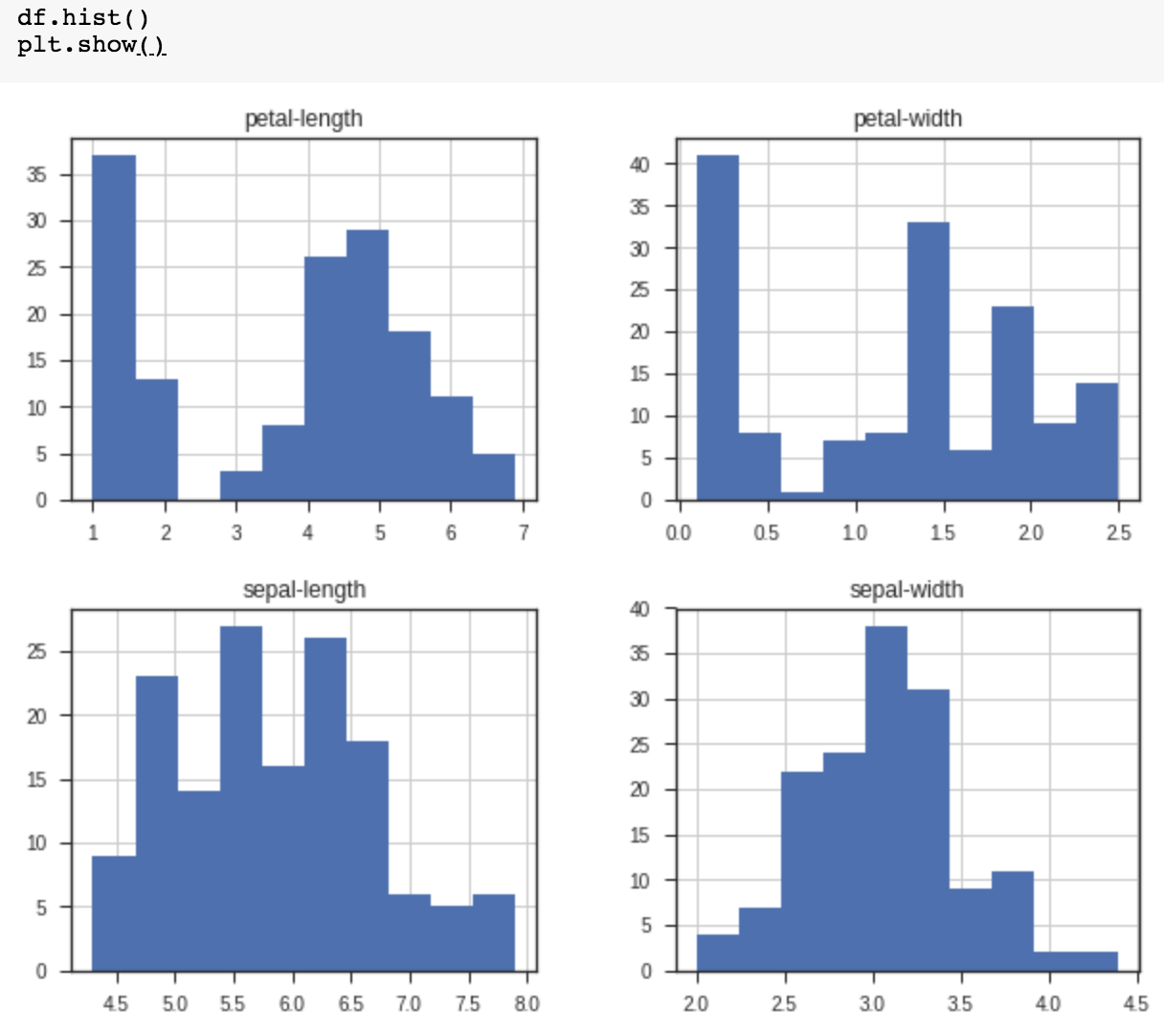 110
scatter_matrix(df)
plt.show()
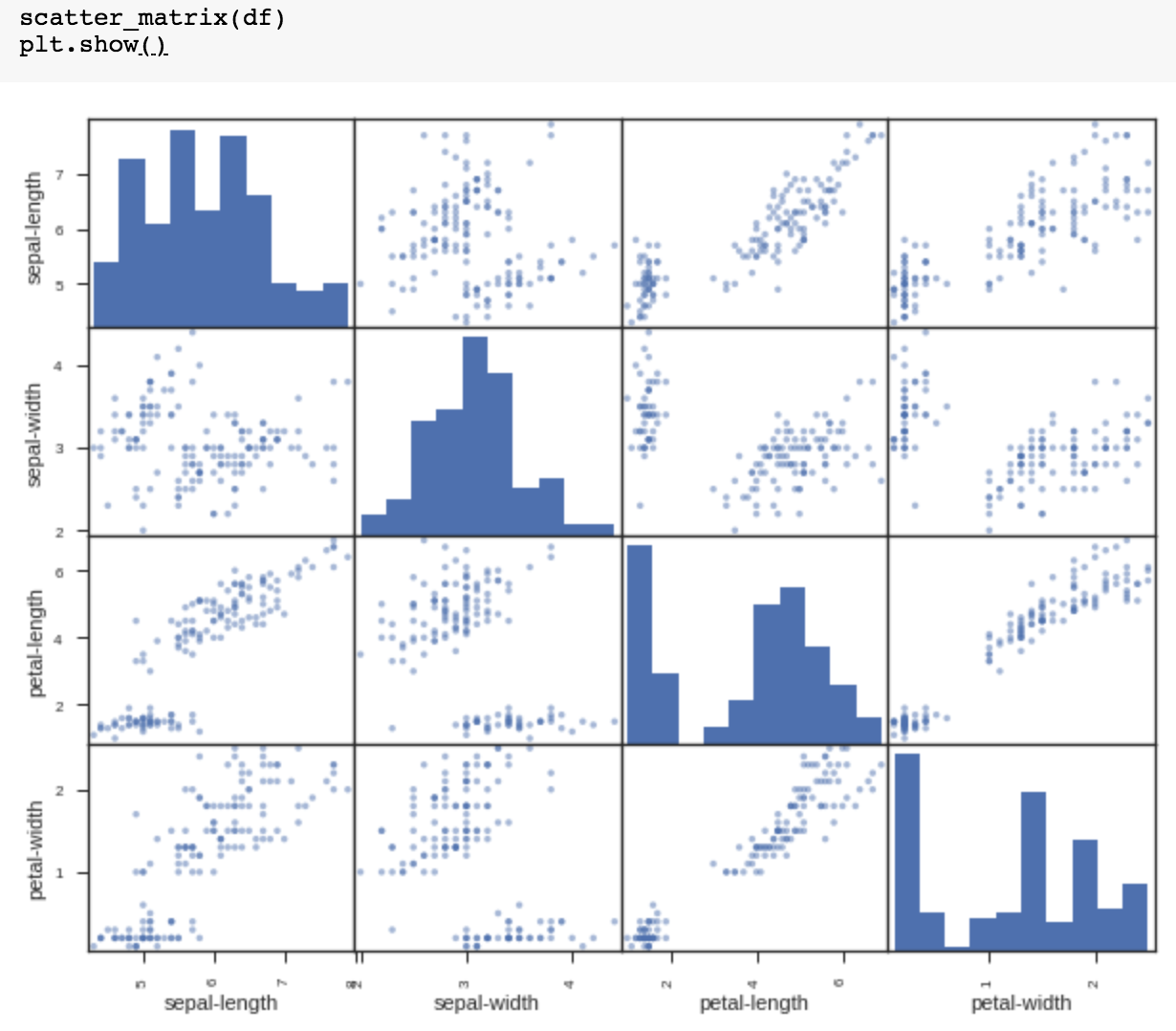 111
sns.pairplot(df, hue="class", size=2)
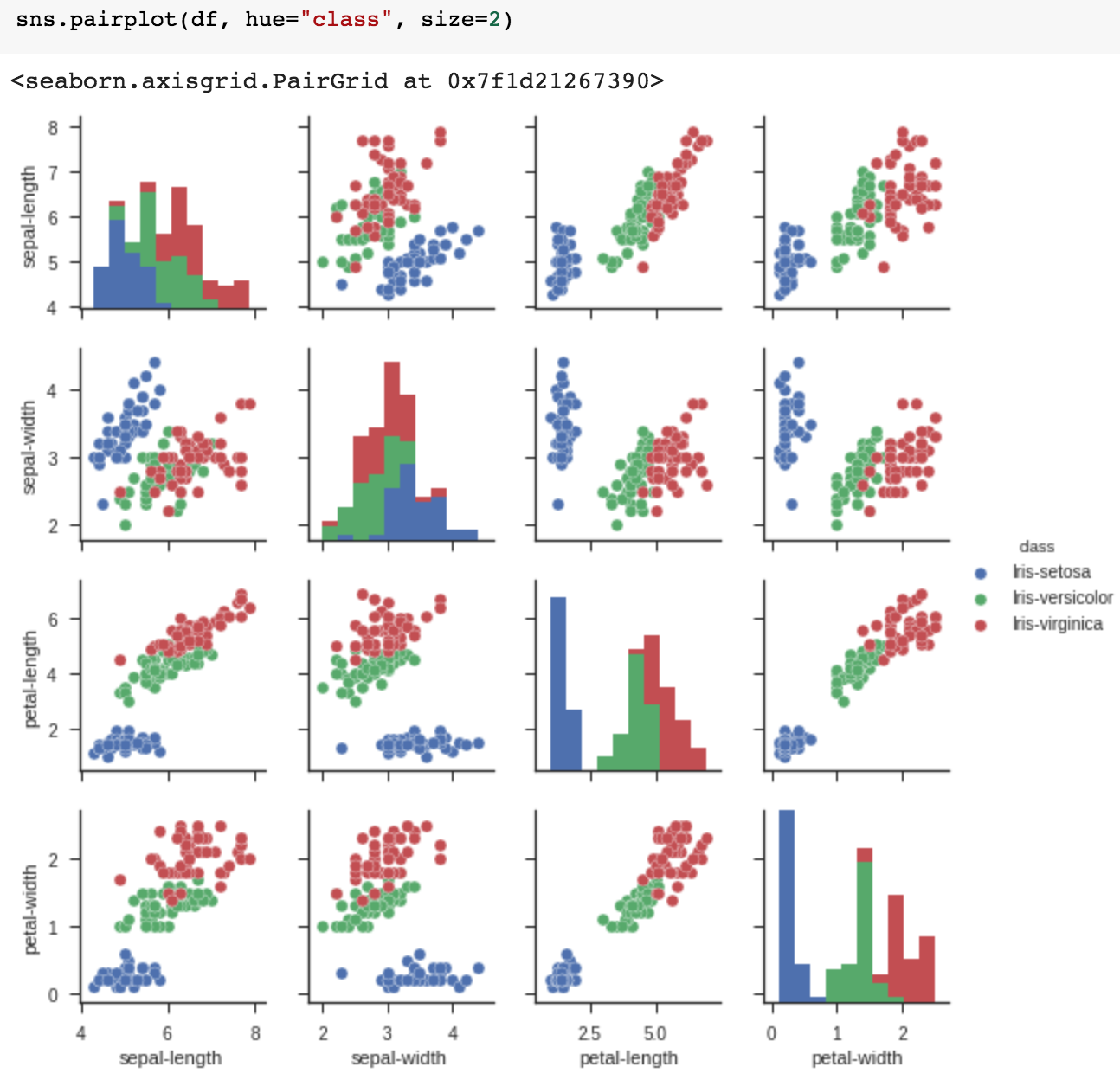 112
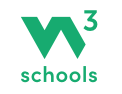 W3Schools Python Requests Module
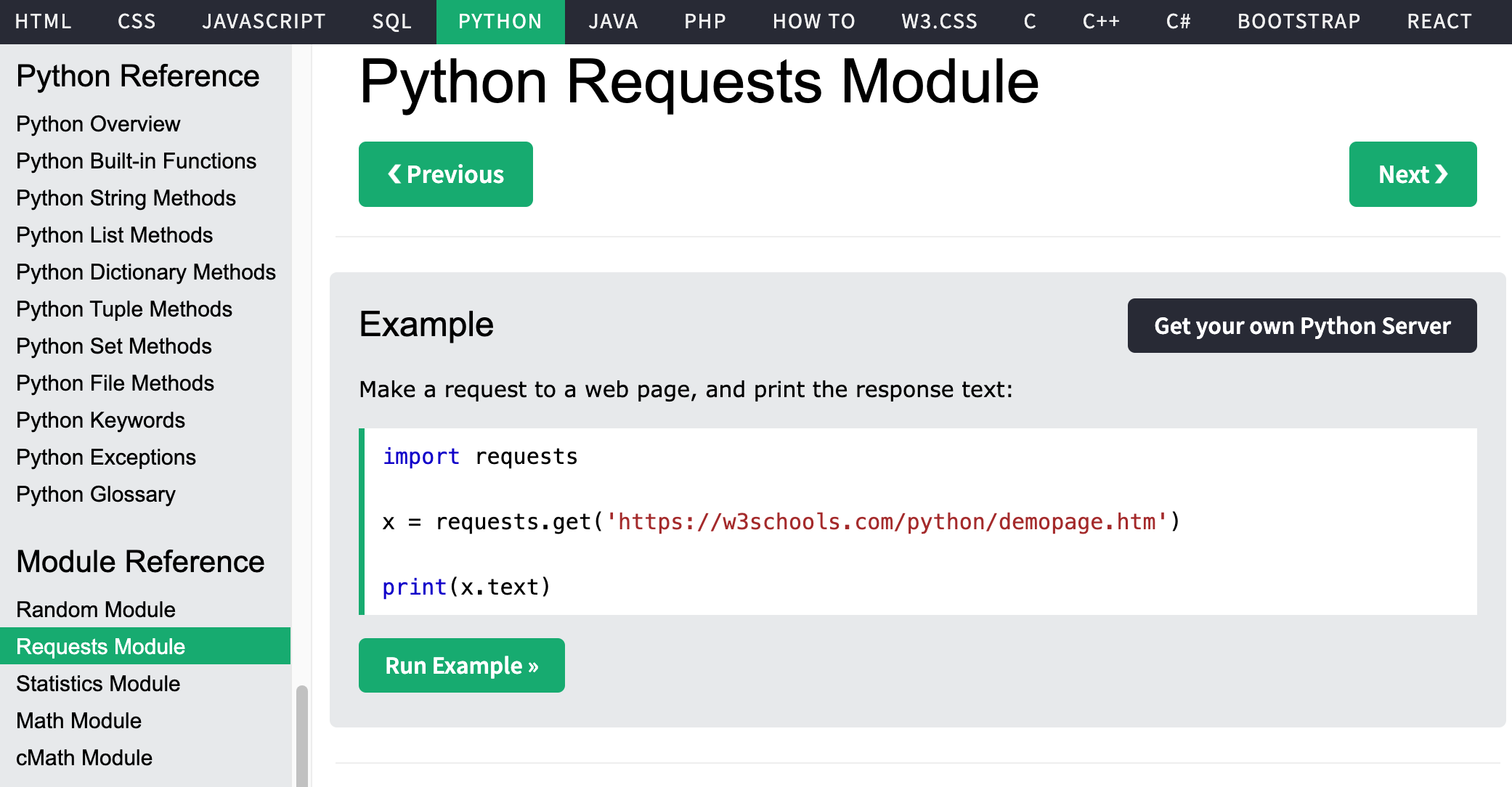 https://www.w3schools.com/python/
113
Python requests
! pip install requests
import requests
x = requests.get('https://w3schools.com/python/demopage.htm')
print(x.text)
<!DOCTYPE html> 
<html> 
<body> 
<h1>This is a Test Page</h1> 
</body> 
</html>
https://tinyurl.com/aintpupython101
114
Requests Methods
https://www.w3schools.com/python/module_requests.asp
115
Wes McKinney (2022), "Python for Data Analysis: Data Wrangling with pandas, NumPy, and Jupyter", 3rd Edition, O'Reilly Media.
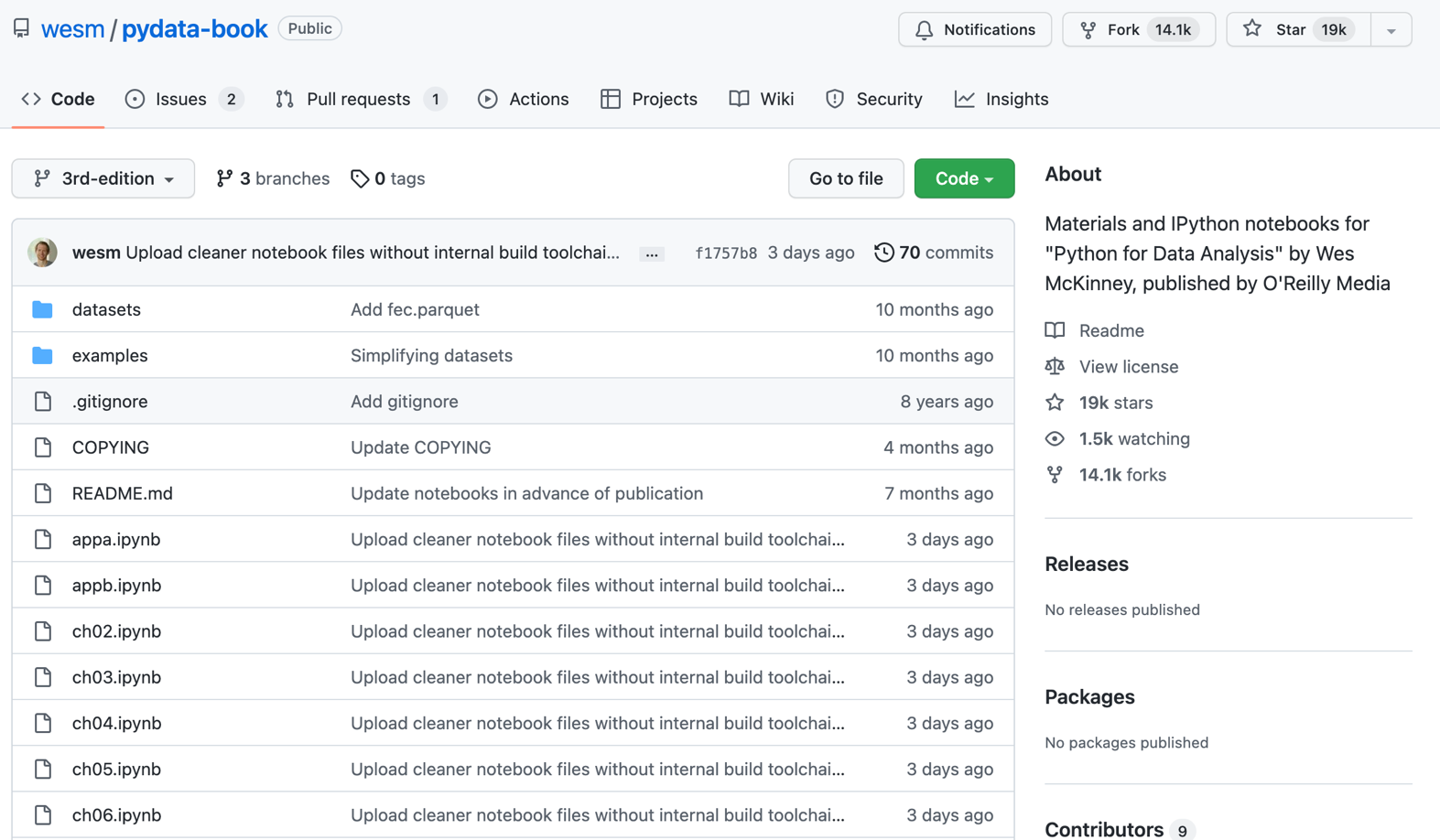 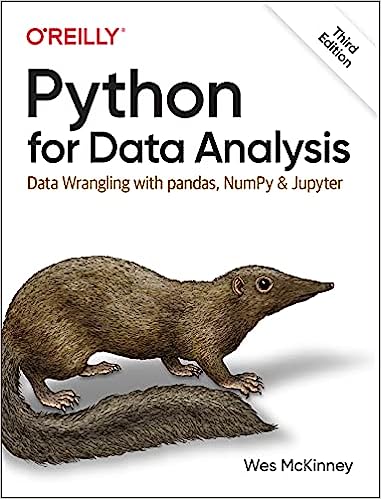 https://github.com/wesm/pydata-book
116
Wes McKinney (2022), "Python for Data Analysis: Data Wrangling with pandas, NumPy, and Jupyter", 3rd Edition, O'Reilly Media.
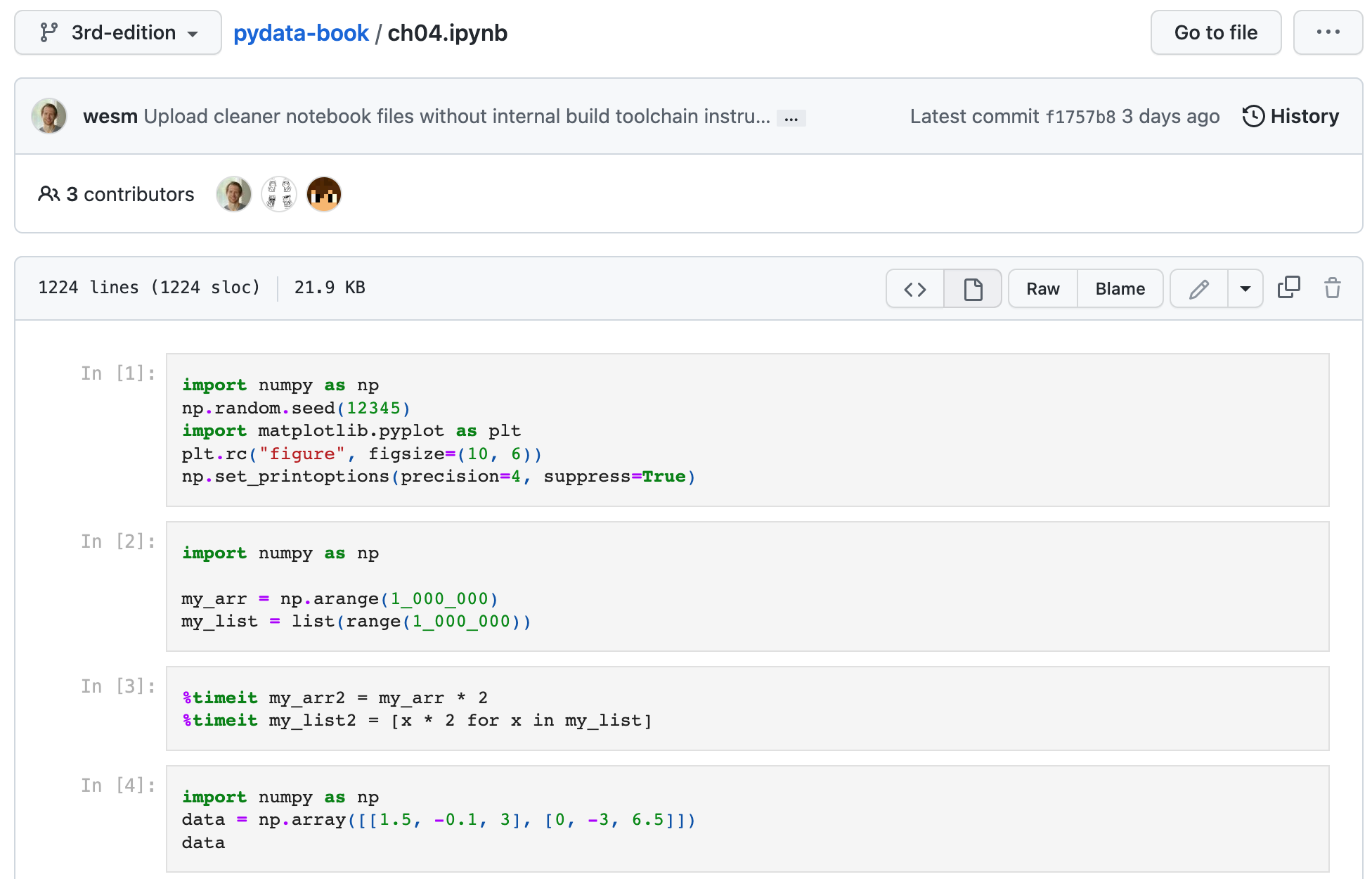 117
Source: https://github.com/wesm/pydata-book/blob/3rd-edition/ch04.ipynb
Python in Google Colab (Python101)
https://colab.research.google.com/drive/1FEG6DnGvwfUbeo4zJ1zTunjMqf2RkCrT
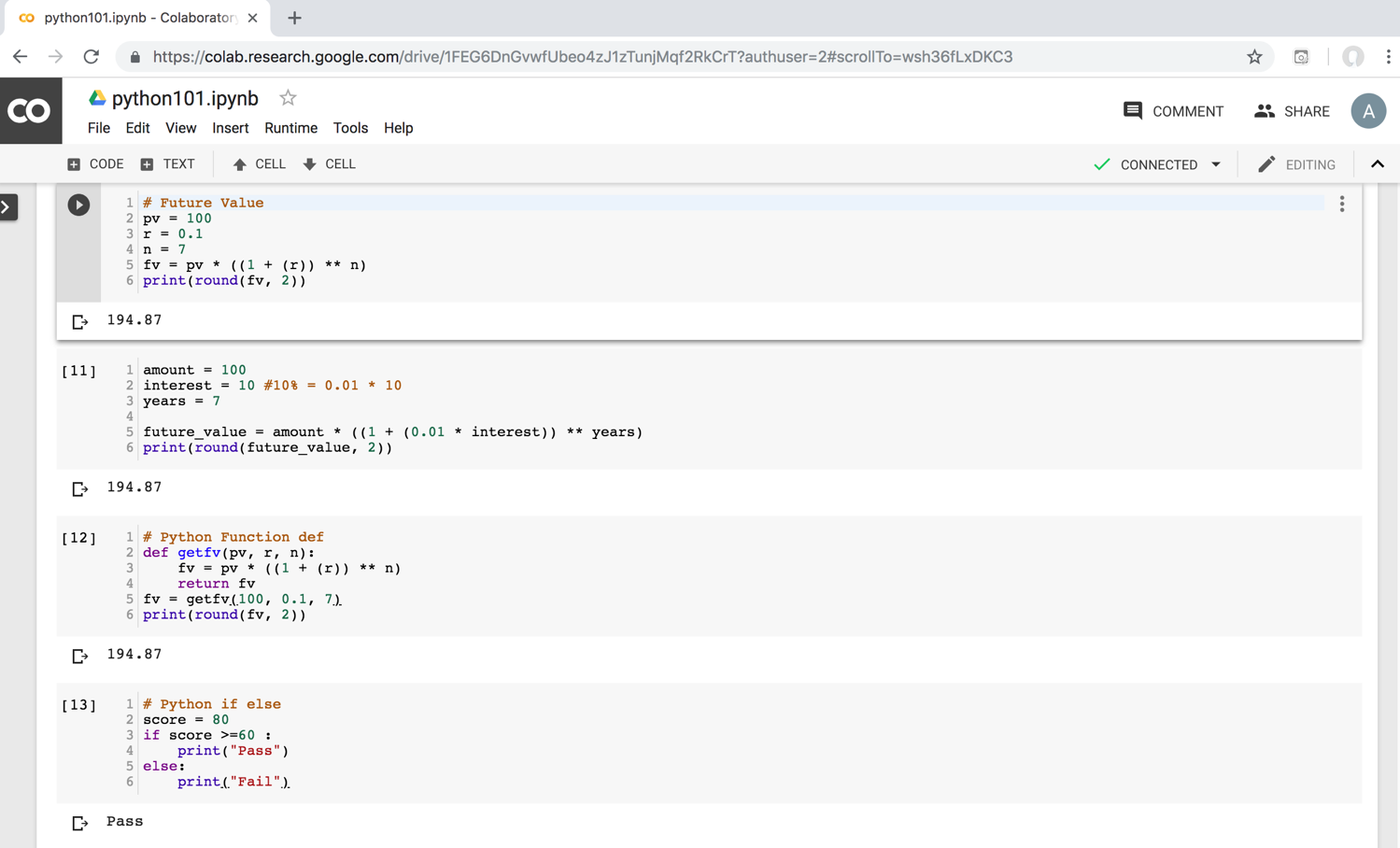 https://tinyurl.com/aintpupython101
118
Python in Google Colab (Python101)
https://colab.research.google.com/drive/1FEG6DnGvwfUbeo4zJ1zTunjMqf2RkCrT
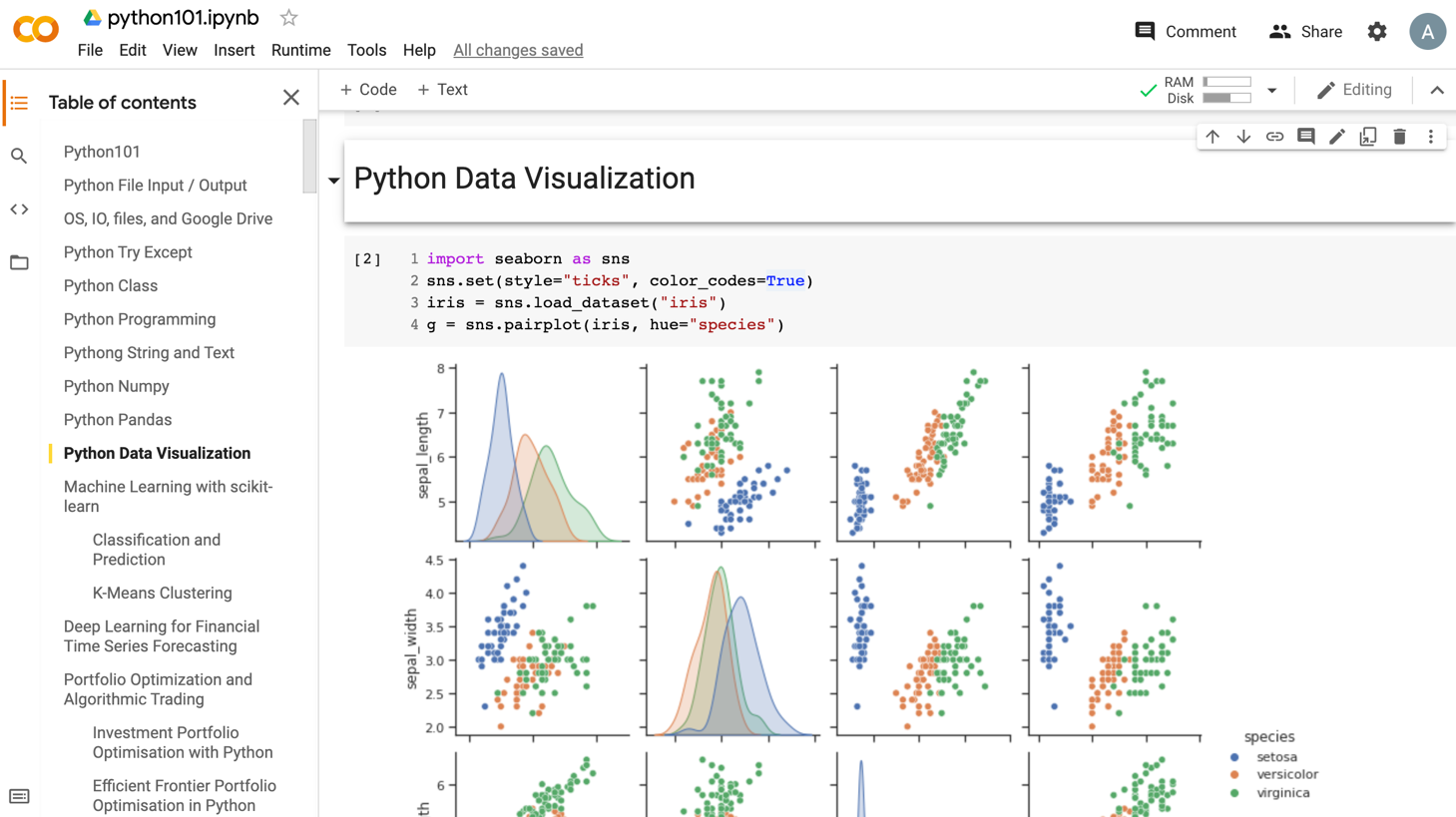 https://tinyurl.com/aintpupython101
119
Papers with CodeState-of-the-Art (SOTA)
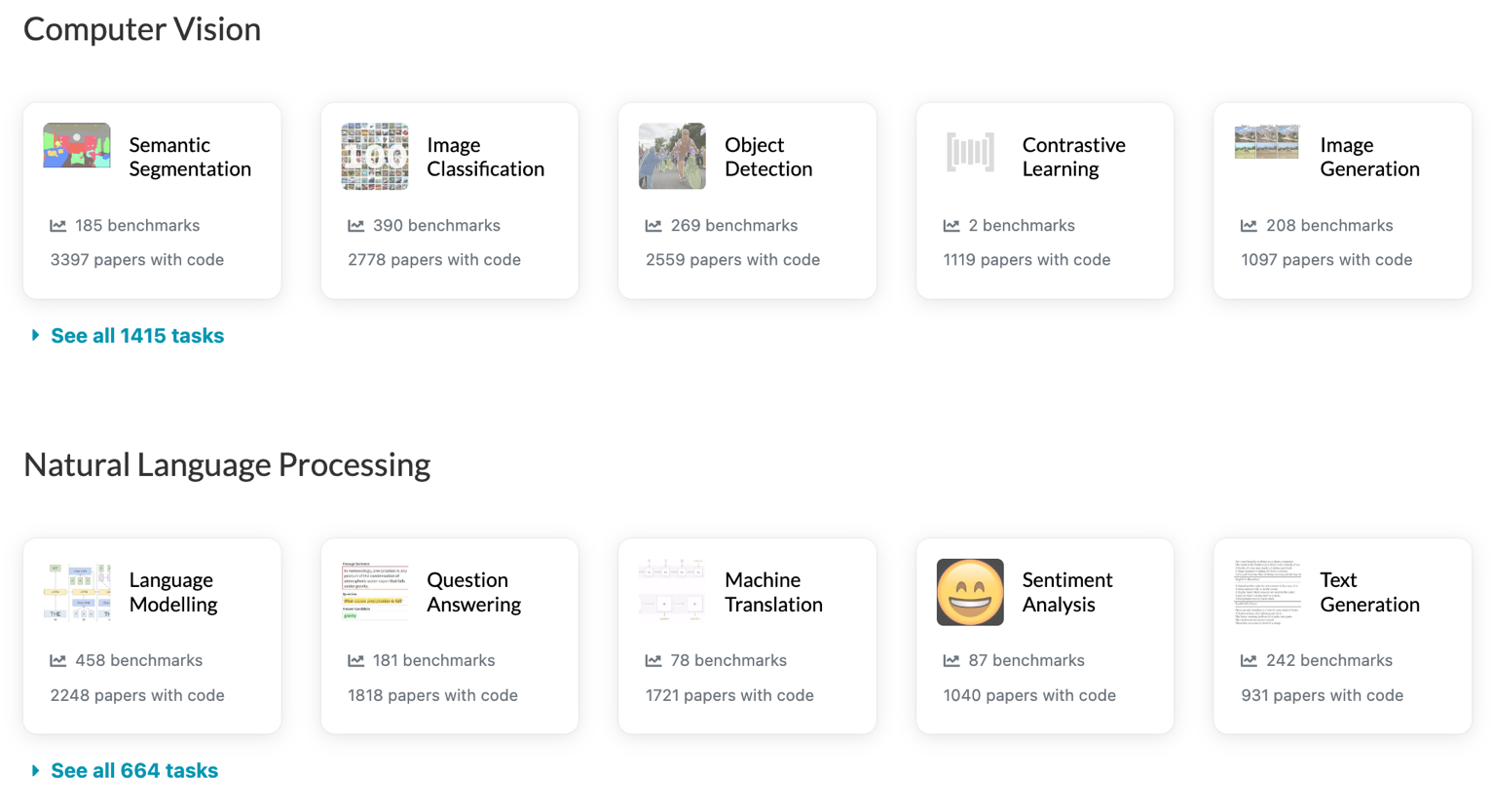 https://paperswithcode.com/sota
120
Summary
Requests
BeautifulSoup
Pandas
121
References
Wes McKinney (2022), "Python for Data Analysis: Data Wrangling with pandas, NumPy, and Jupyter", 3rd Edition, O'Reilly Media.
Aurélien Géron (2023), Hands-On Machine Learning with Scikit-Learn, Keras, and TensorFlow: Concepts, Tools, and Techniques to Build Intelligent Systems, 3rd Edition, O’Reilly Media.
Steven D'Ascoli (2022), Artificial Intelligence and Deep Learning with Python:  Every Line of Code Explained For Readers New to AI and New to Python, Independently published.
Stuart Russell and Peter Norvig (2020), Artificial Intelligence: A Modern Approach, 4th Edition, Pearson.
Varun Grover, Roger HL Chiang, Ting-Peng Liang, and Dongsong Zhang (2018), "Creating Strategic Business Value from Big Data Analytics: A Research Framework", Journal of Management Information Systems, 35, no. 2, pp. 388-423.
Junliang Wang, Chuqiao Xu, Jie Zhang, and Ray Zhong (2022). "Big data analytics for intelligent manufacturing systems: A review." Journal of Manufacturing Systems 62 (2022): 738-752.
Ramesh Sharda, Dursun Delen, and Efraim Turban (2017),  Business Intelligence, Analytics, and Data Science: A Managerial Perspective, 4th Edition, Pearson
Python Programming, https://pythonprogramming.net/
Python, https://www.python.org/
Python Programming Language, http://pythonprogramminglanguage.com/
Numpy, http://www.numpy.org/
Pandas, http://pandas.pydata.org/
Skikit-learn, http://scikit-learn.org/
W3Schools Python, https://www.w3schools.com/python/
Learn Python, https://www.learnpython.org/
Google’s Python Class, https://developers.google.com/edu/python
Min-Yuh Day (2023), Python 101, https://tinyurl.com/aintpupython101
122